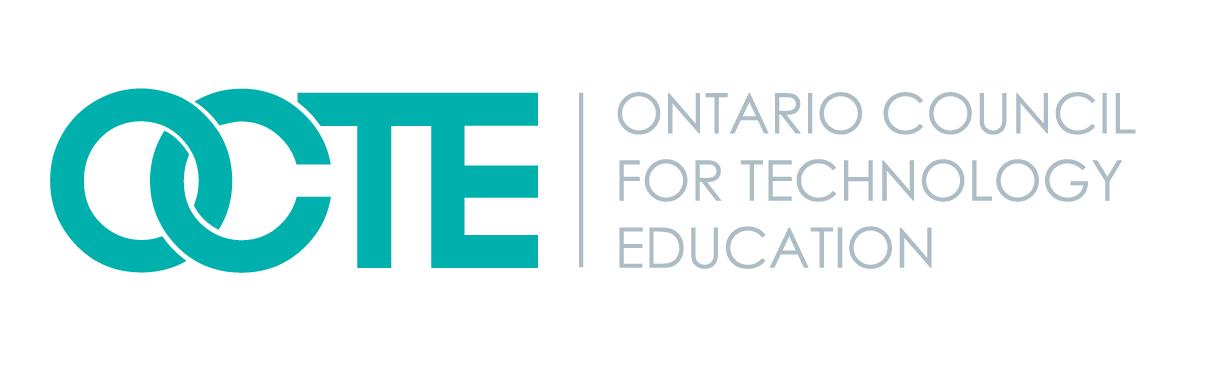 Injection mould Manufacturing
BBT Area: Manufacturing
Target Courses: TMJ3M TMJ4M
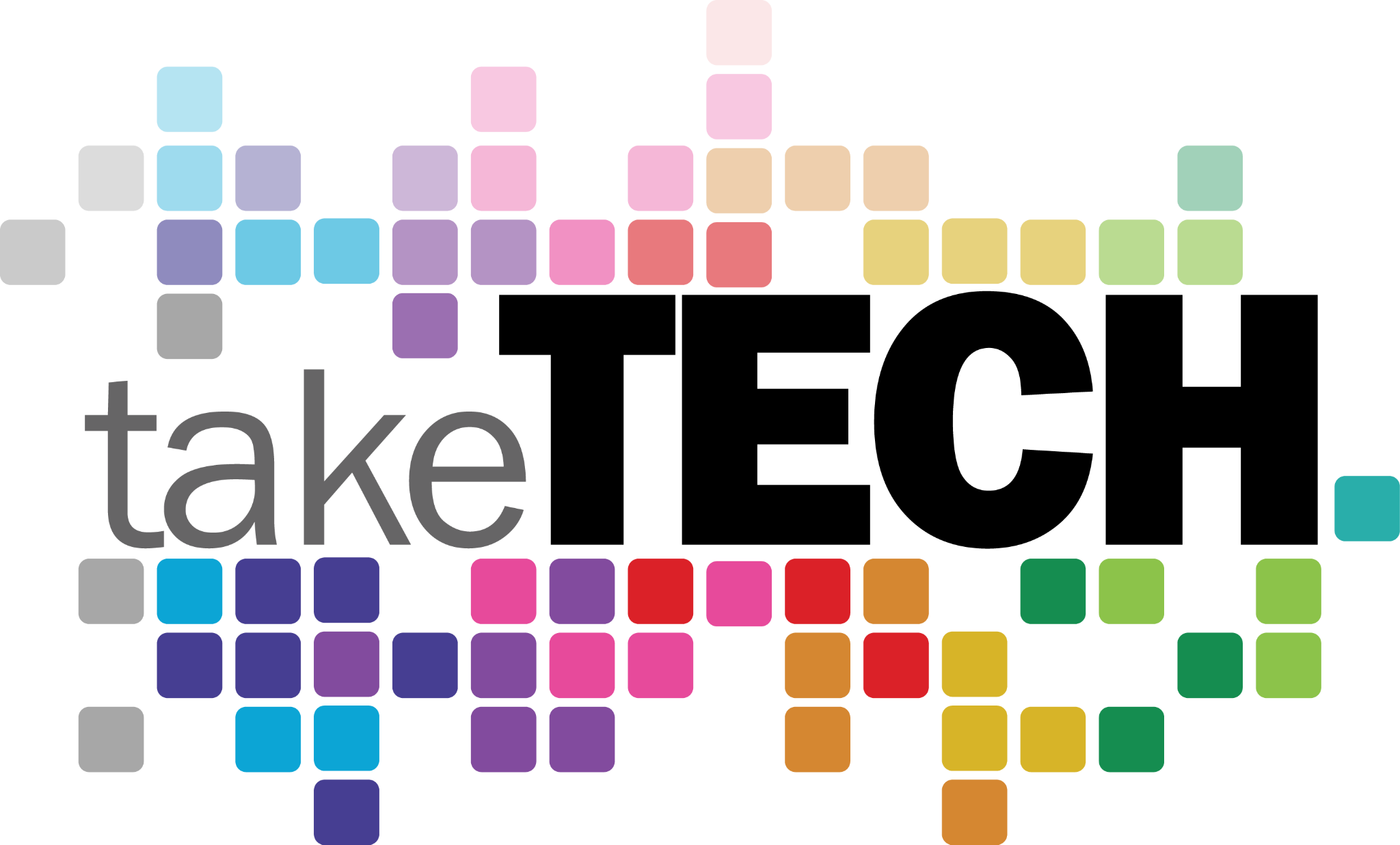 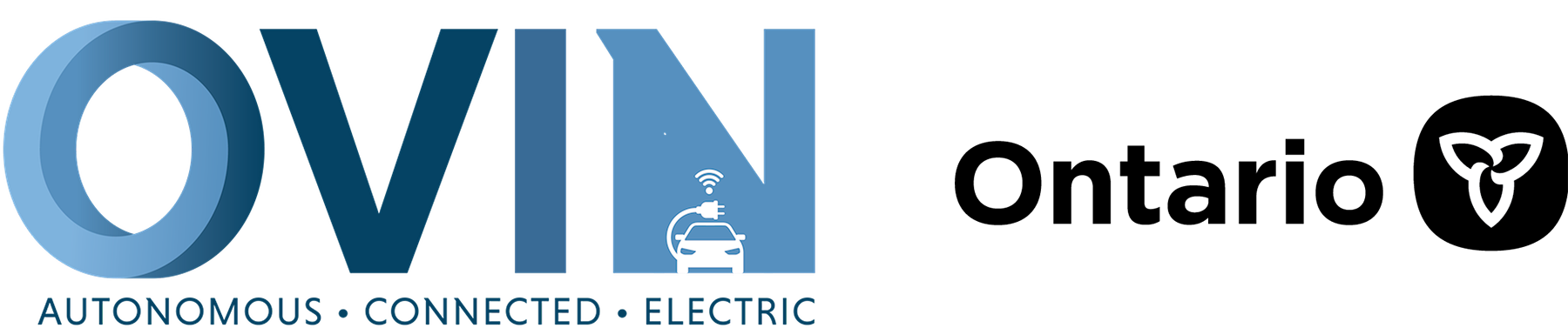 Explore more at ovin-navigator.ca
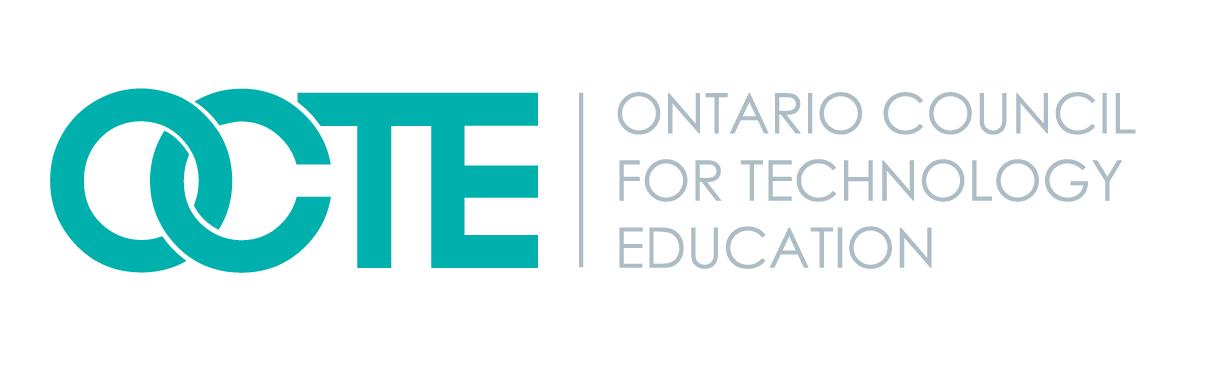 Section 1: Teacher Resources
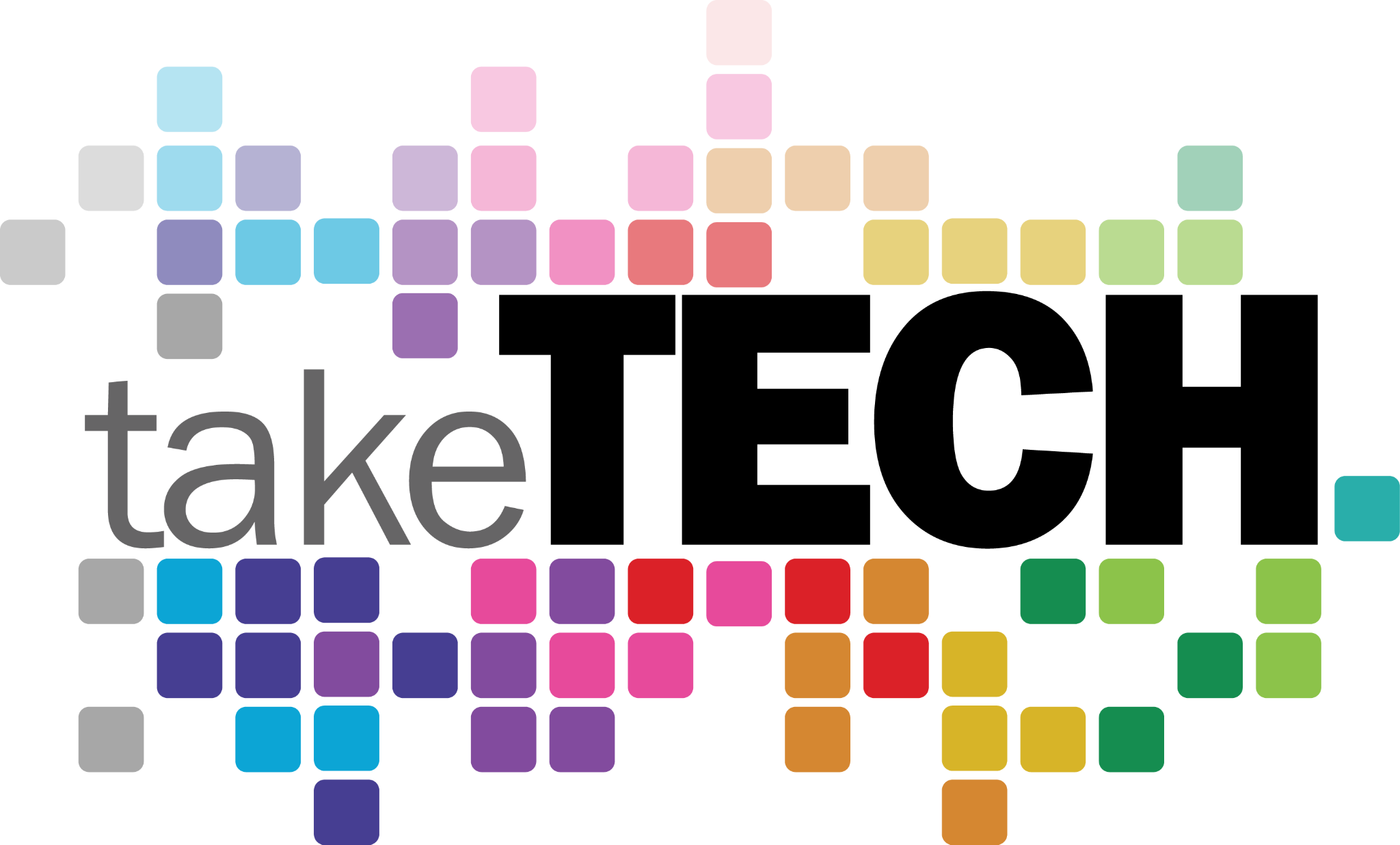 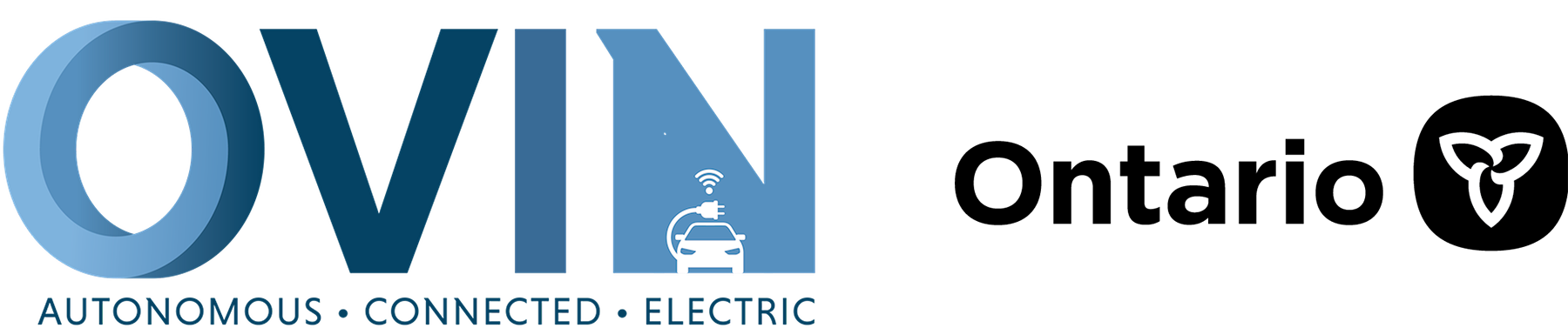 Explore more at ovin-navigator.ca
Project Outline
This project will look at the automotive industries use of injection moulding to manufacture parts, with a focus on the electric vehicle manufacturing sector. The manufacturing courses TMJ3M/4M will guide the curriculum expectations. The project will design and machine basic injection moulding parts with options around machine setup and materials. Students will produce parts through different injection mould processes. This will include a mould design and build process to create a basic plastic washer. Students will create injection mould for a flat washer that can be used for the washer toss game. Injecting melted plastic will demonstrate the same principles that are used in the automotive industry. The washer toss box can be made using recycled materials.
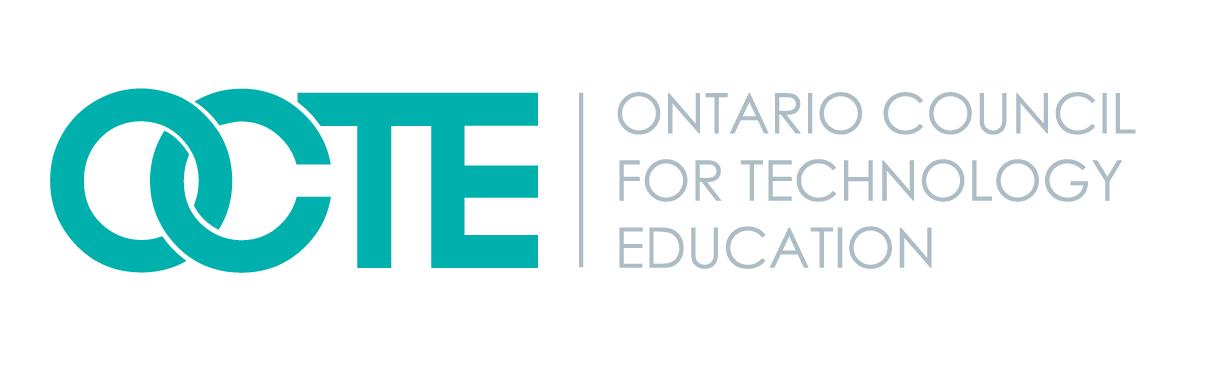 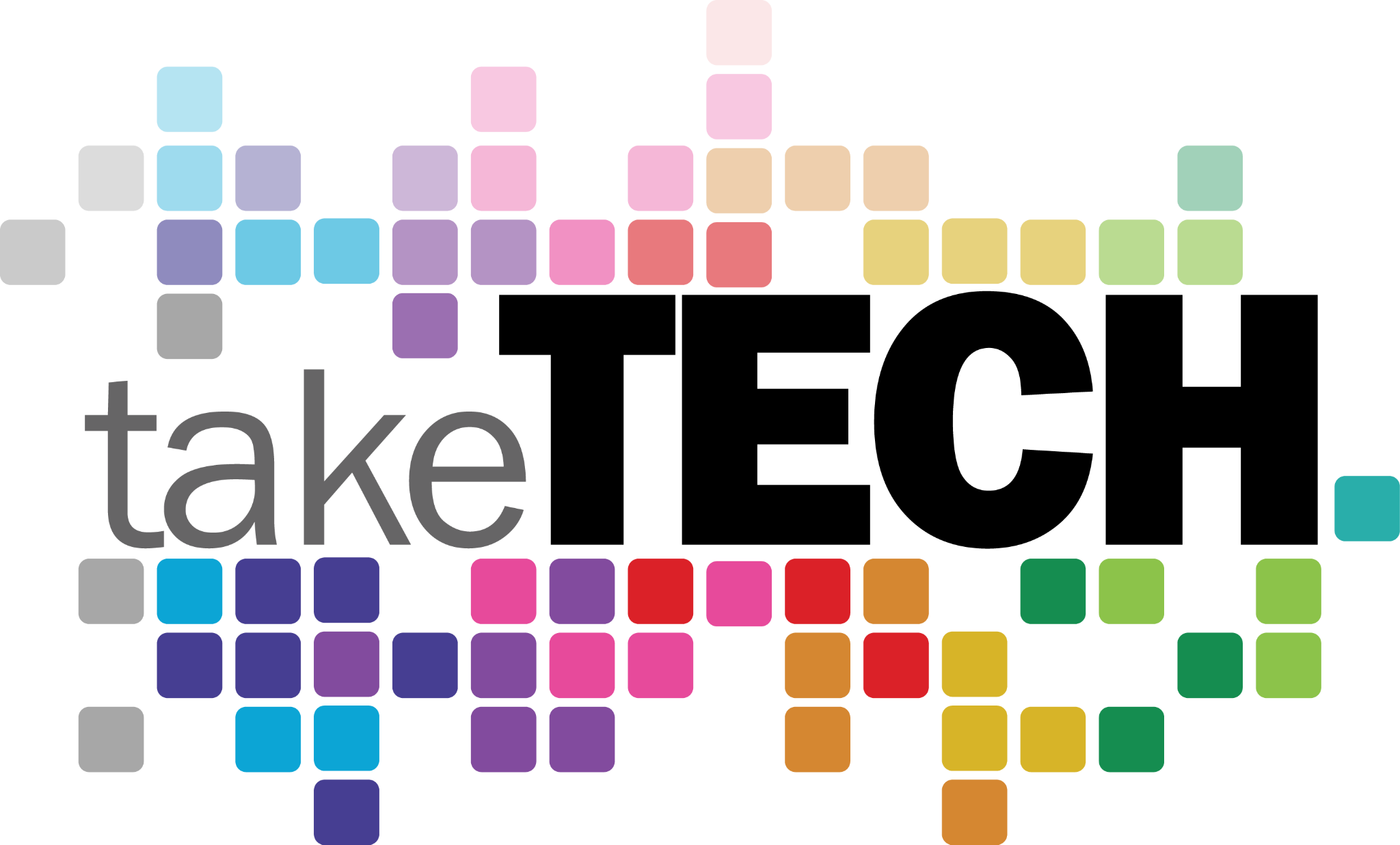 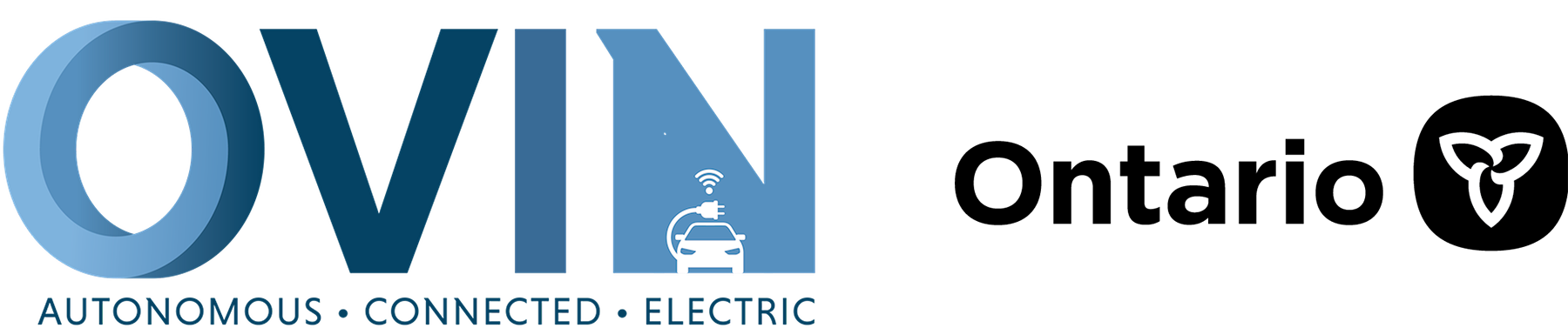 ovin-navigator.ca
Related OVIN Sectors
Connected & Autonomous Vehicles (C/AV)
Auto & Parts Manufacturing
Tool, Die & mould
Aftermarket, Maintenance & Repair
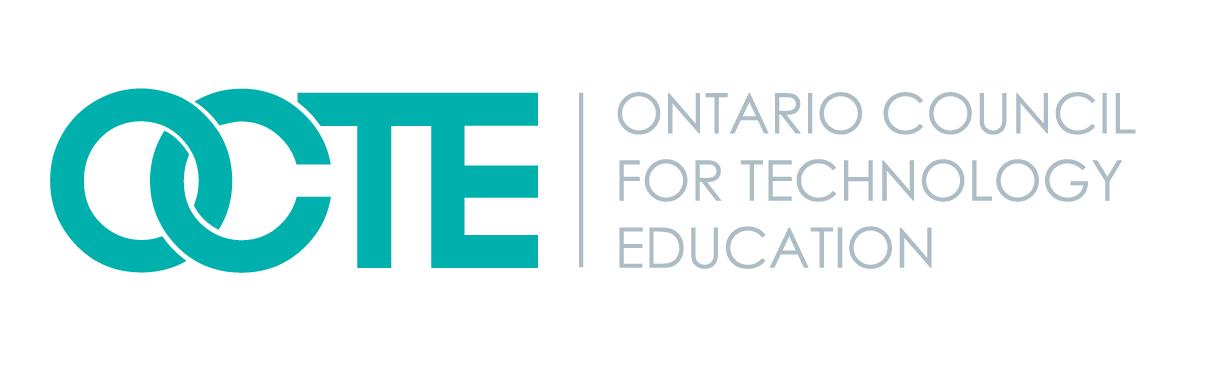 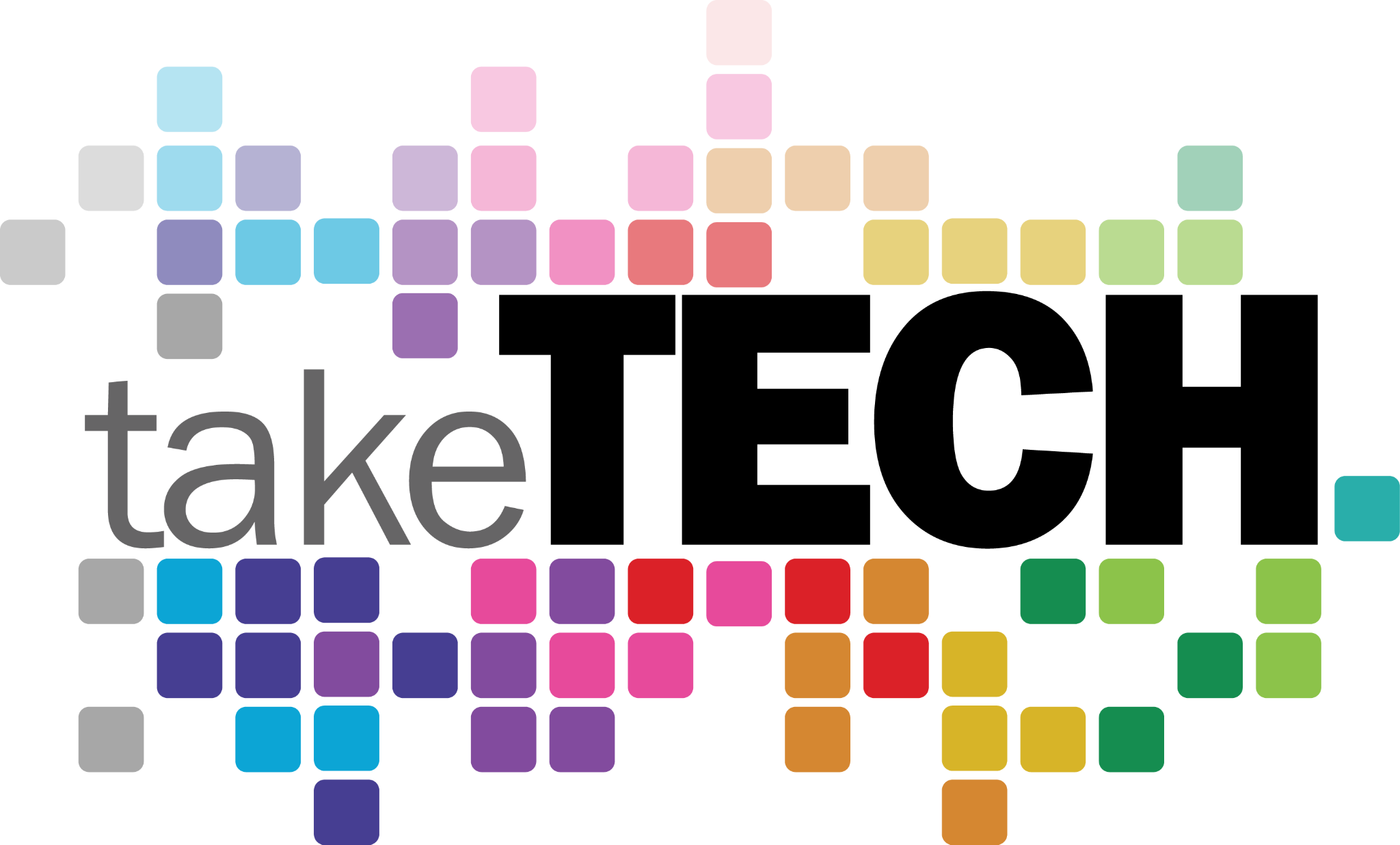 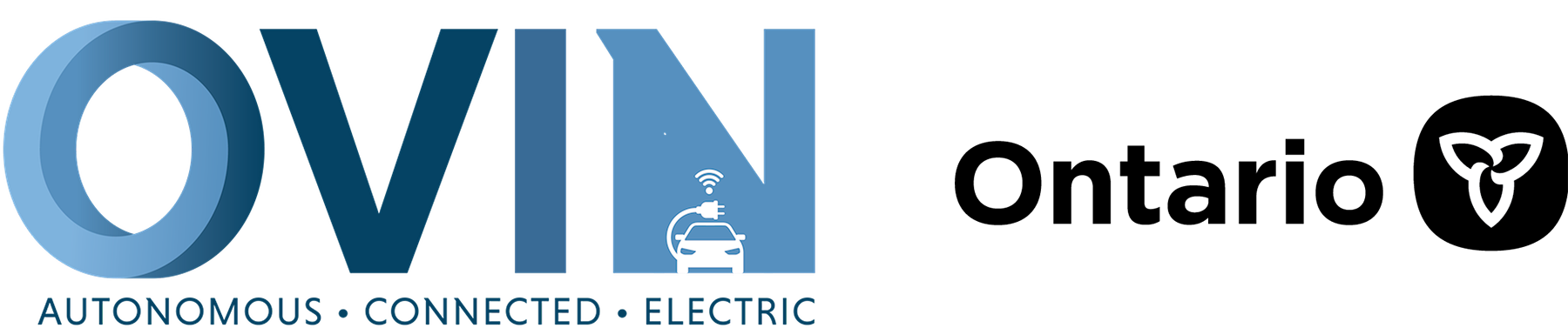 ovin-navigator.ca
Prior Knowledge and Related Resources
Milling machine safety and operation 
Basic milling tools
Basic lathe operations
Measurement with precision measuring tools
Safe shop practices
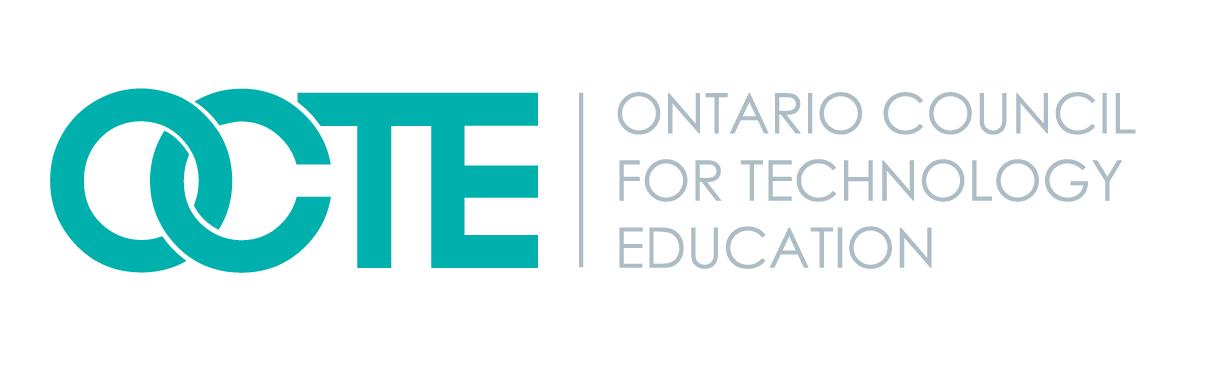 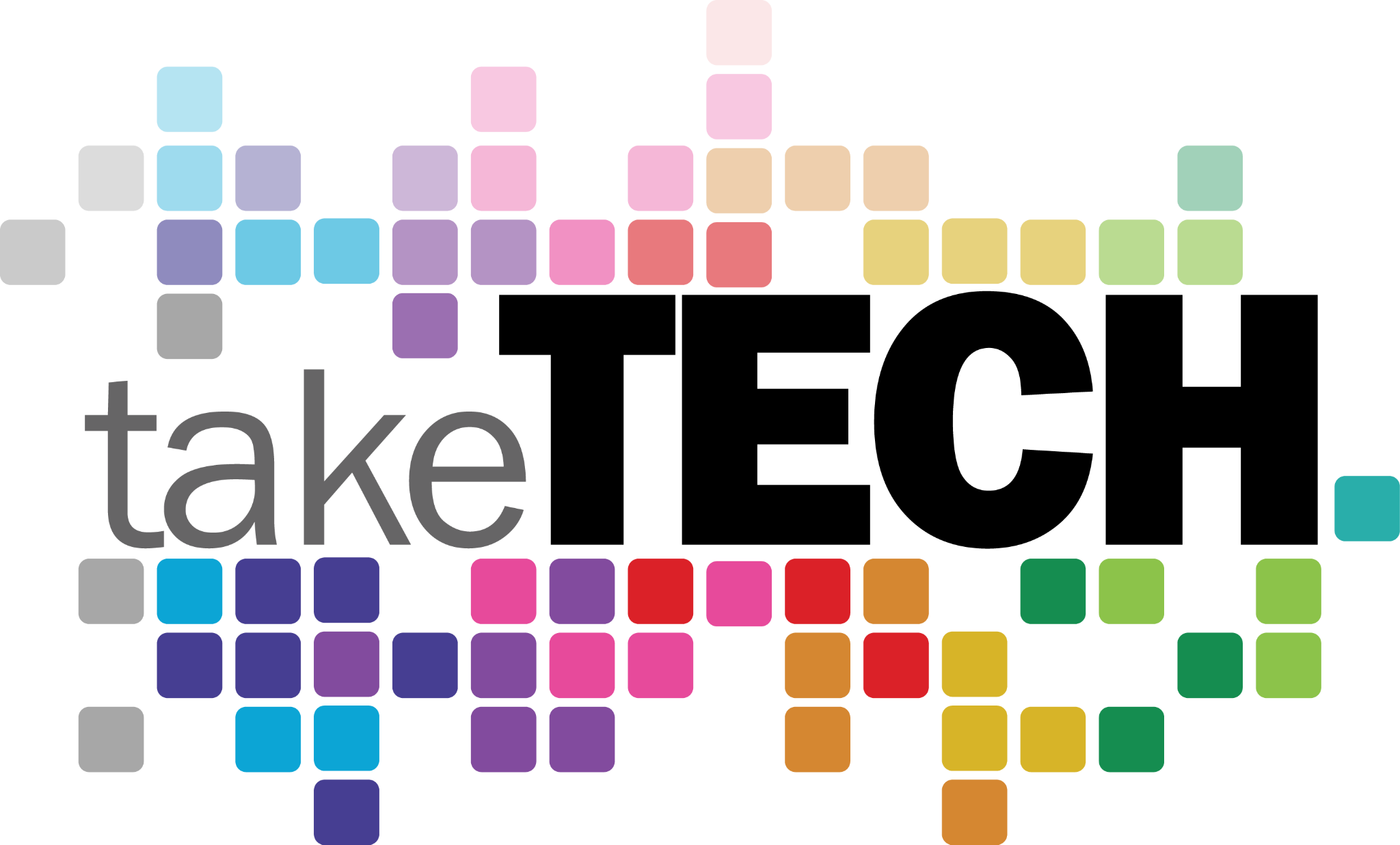 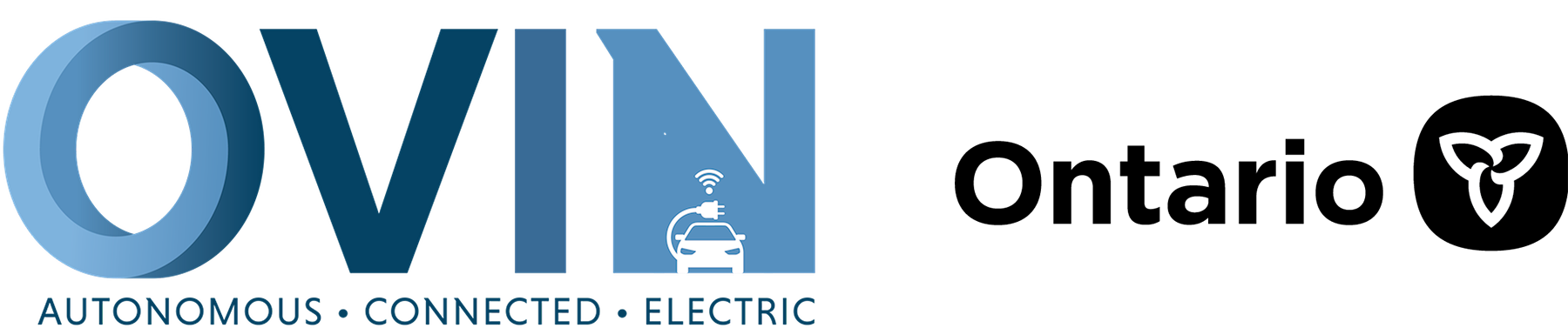 ovin-navigator.ca
Planning Notes and Teacher Guide
Teacher planning will start with the basic understanding of the automotive industry by showing students some of the videos about injection moulding and the EV industries use of the process.
Teacher will show the basic construction principles of two piece mould making.
Students will build their moulds.
Teacher will demonstrate how to use the plastic injection moulding machine.
Students will create eight injection moulded washers in two colours.
Students will build the washer game box using recycled materials
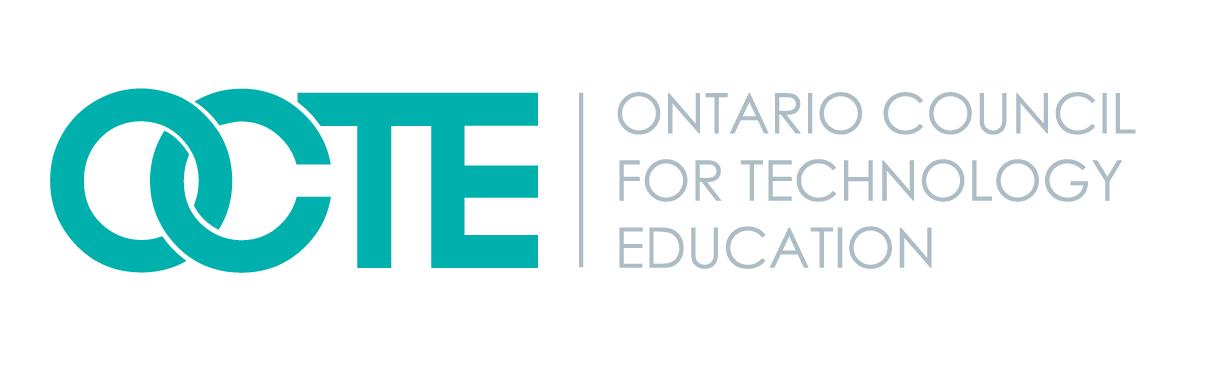 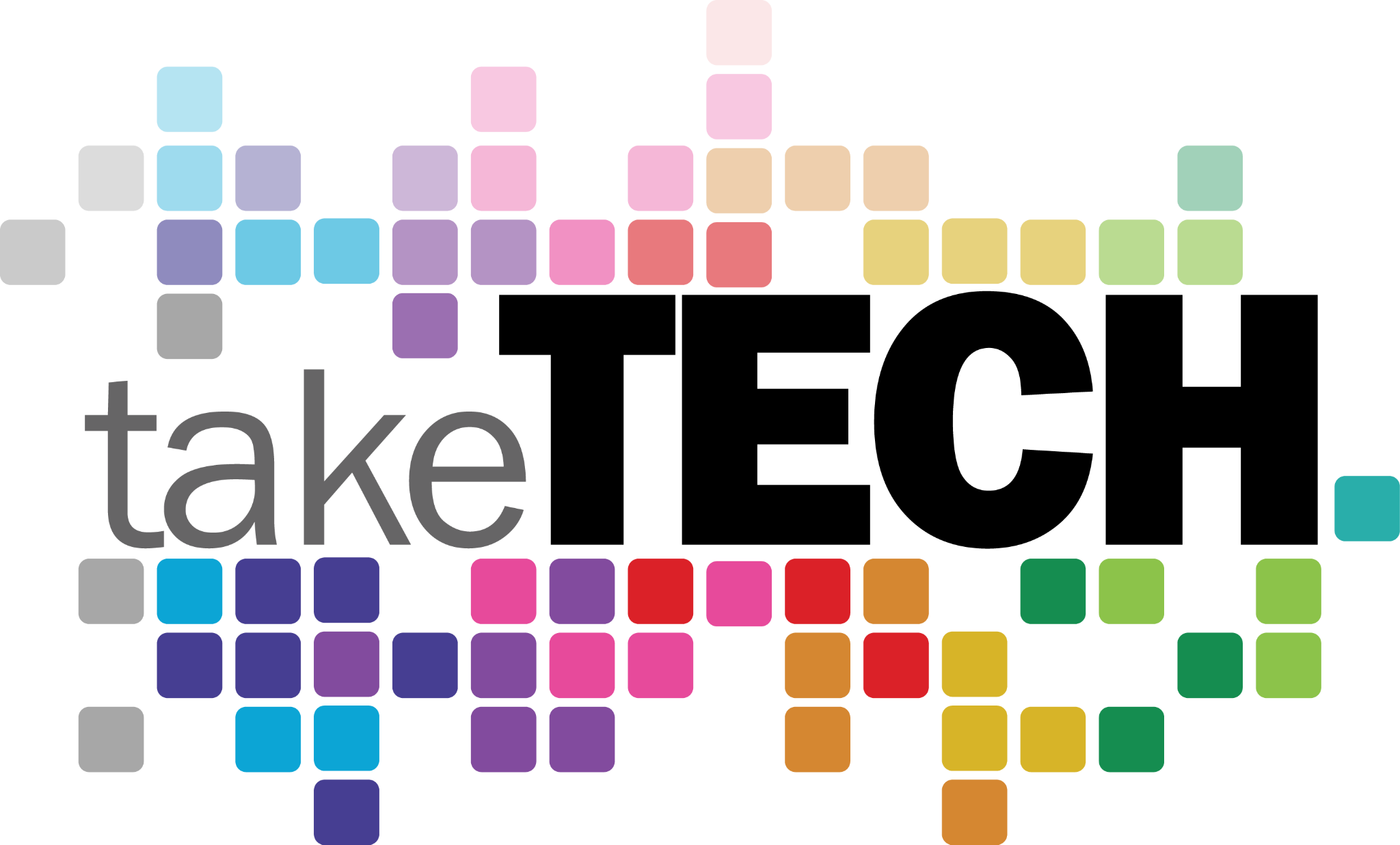 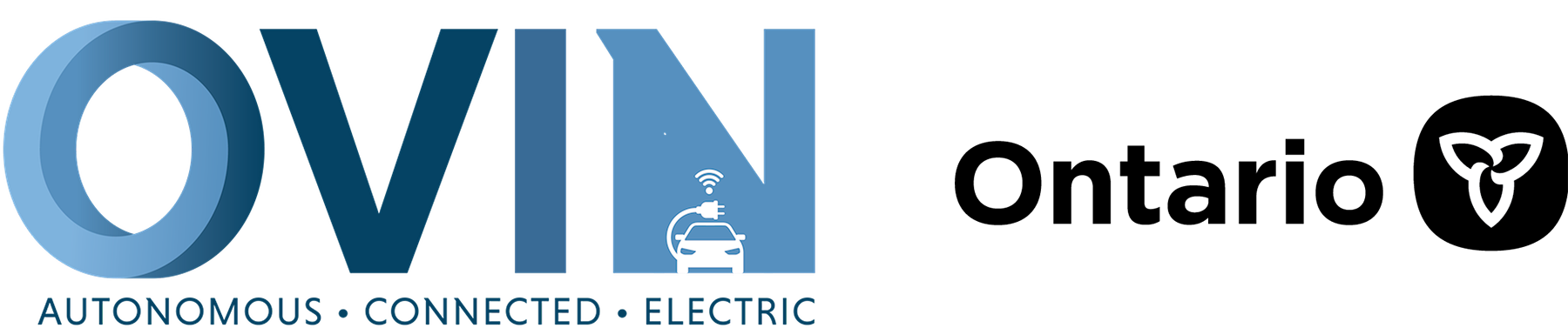 ovin-navigator.ca
Required Tools and Materials
Milling Machine (conventional or CNC)
Milling cutters
Drill bits and reamers
Lathe with 4-jaw chuck
Measuring tools
½” x 2 ½” x 8” 6061 Aluminum Flat 
Hardened dowel pins
Plastic injection moulding machine or equivalent
Plastic pellets
Boxes and cardboard
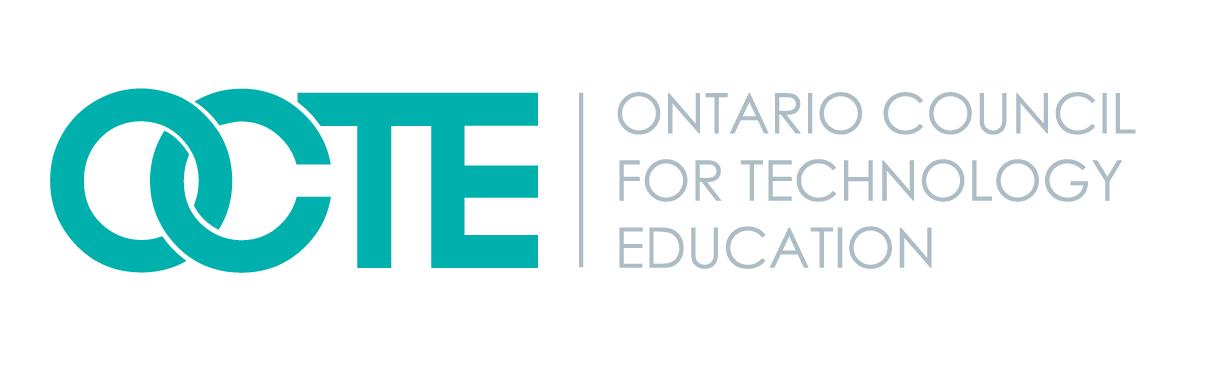 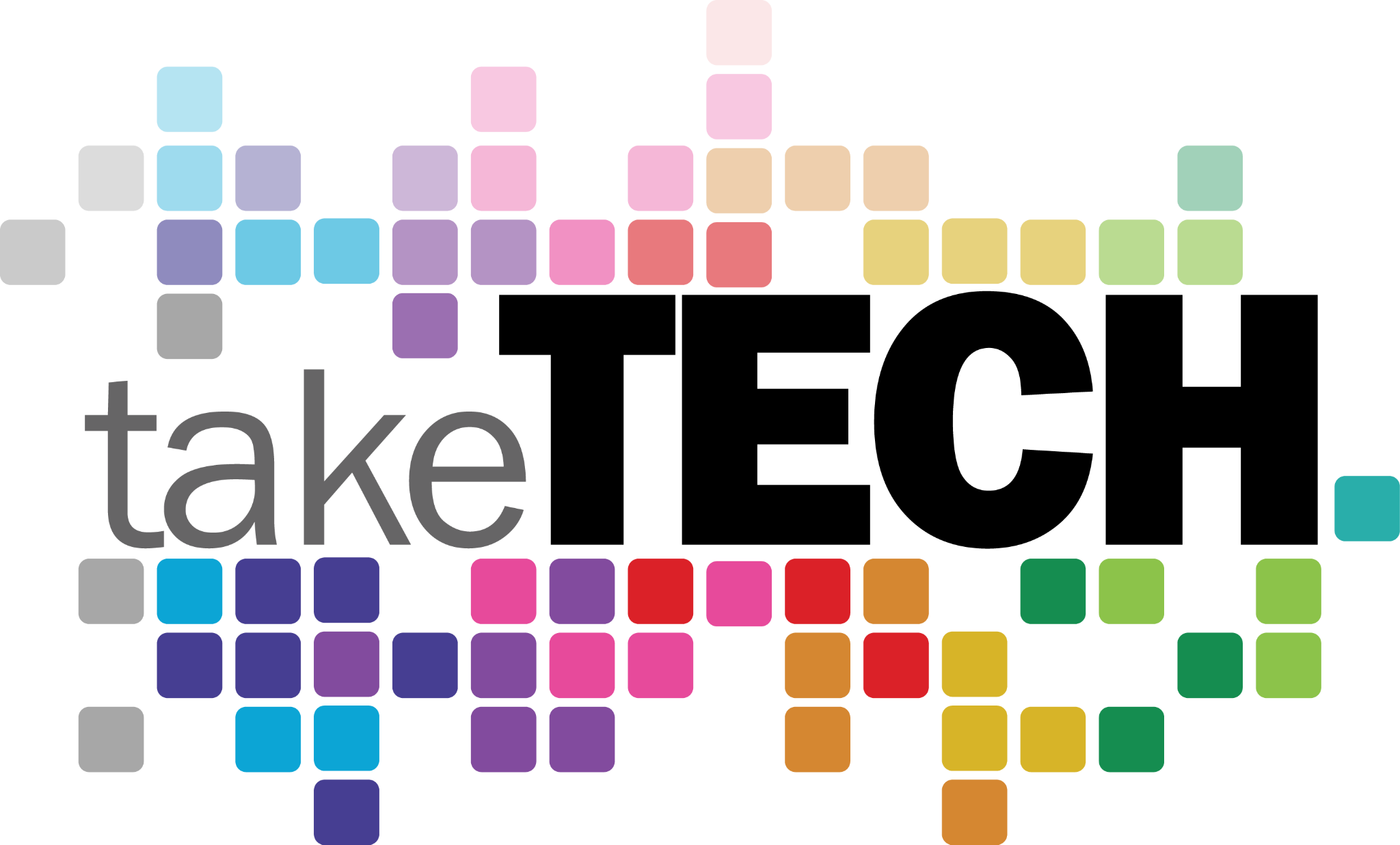 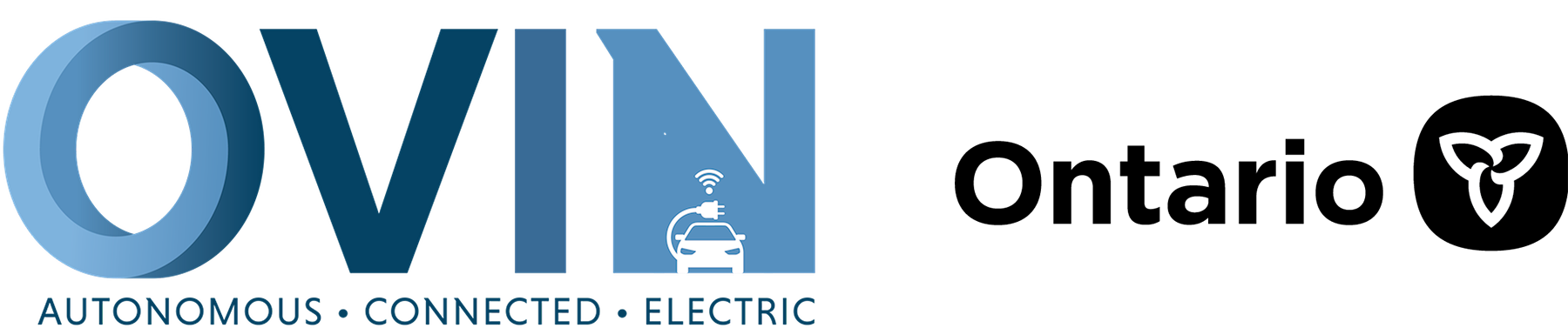 ovin-navigator.ca
Safety Concerns
Risk
Milling operations
Lathe operations
Cutting oils and coolant
Sharp metal
Noise from machines
Fumes from injection moulding
Safety Equipment
Safety glasses
Hearing protection
Cut resistant gloves
Nitrile gloves
Mask/Respiratory protection
Ventilation
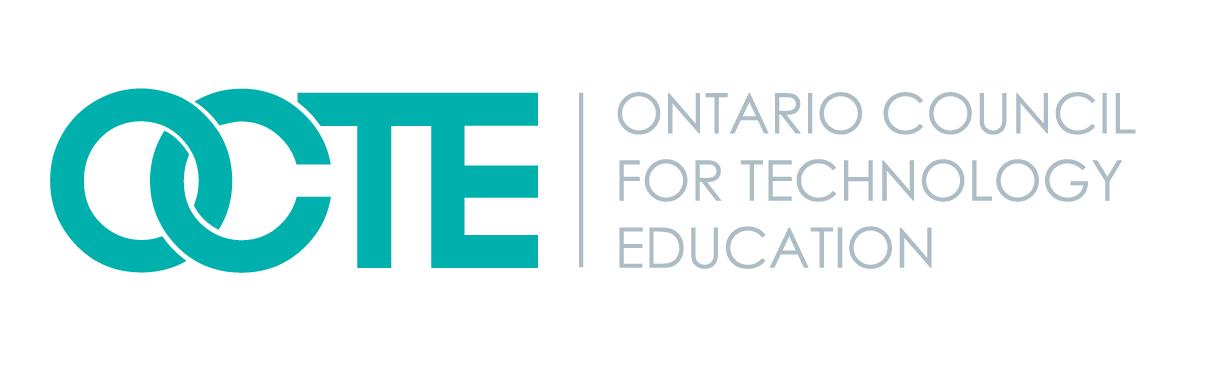 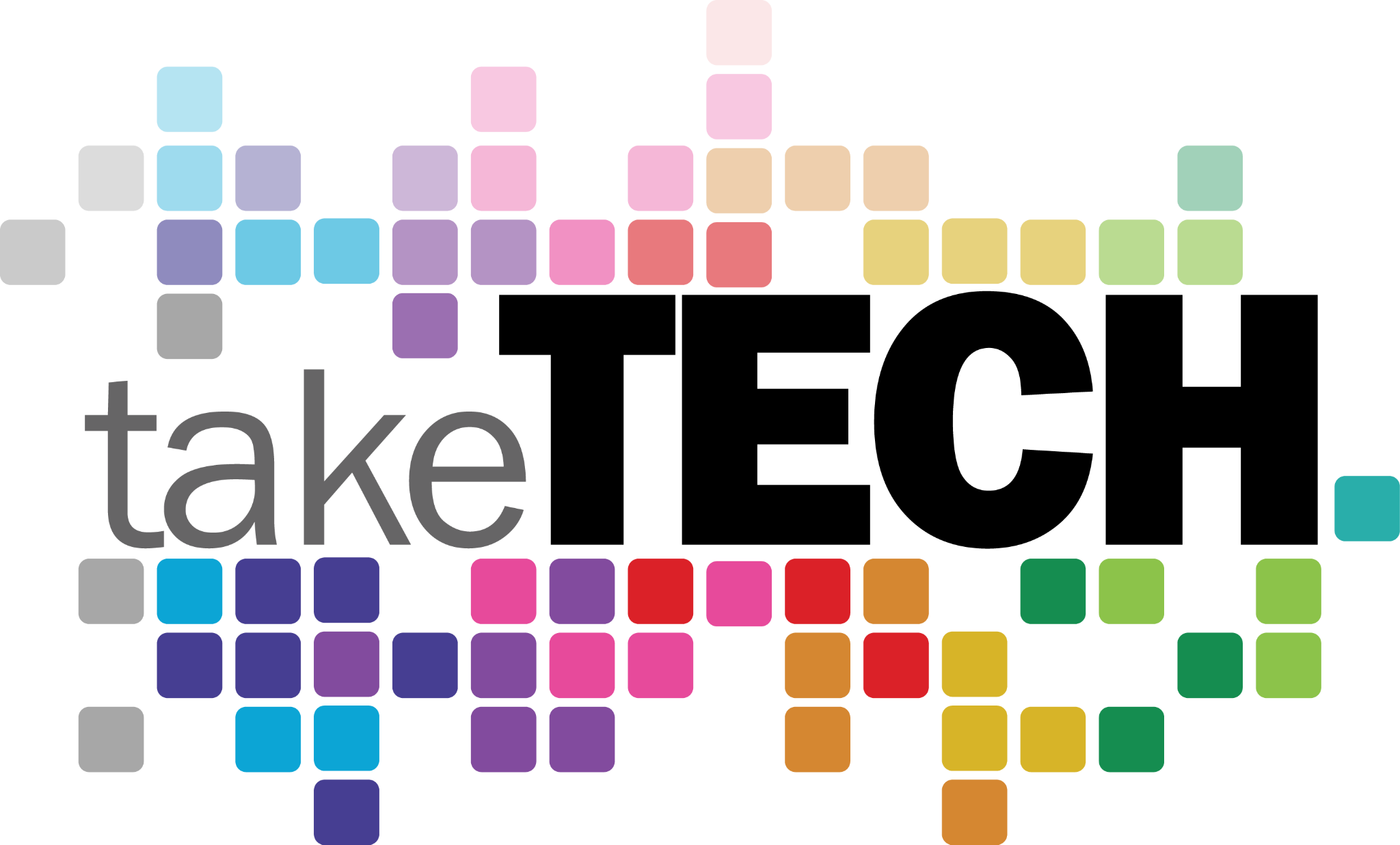 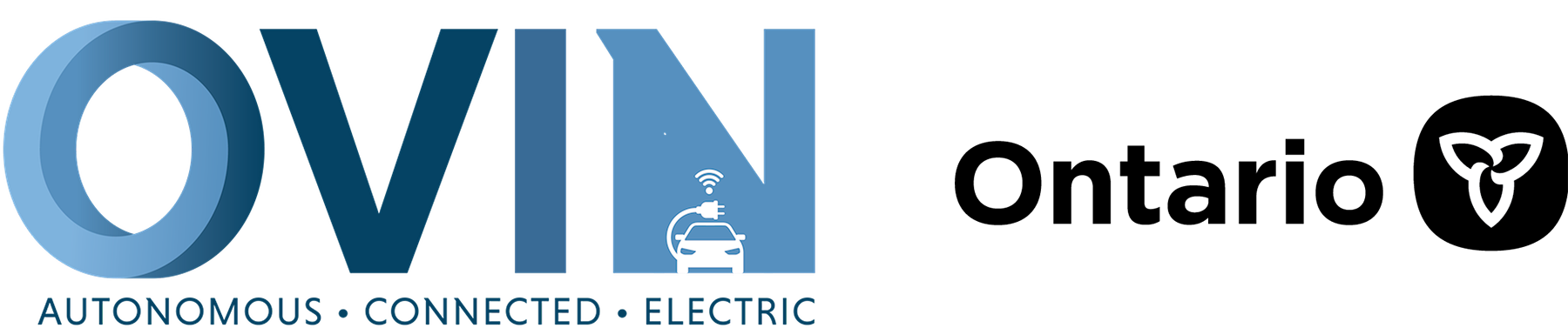 ovin-navigator.ca
Assessment and Evaluation
Assessment as learning
Self assessment tool for prior learning
Assessment for learning
Checklist for injection mould
Assessment of learning
Rubric for mould project
Rubric

Leveled Marking

Checklist
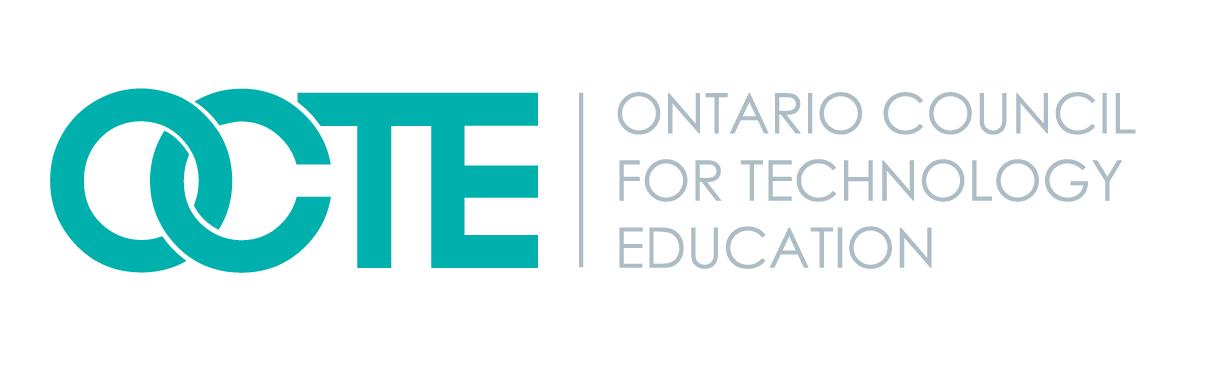 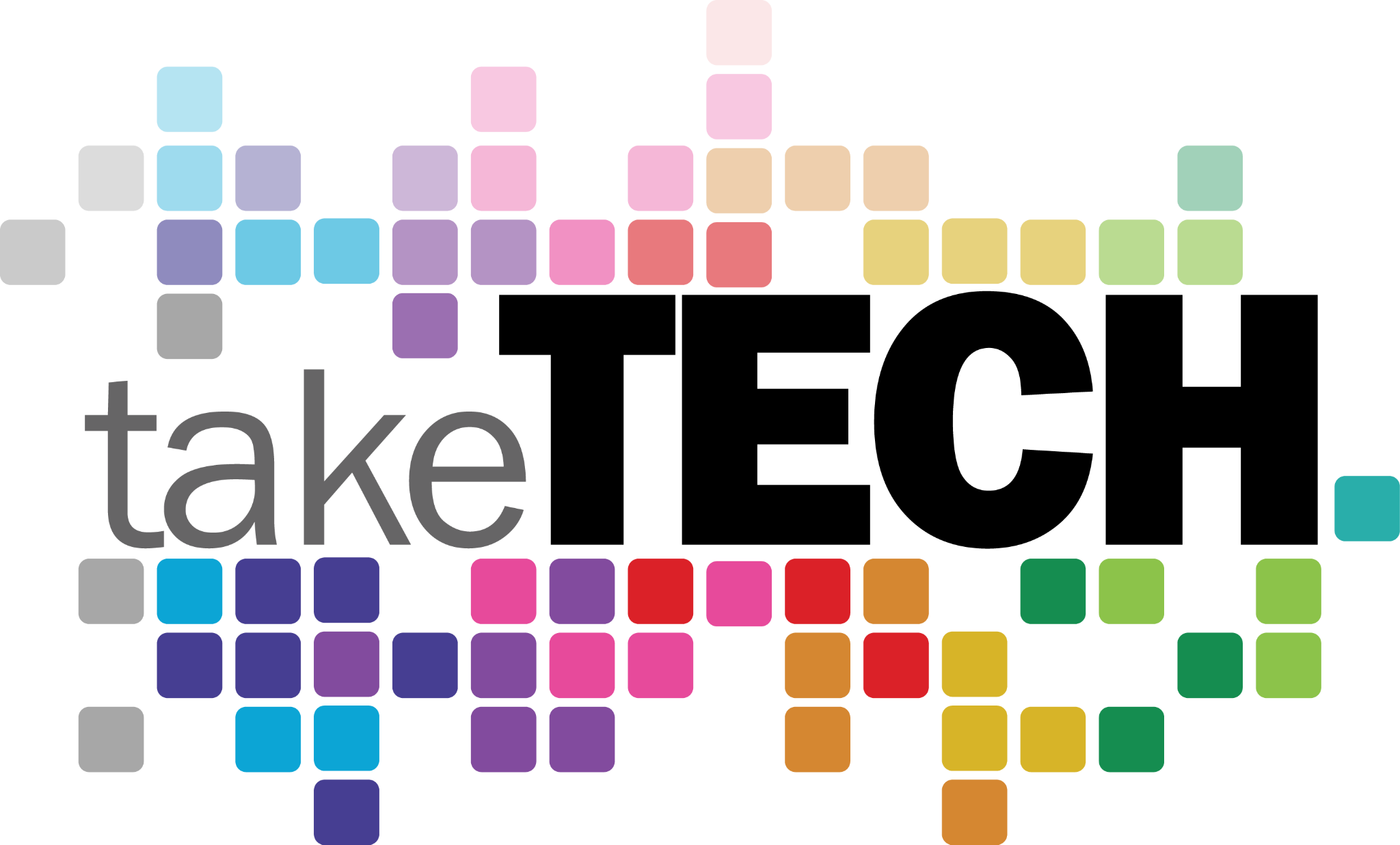 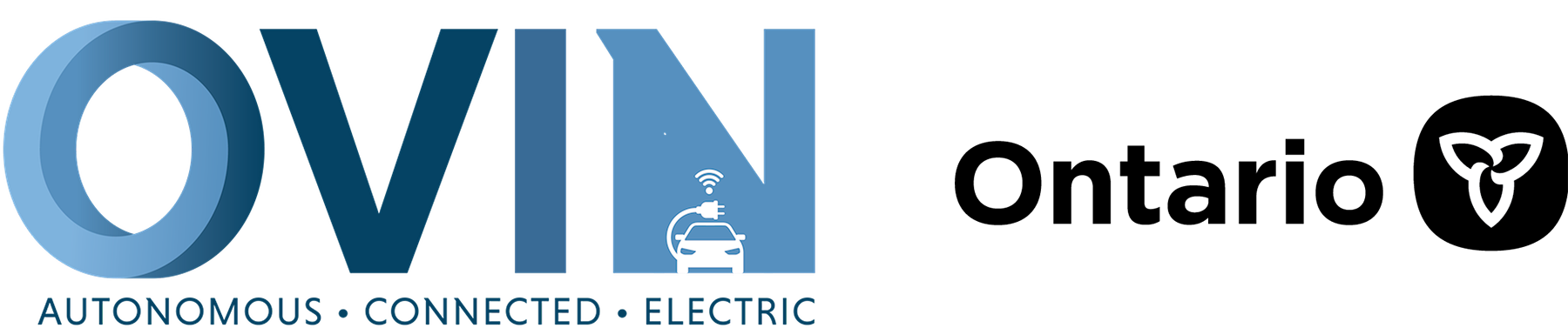 ovin-navigator.ca
Project Exemplars
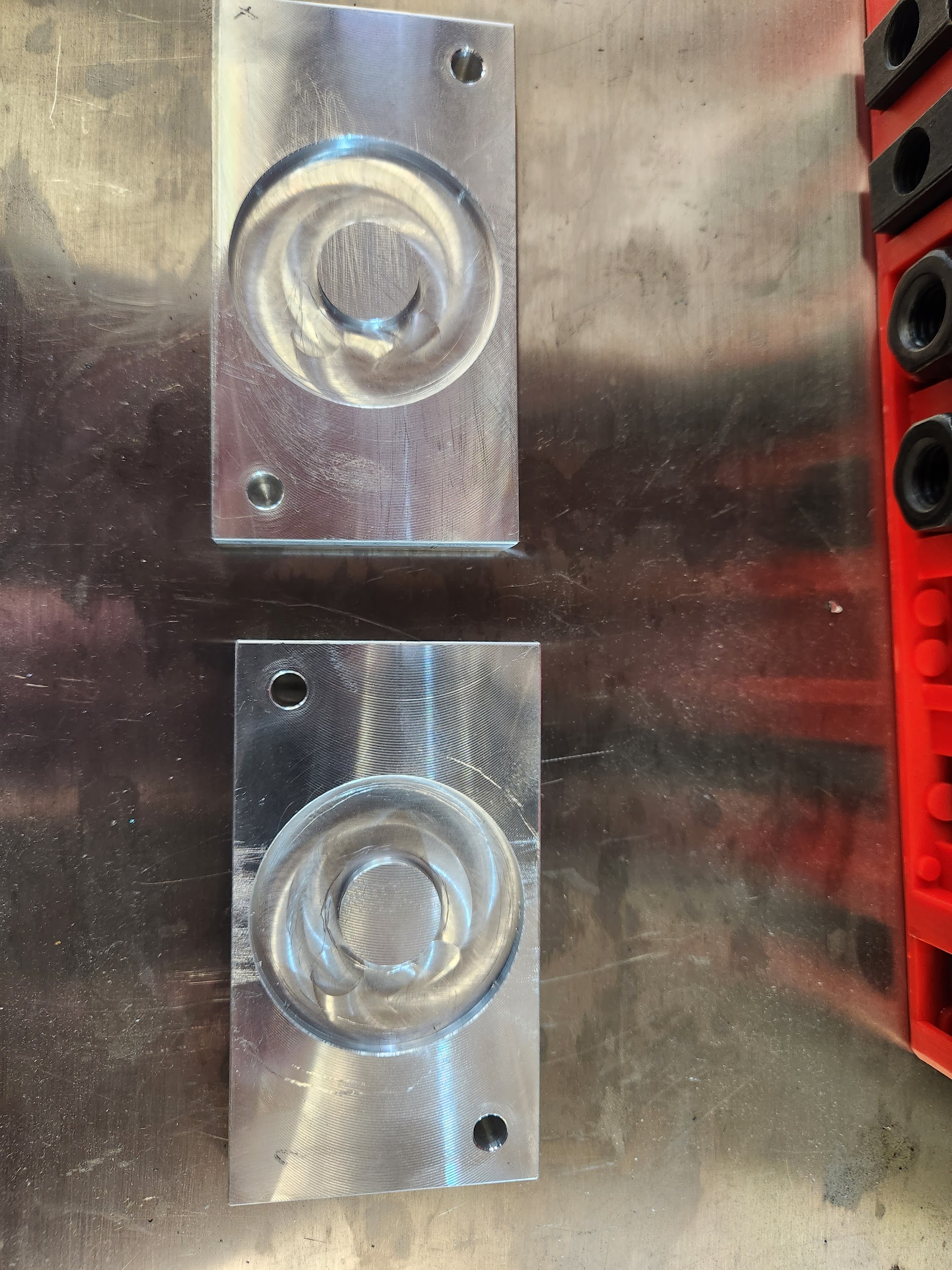 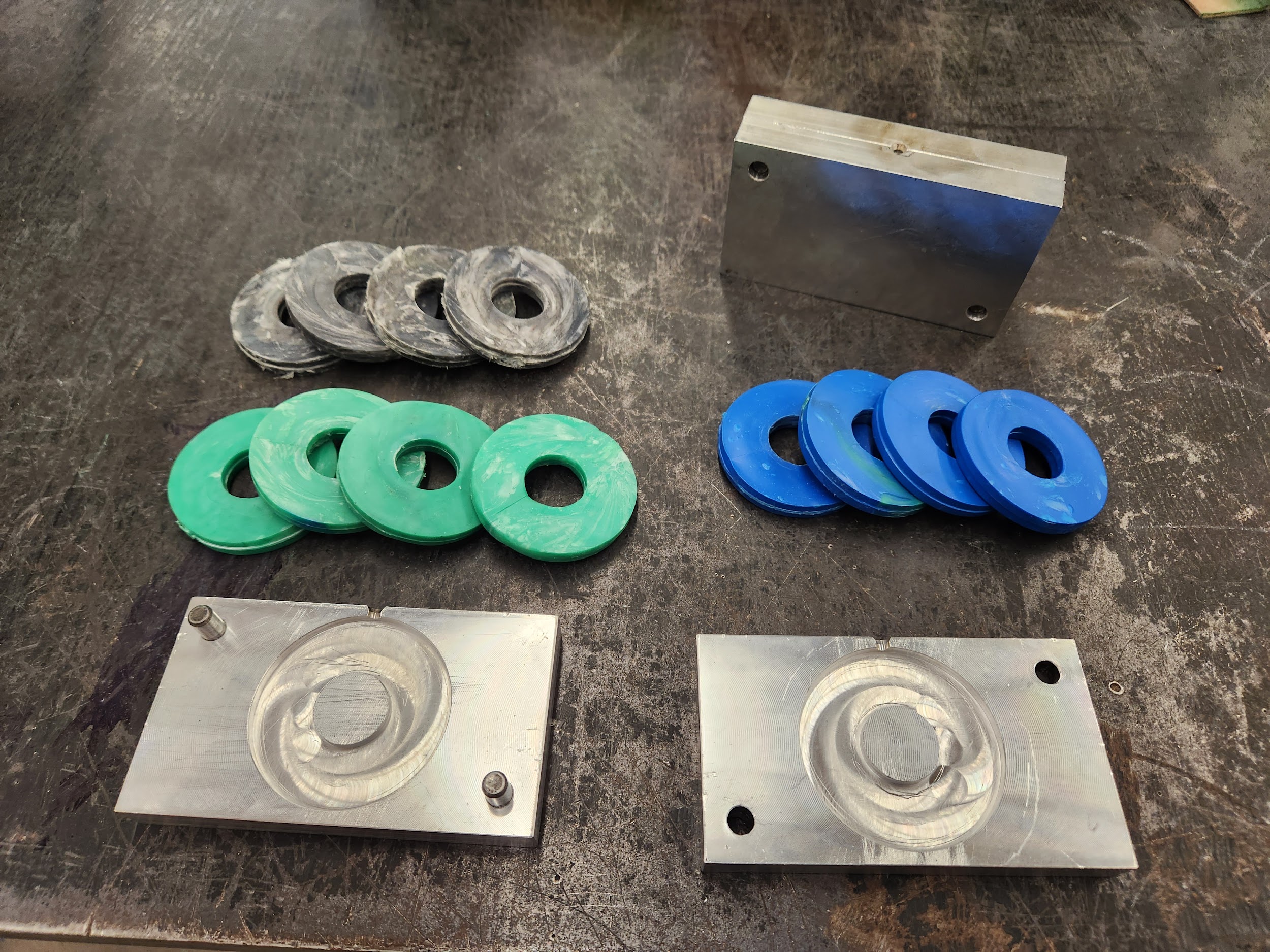 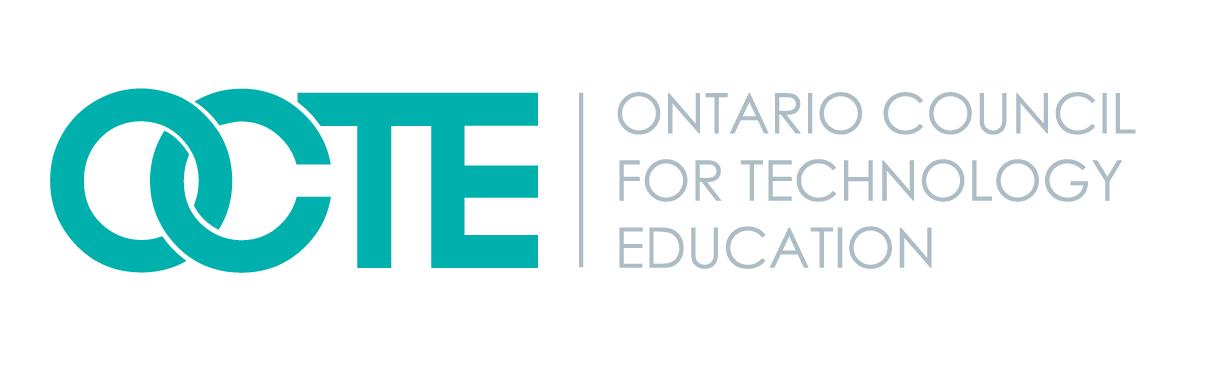 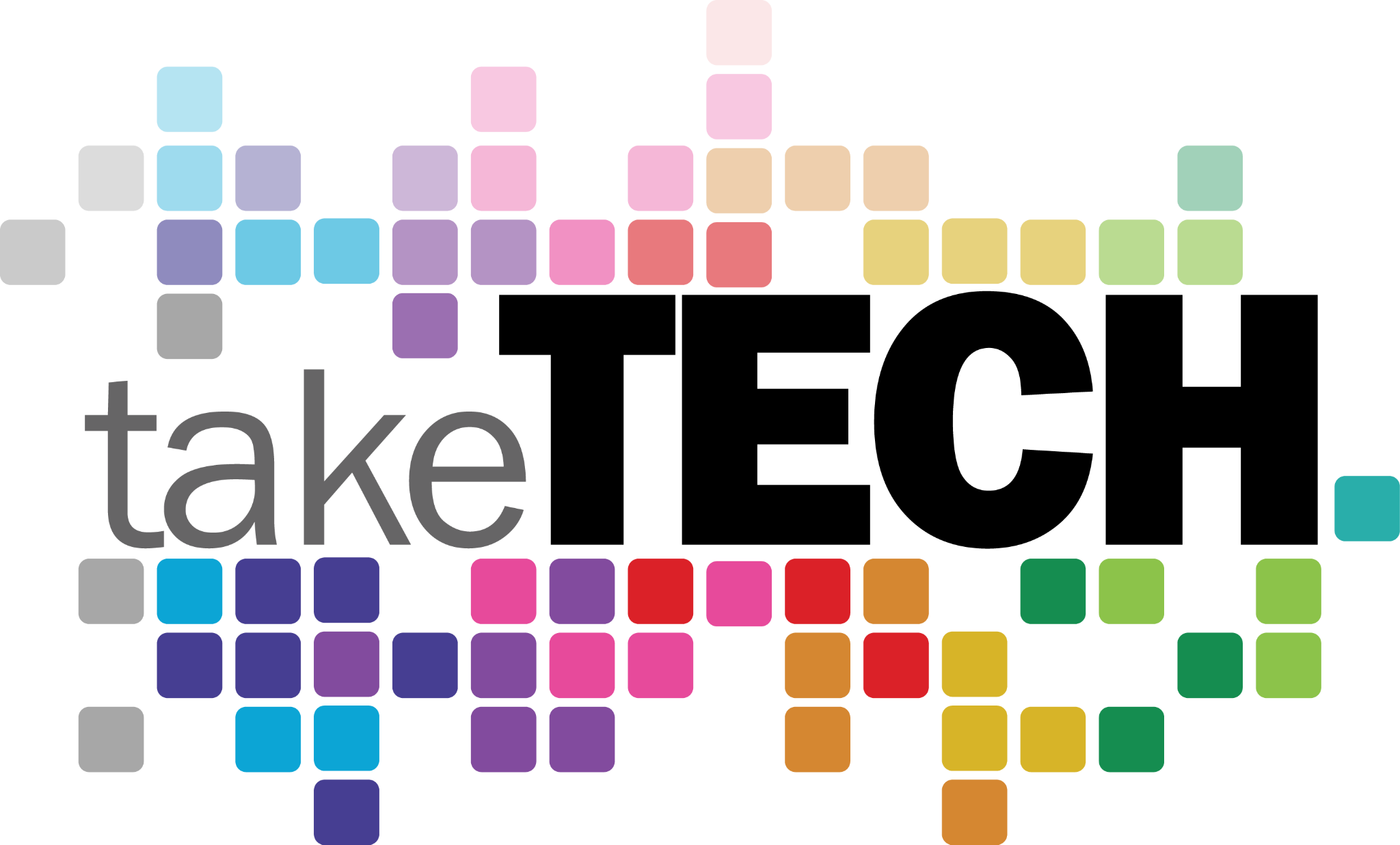 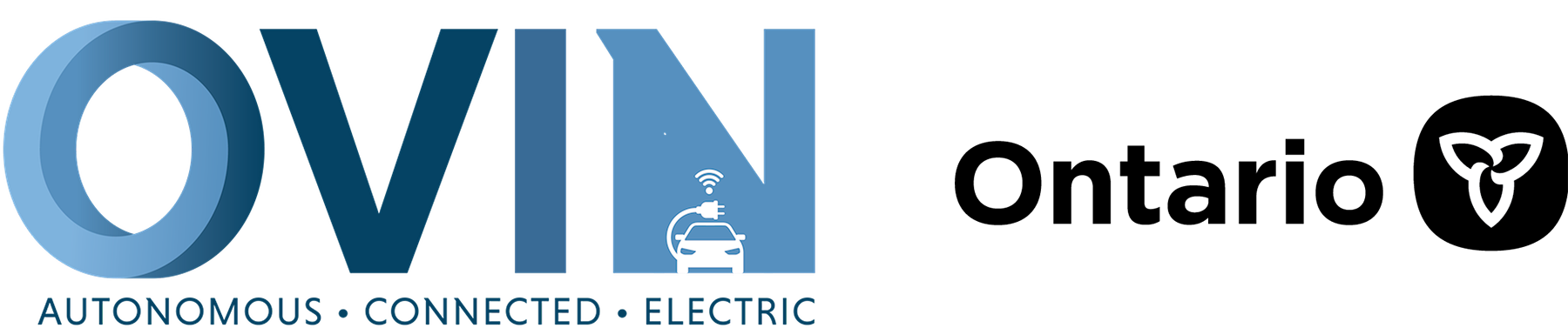 ovin-navigator.ca
Outside Resources and References
Electric and other car types
How Do All-Electric Cars Work?

Injection mould making 3D printing
https://formlabs.com/blog/diy-injection-moulding/

Injection moulding: mould Design & Making
https://www.youtube.com/watch?v=MhoAIDz4Bhw

Tesla Giga Press
The Incredible Logistics Of The Tesla Giga Press!

Titans of CNC
https://titansofcnc.com/
AutoDesk Fundamentals/ Titans
Fundamentals of CNC Machining

Technology Student
https://www.technologystudent.com/

Technology Student / Injection moulding
https://www.technologystudent.com/grp08/manu1.html

OCTE Manufacturing SafeDOC
https://www.octe.ca/en/resources/safety/safedocs
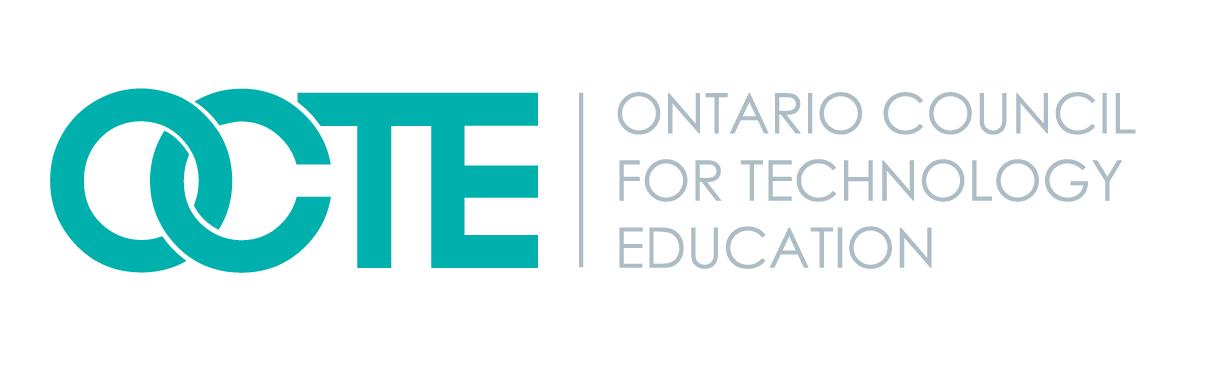 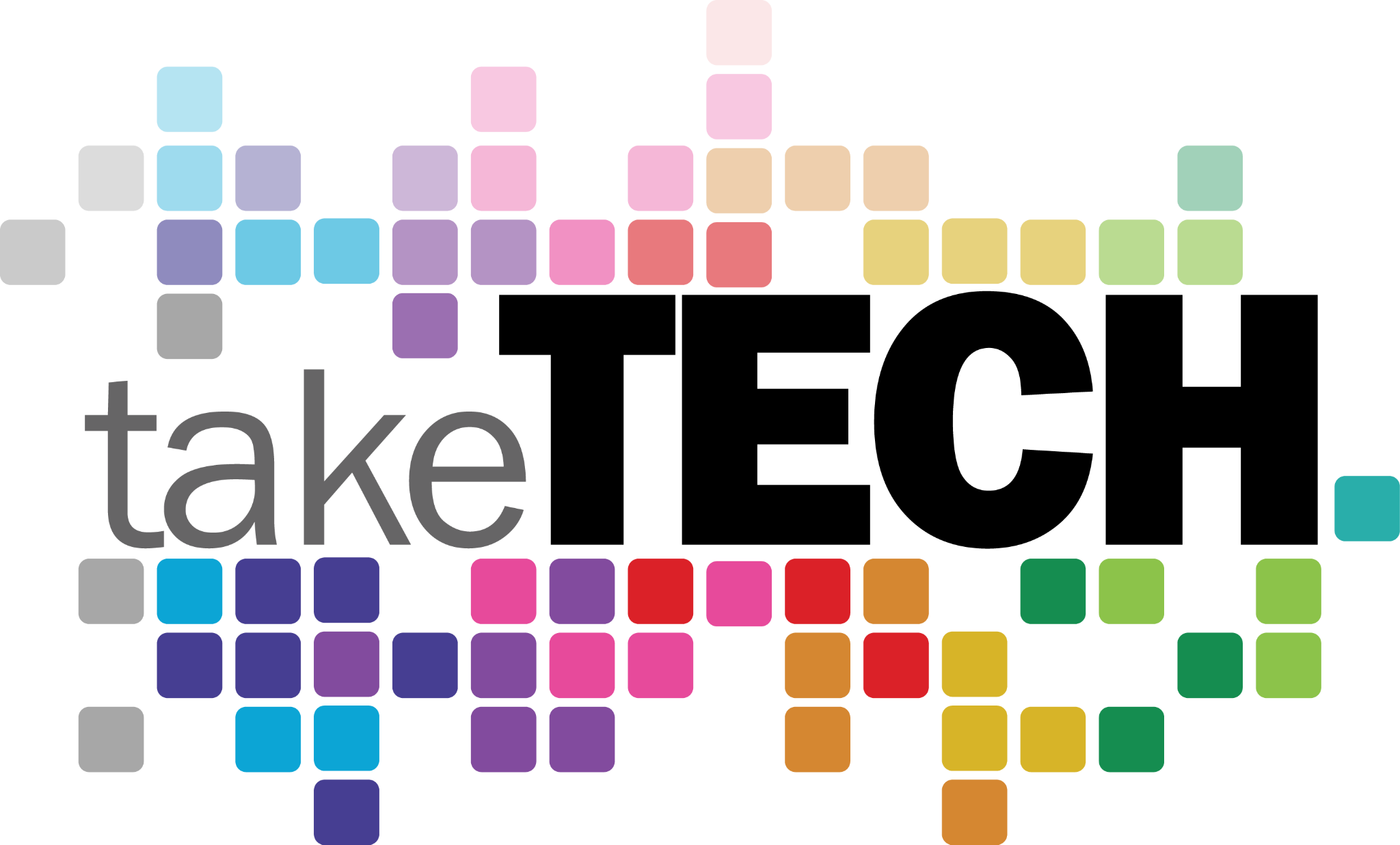 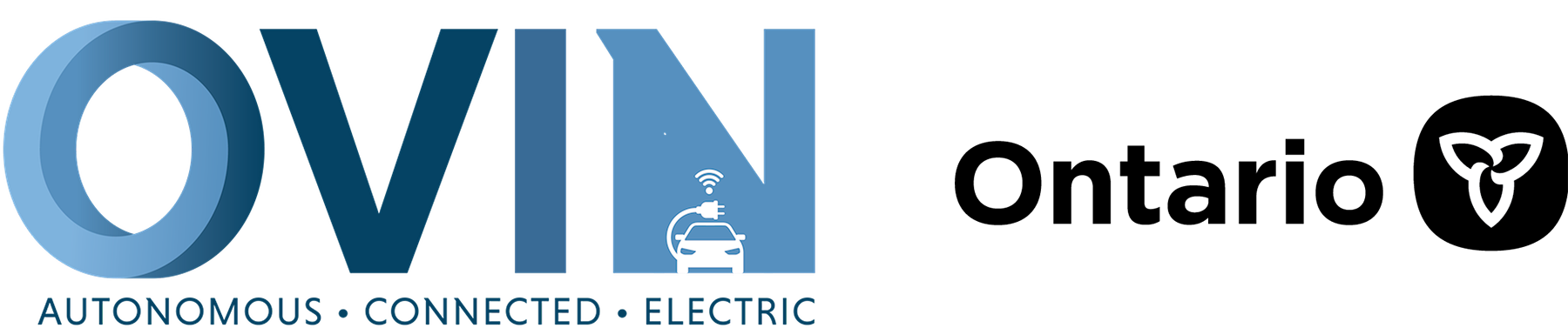 ovin-navigator.ca
Ontario Vehicle Innovation Network - Skills & Career Navigator
Check out this great resource to tie this project to the career and pathway opportunities available in Ontario.
OVIN's Skills & Career Navigator
Students Can:
Learn about automotive and mobility sector
Explore exciting jobs in automotive and mobility sector
Check out some of the learning programs that can prepare you for a job in automotive and mobility sector
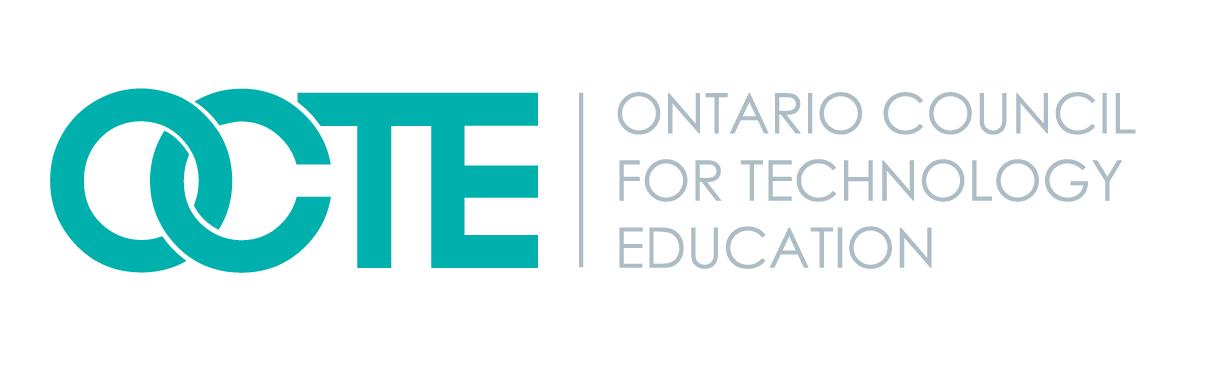 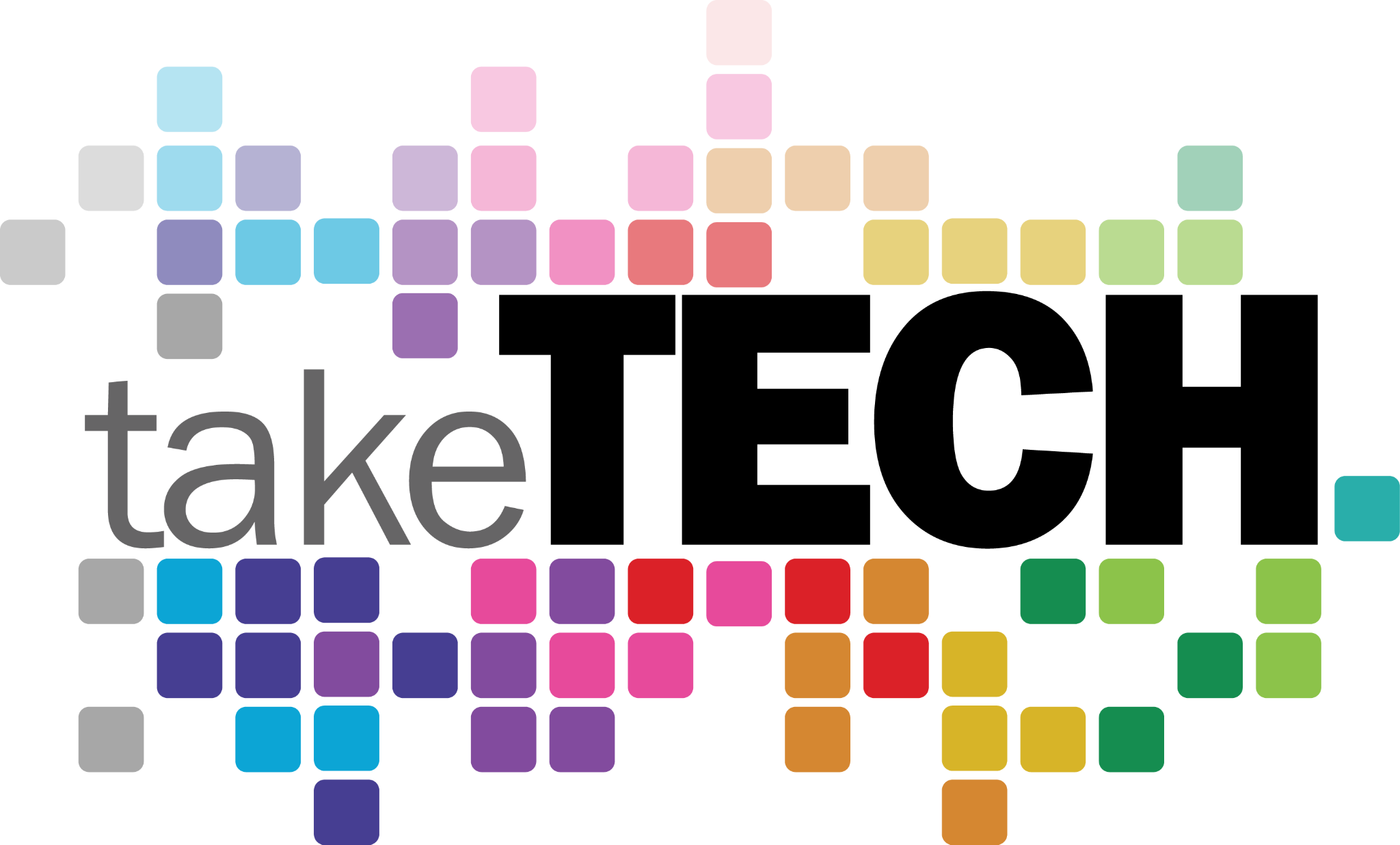 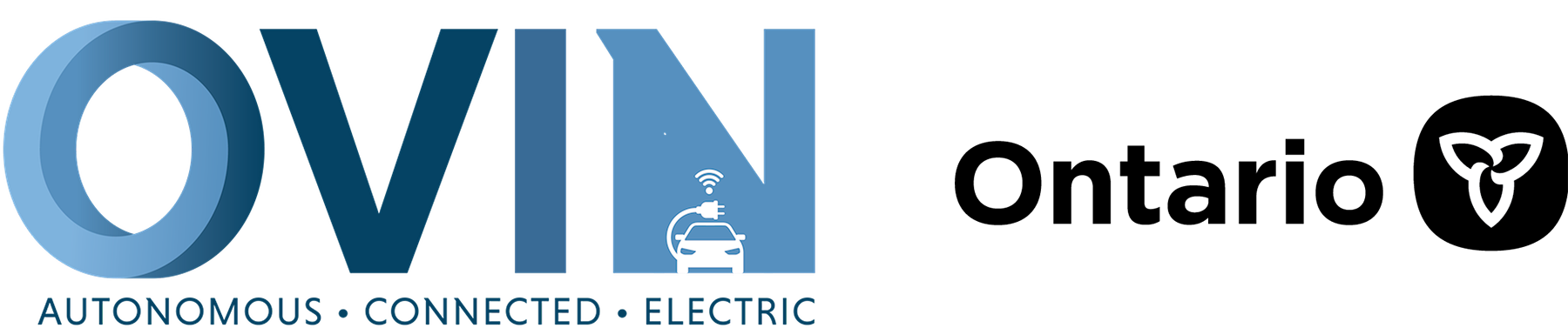 ovin-navigator.ca
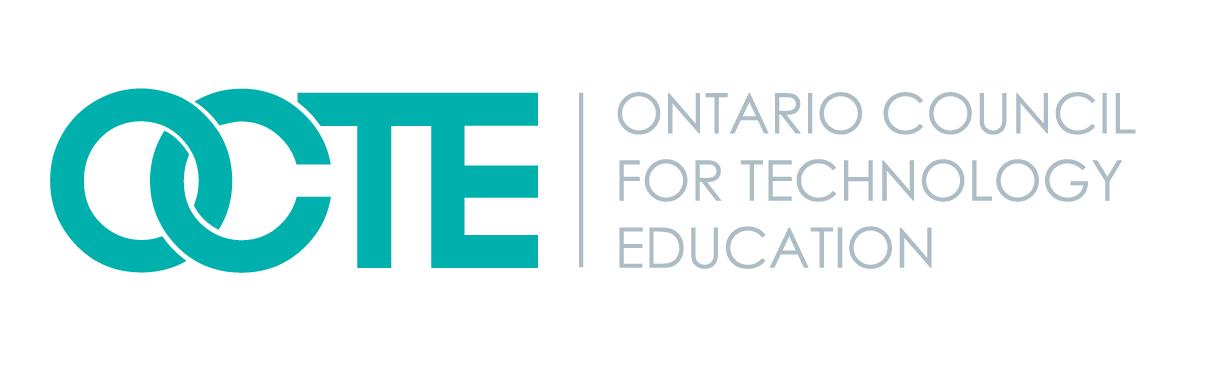 Section 2: Student Lesson
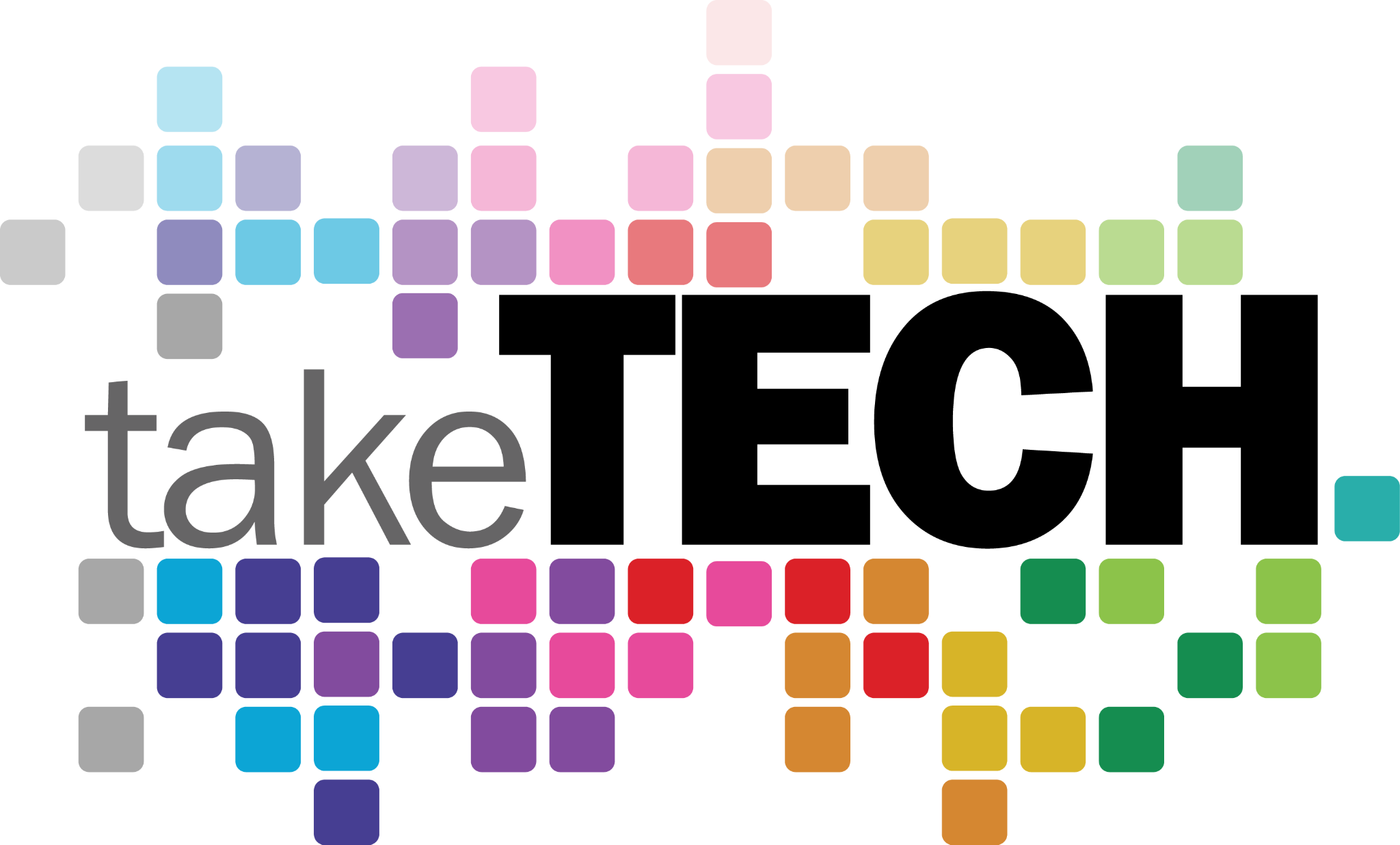 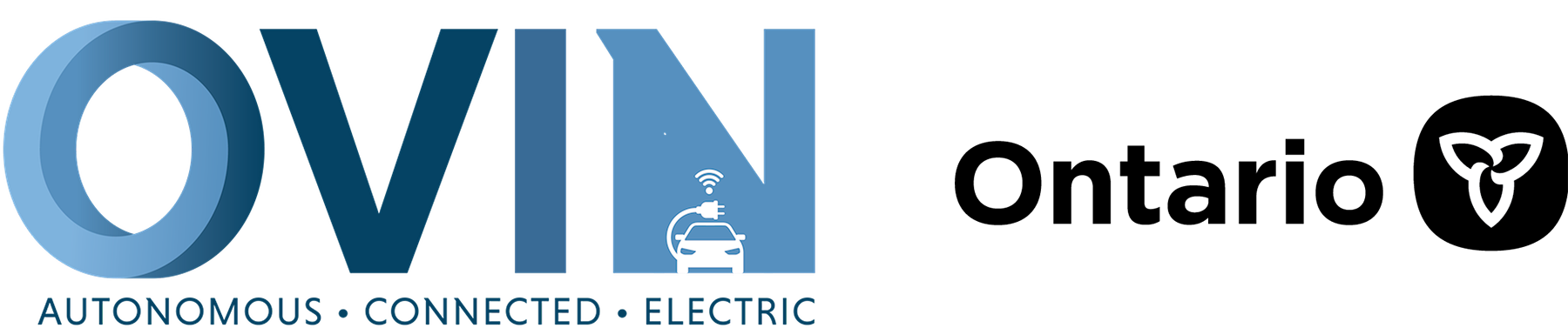 Explore more at ovin-navigator.ca
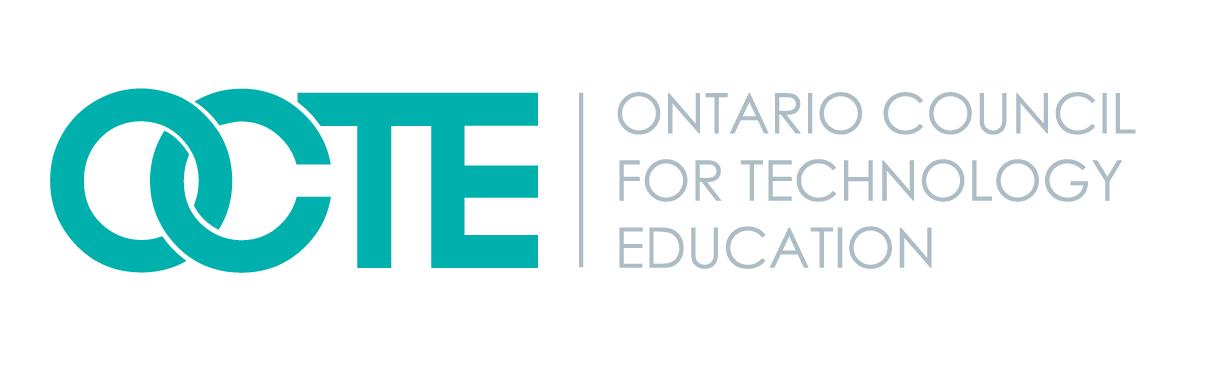 Injection mould Construction
BBT Area: Manufacturing
Target Courses:TMJ3M/TMJ4M
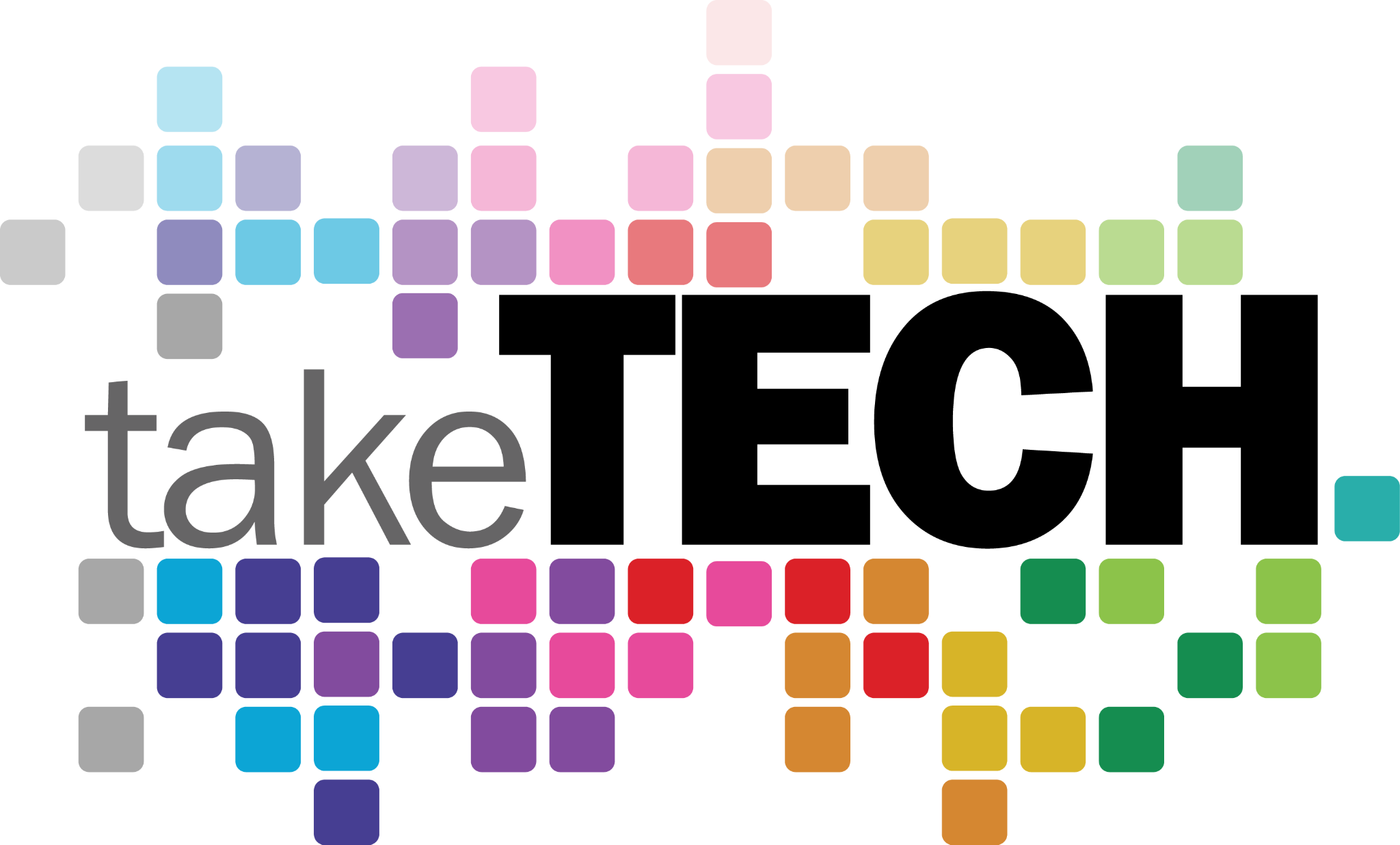 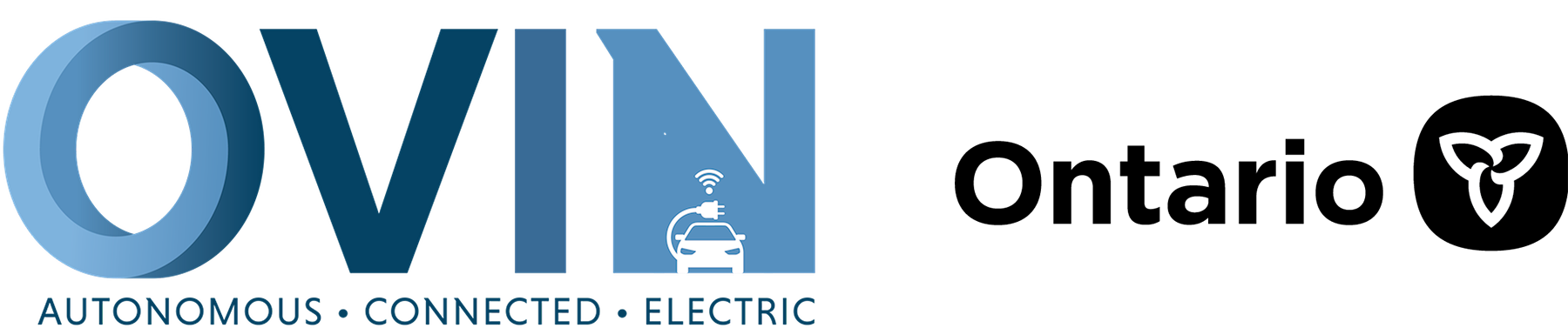 Explore more at ovin-navigator.ca
Lesson Plan 1: Electric Car Injection moulding
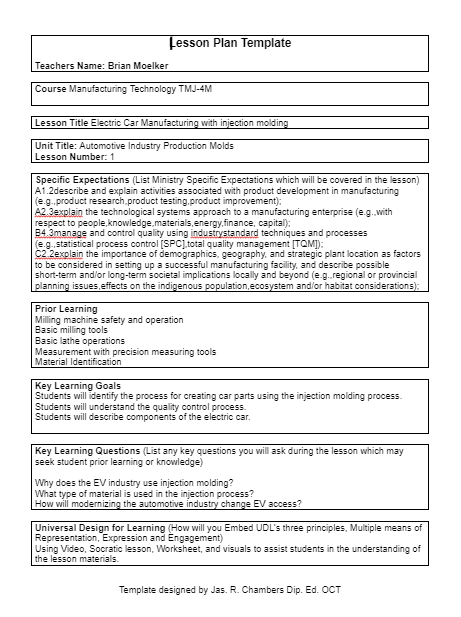 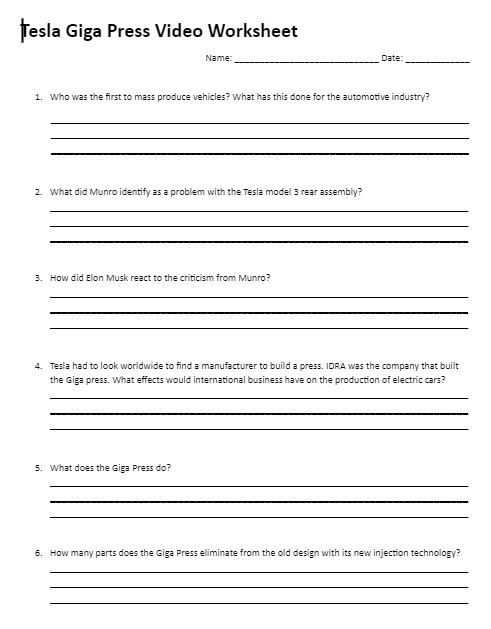 Lesson Plan Electric Car
Tesla Video Worksheet
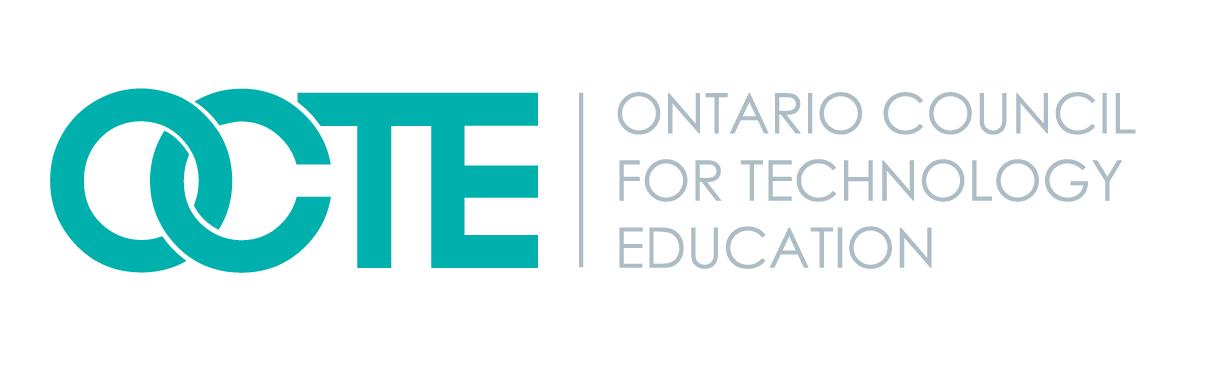 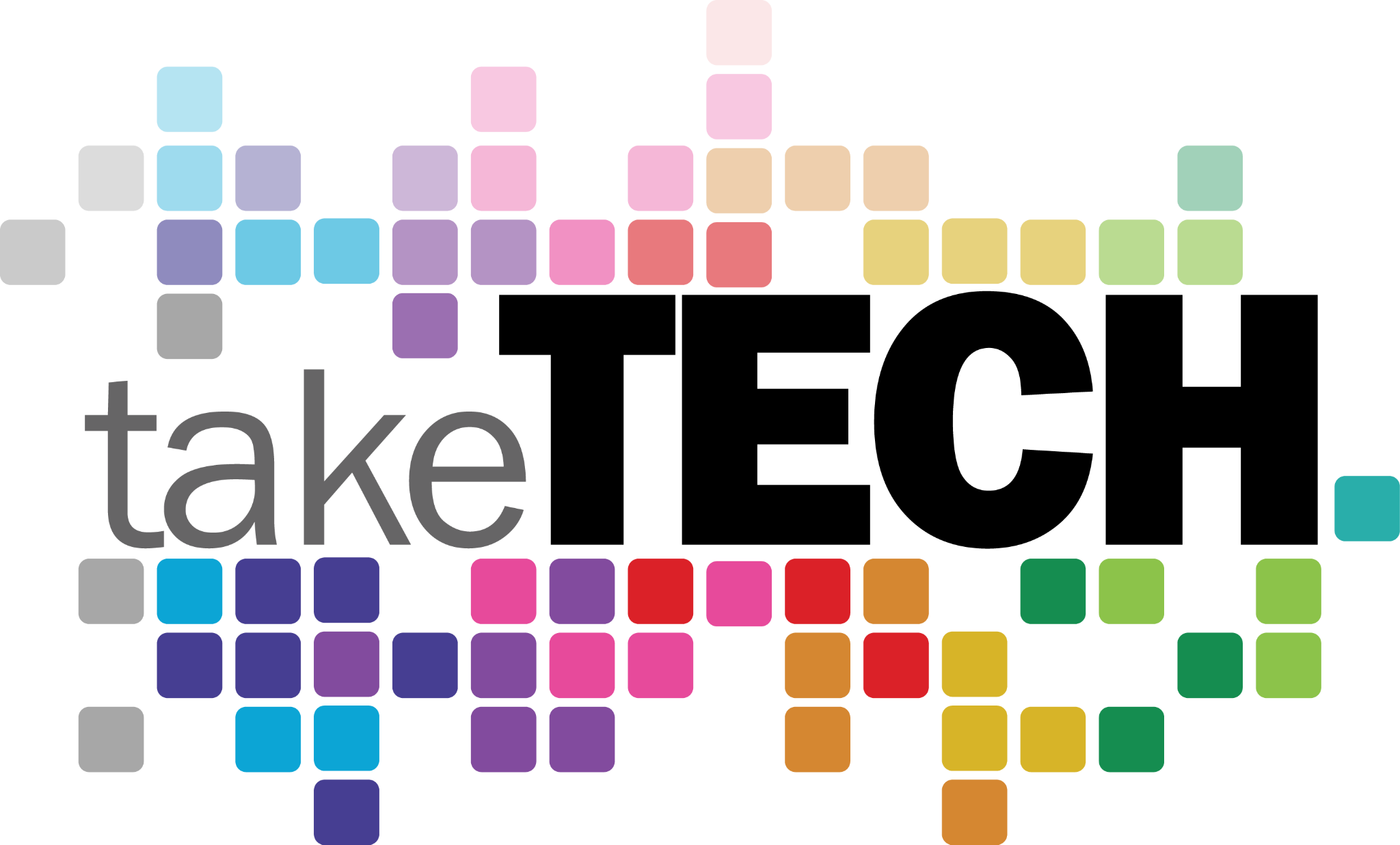 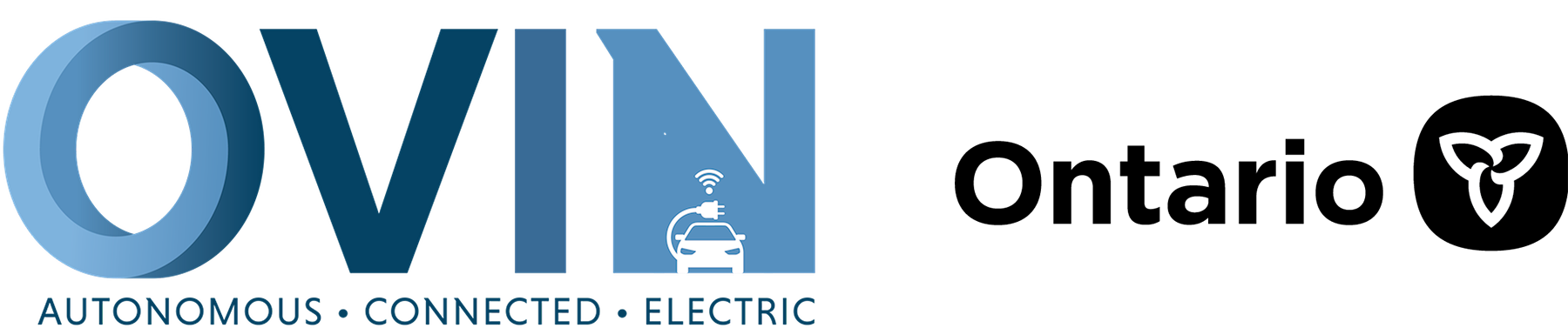 ovin-navigator.ca
Lesson Plan 2: mould Building and Machining
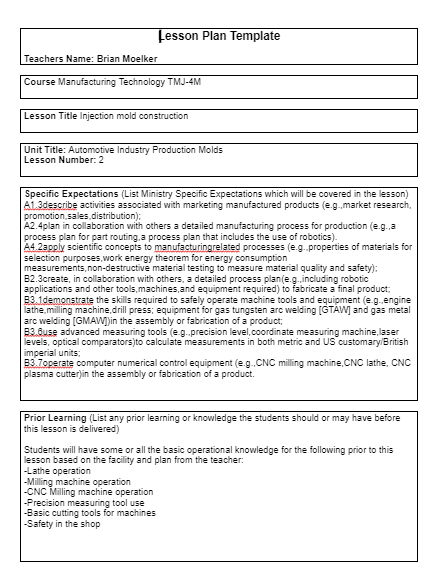 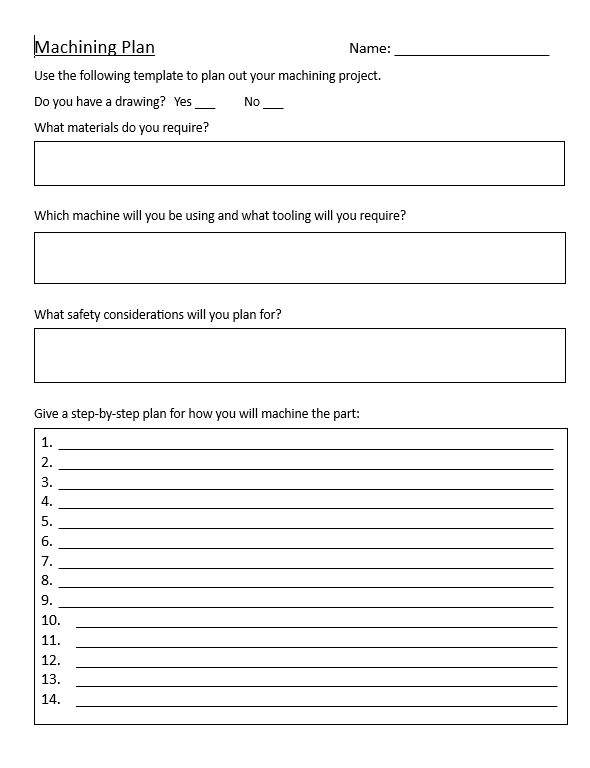 Lesson Plan mould Building
Machining Plan Worksheet
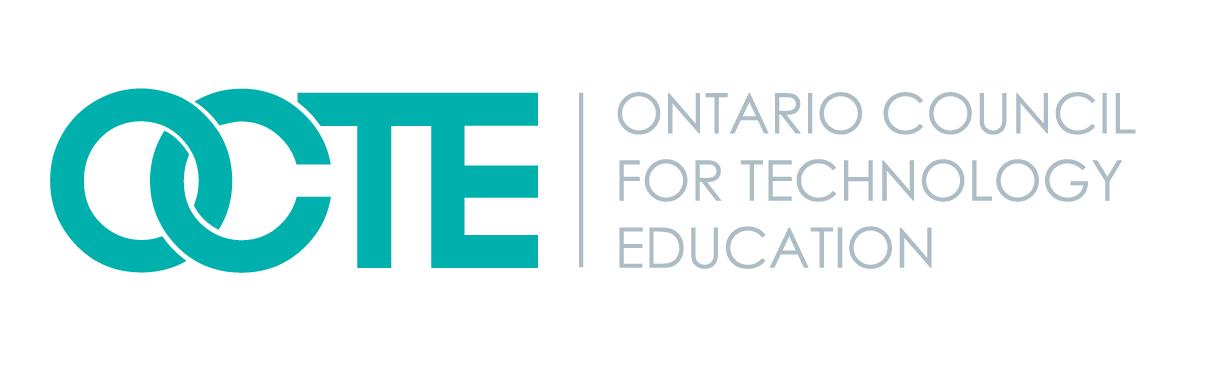 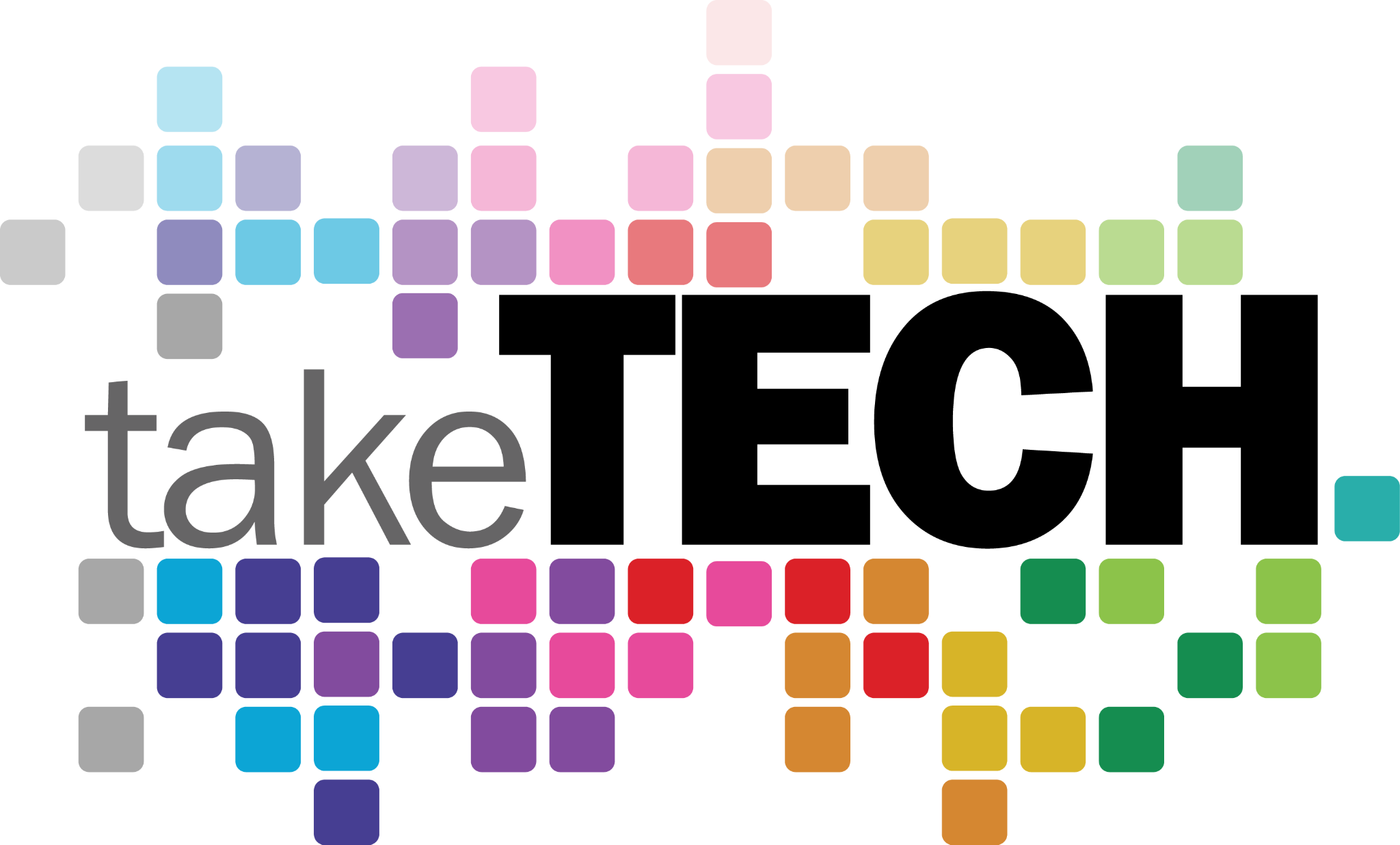 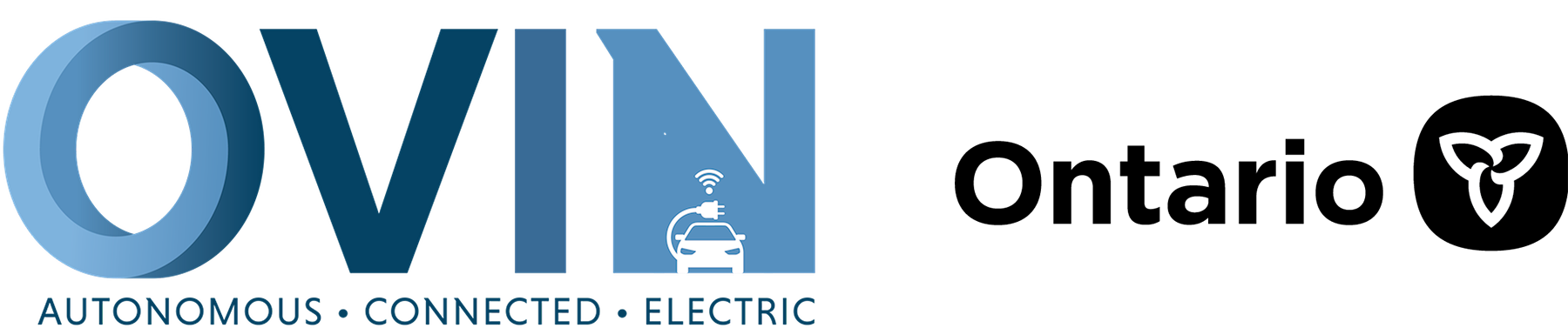 ovin-navigator.ca
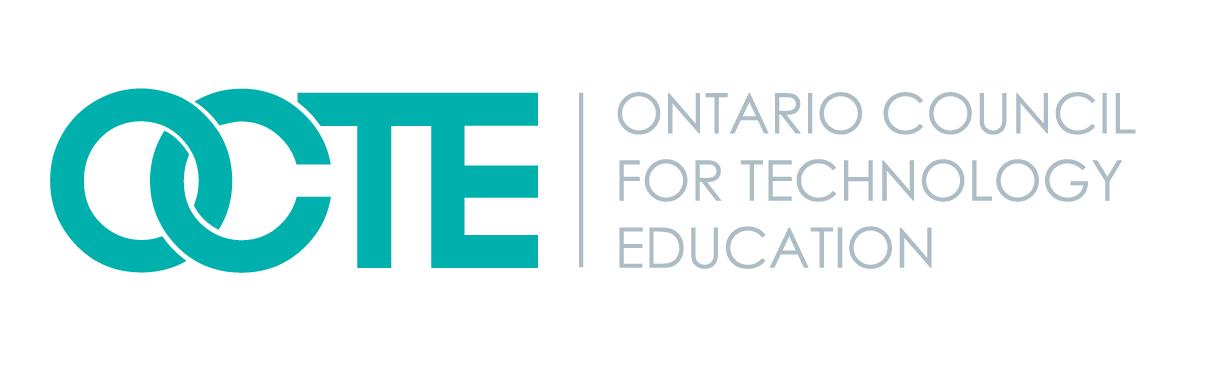 Section 3: Injection mould Project Instructions
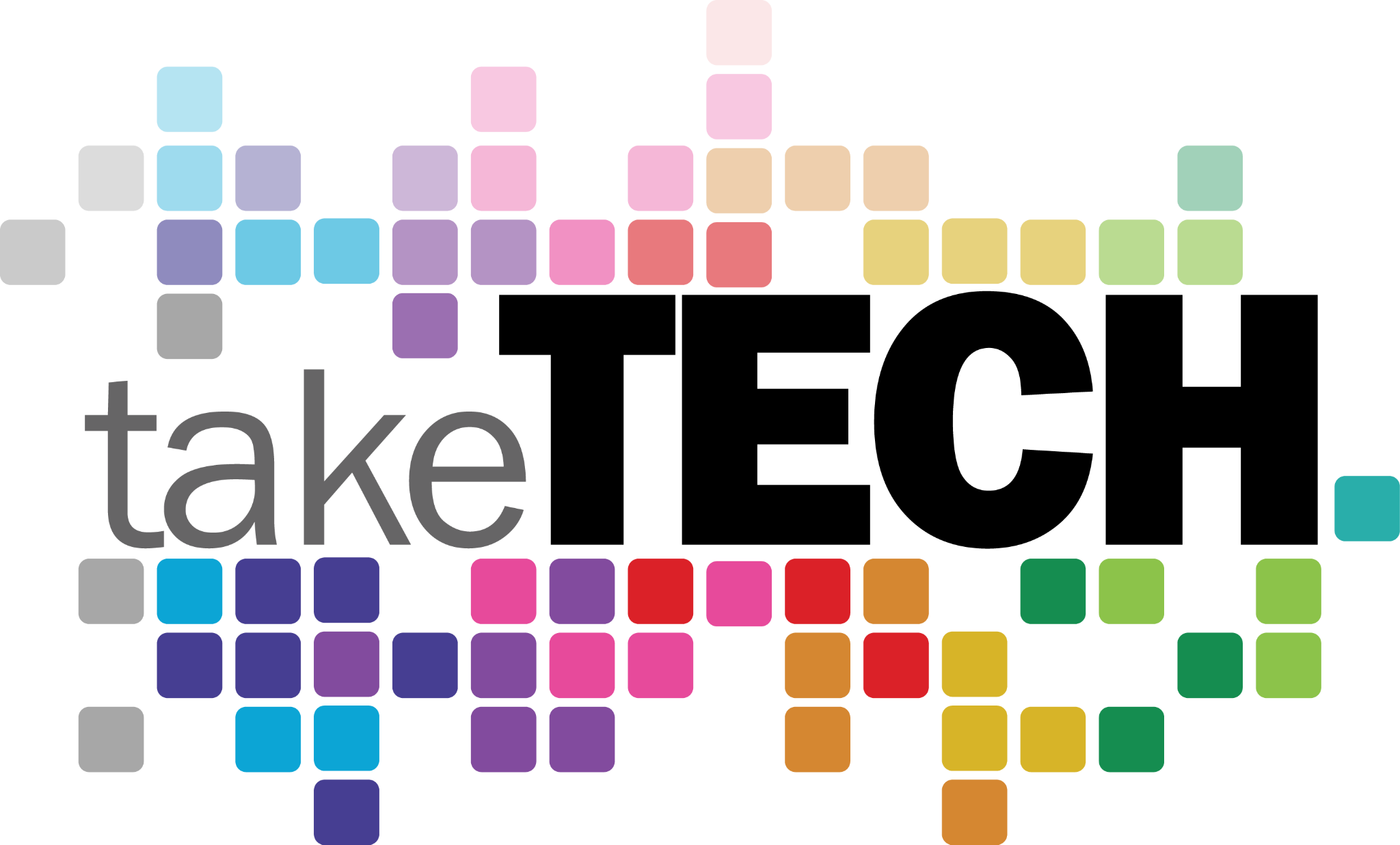 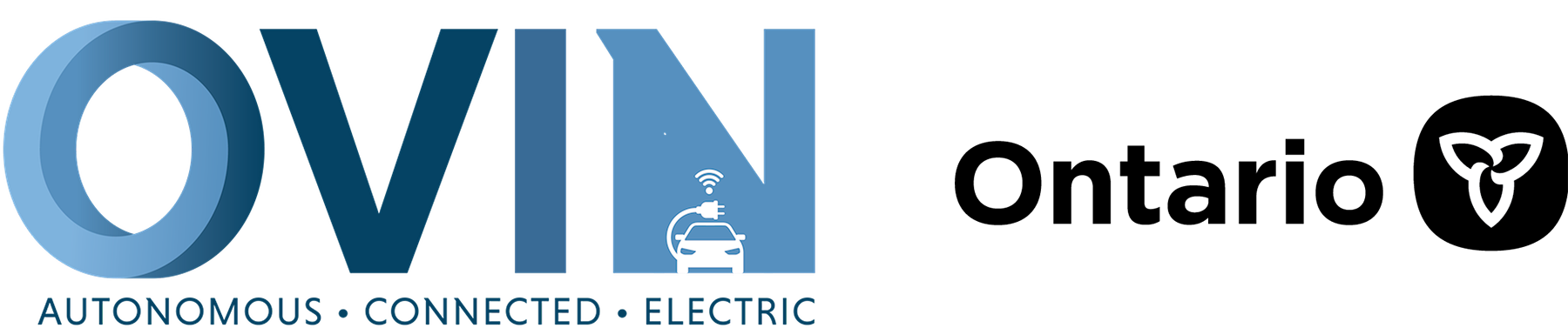 Explore more at ovin-navigator.ca
Injection mould Building Activity
Students will be constructing a two-piece injection mould that will use the injected plastic process. The mould will create plastic washers that can be used for a portable washer game. The material will be 6061 aluminum with hardened dowel pins for alignment. Students will learn about different styles of moulds with the video links. The automotive electric vehicle industry uses this technology in their current production process.
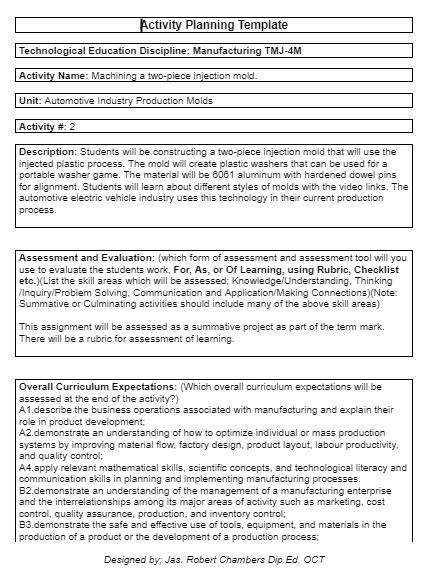 Activity Plan mould Building
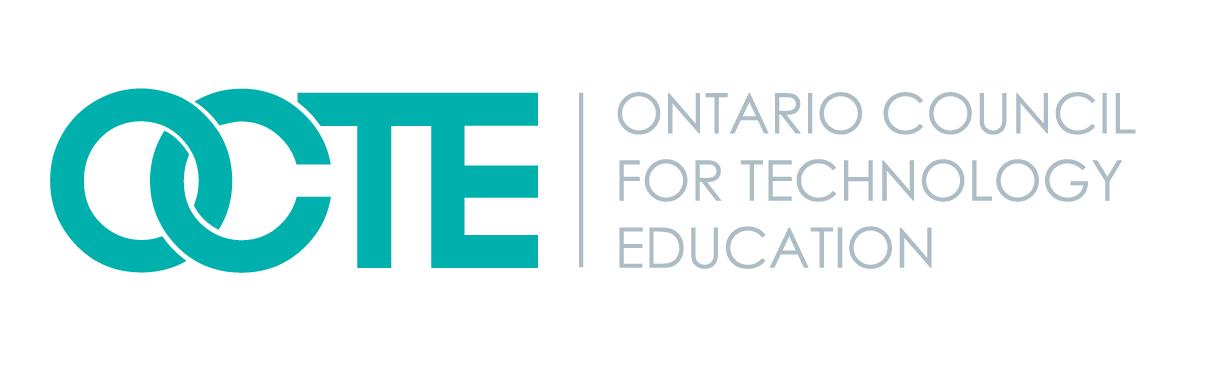 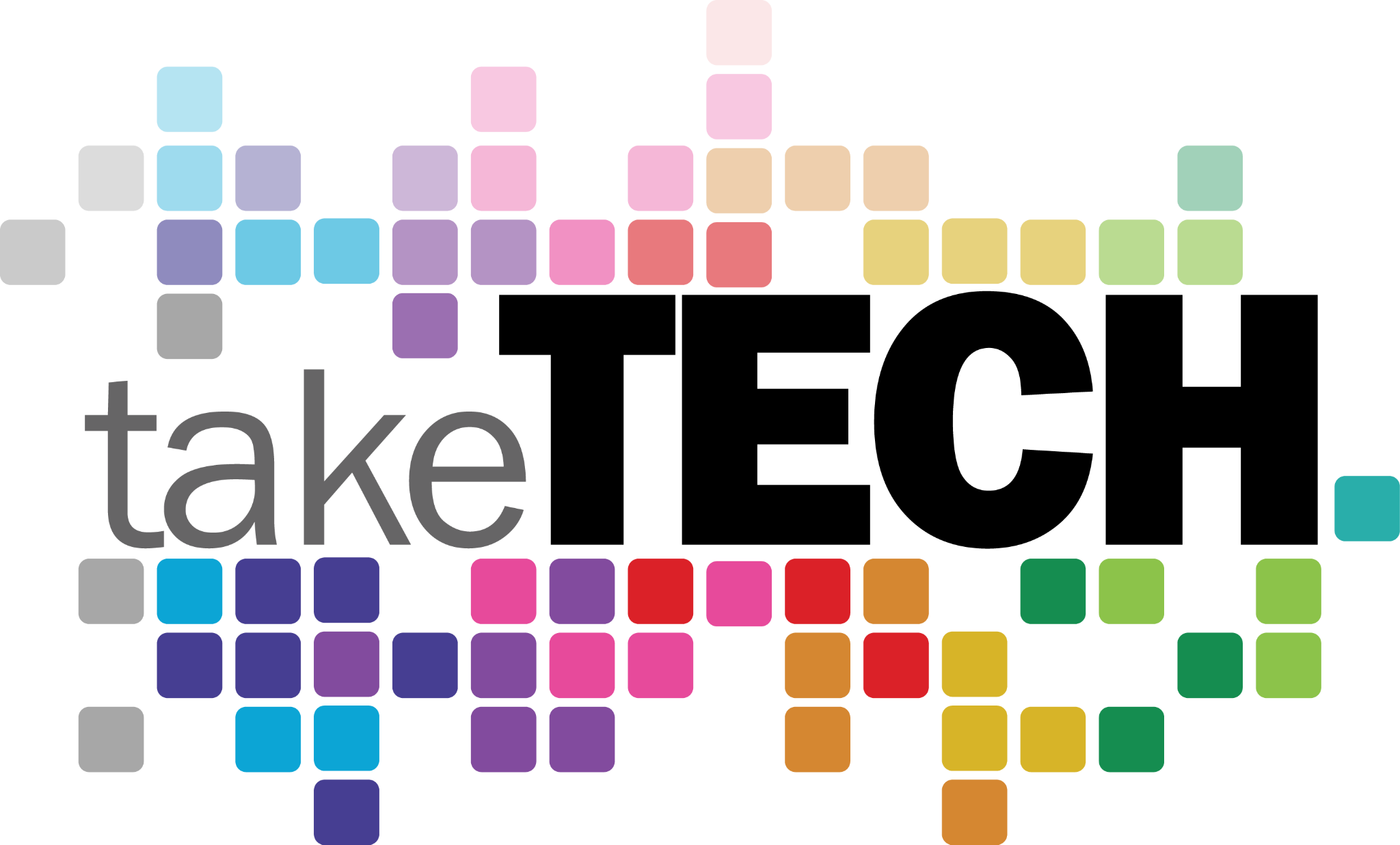 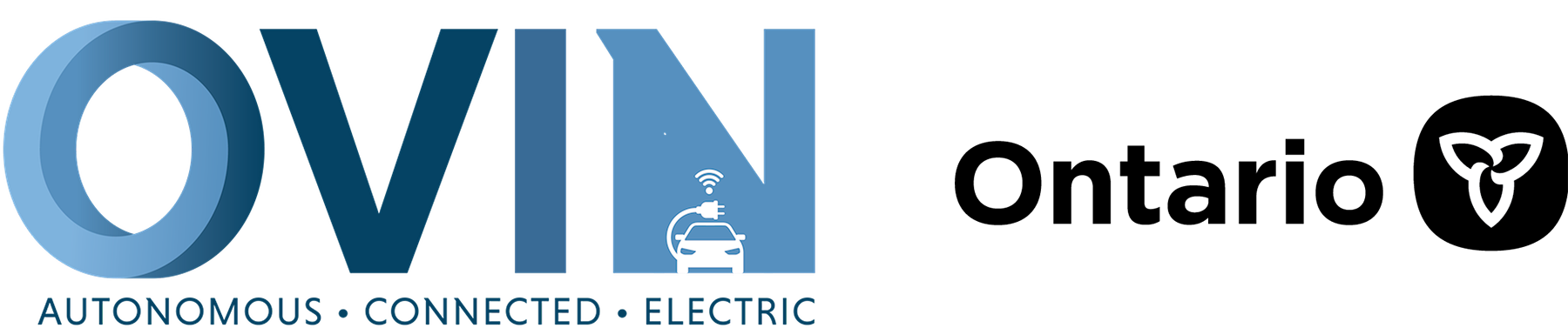 ovin-navigator.ca
mould Machining
Cut material
Machine square
Face material
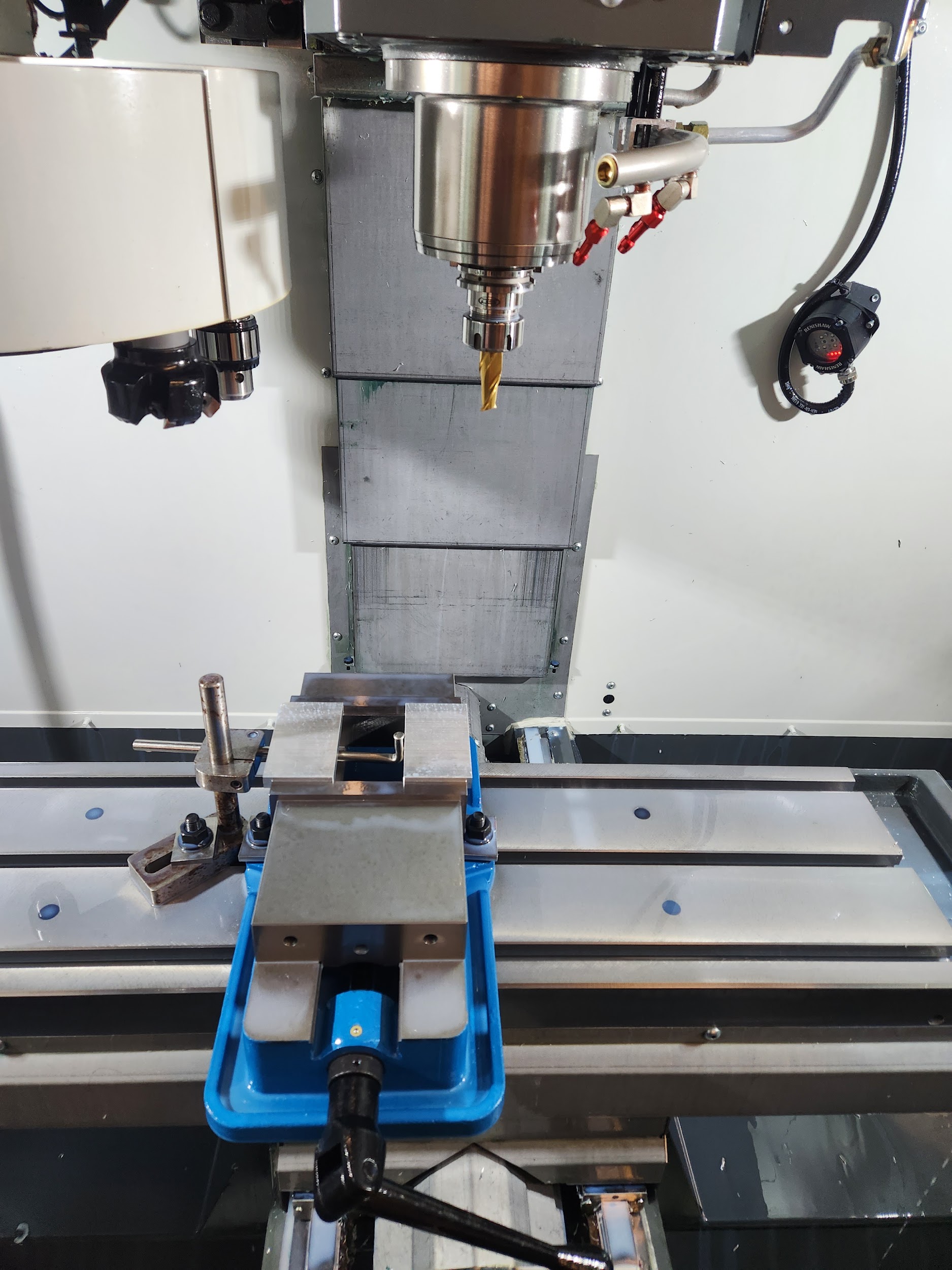 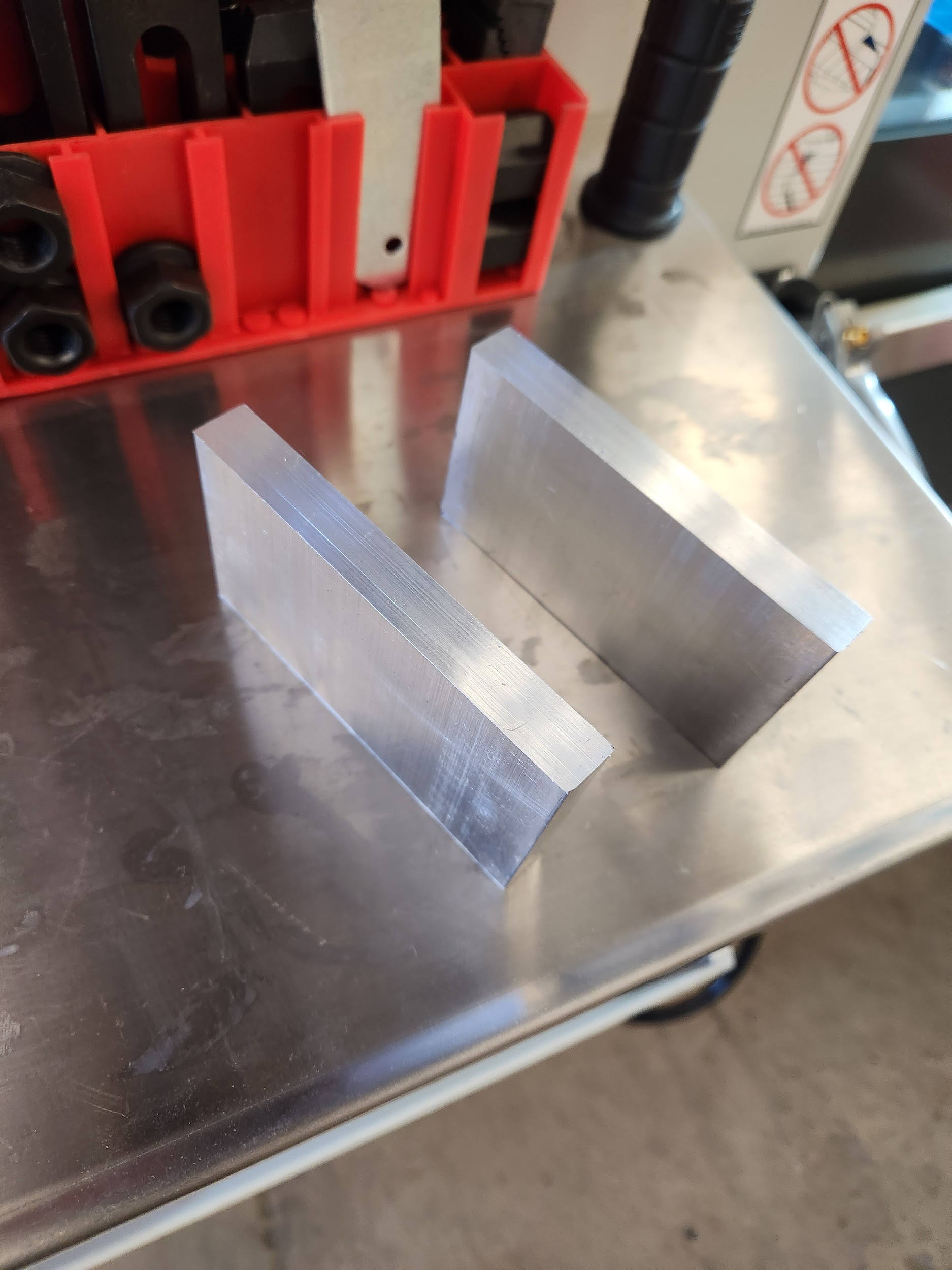 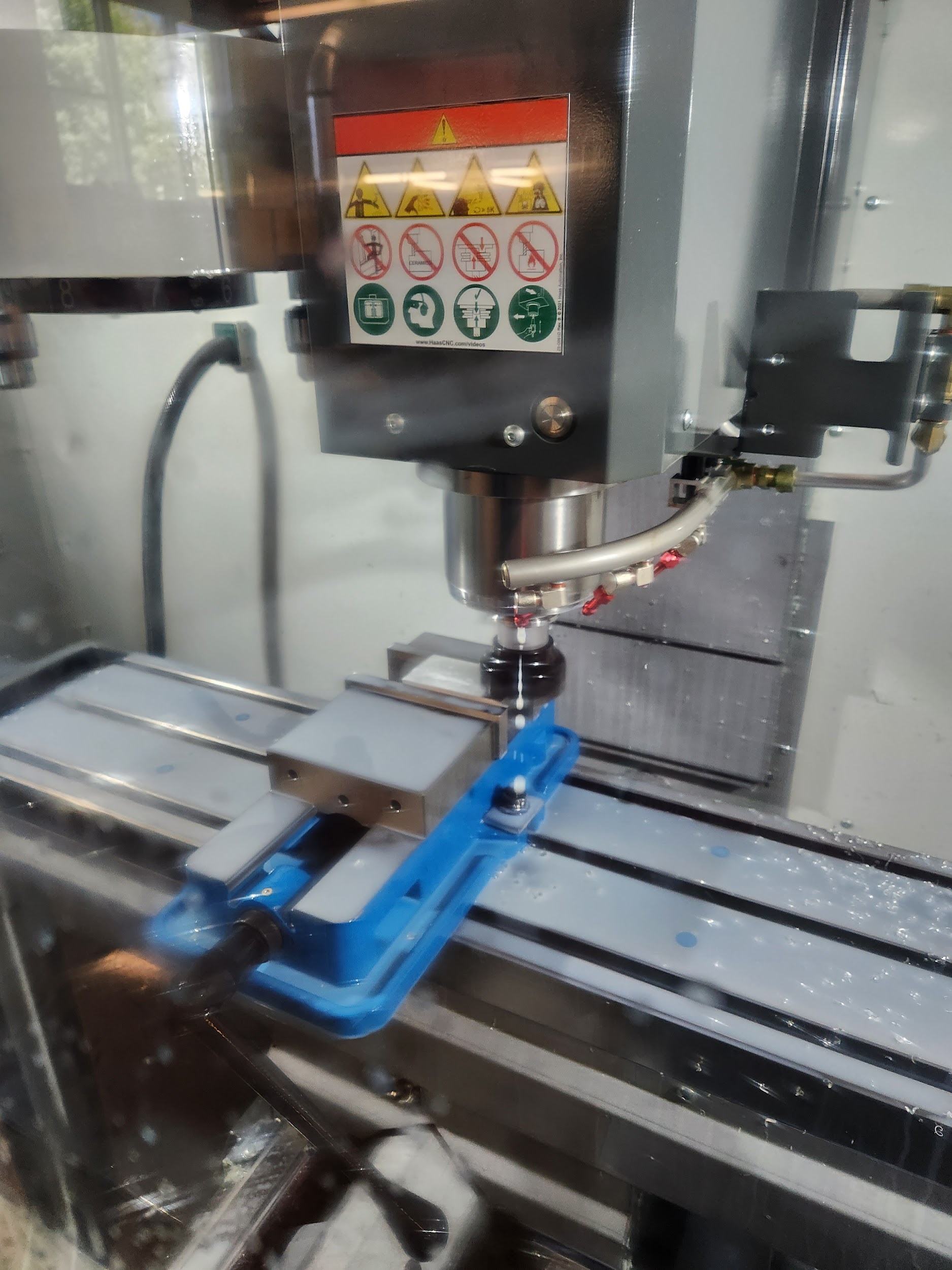 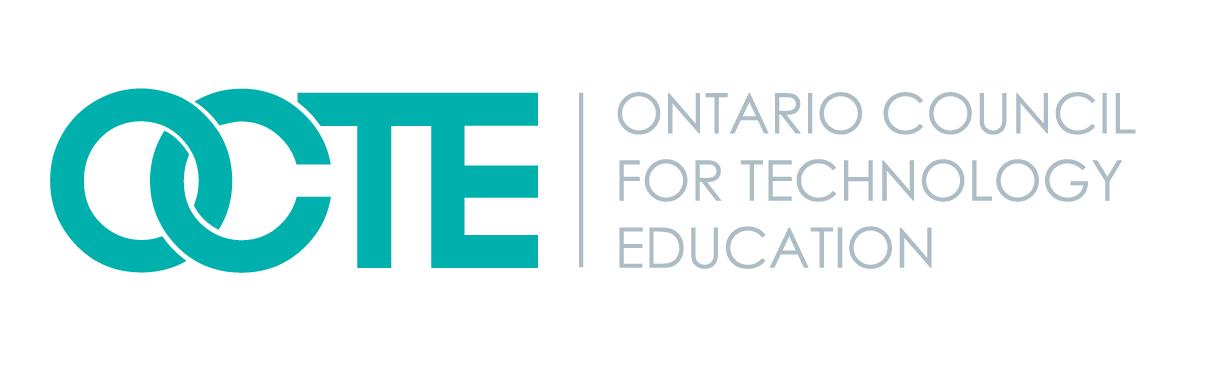 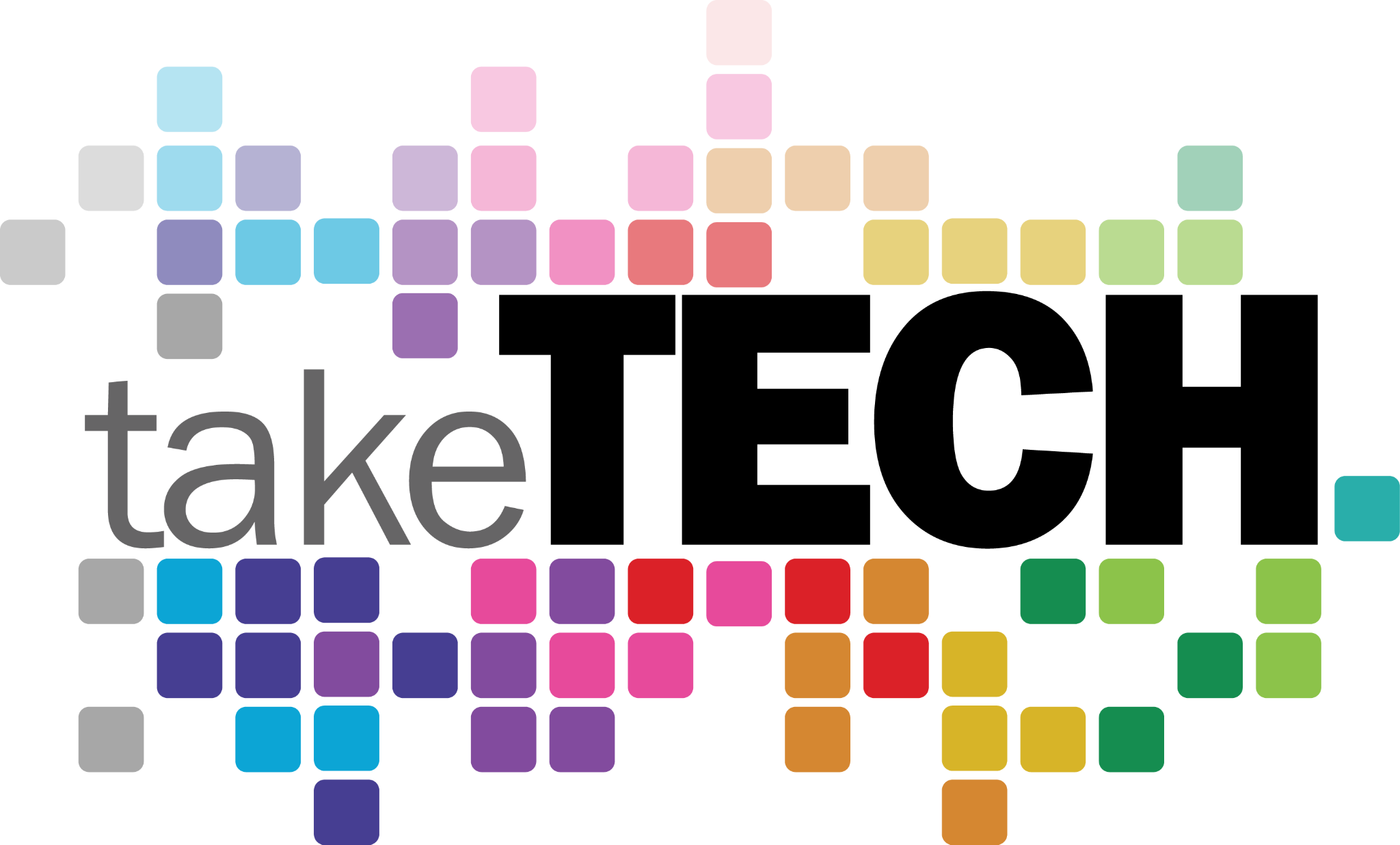 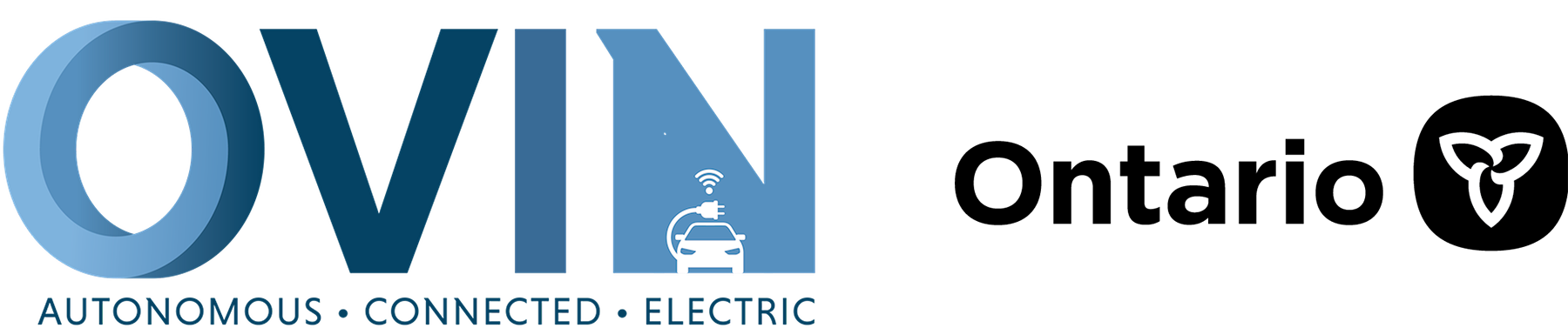 ovin-navigator.ca
Machining / Drilling / Reaming
Machining the circular washer
Drilling and Reaming
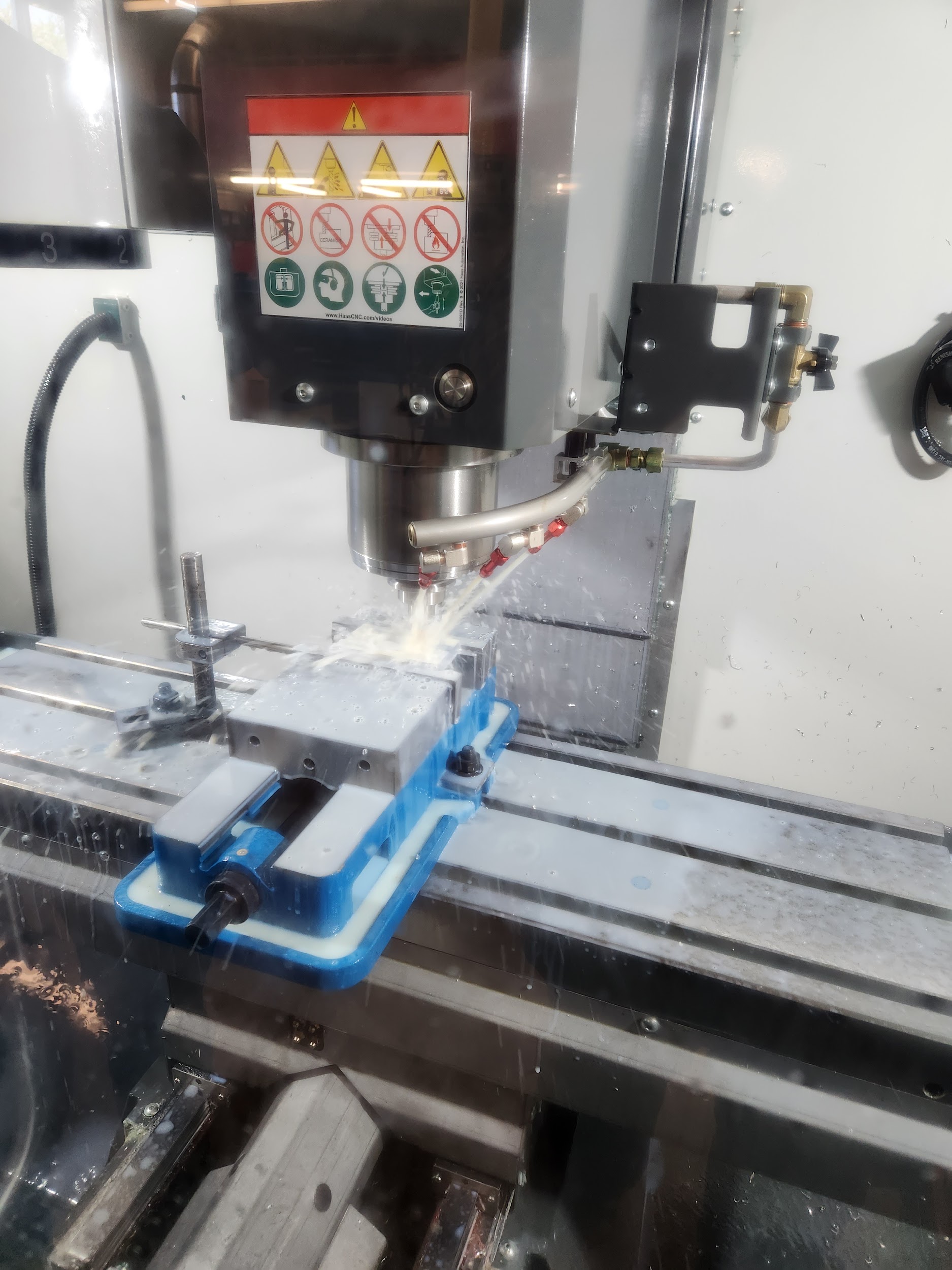 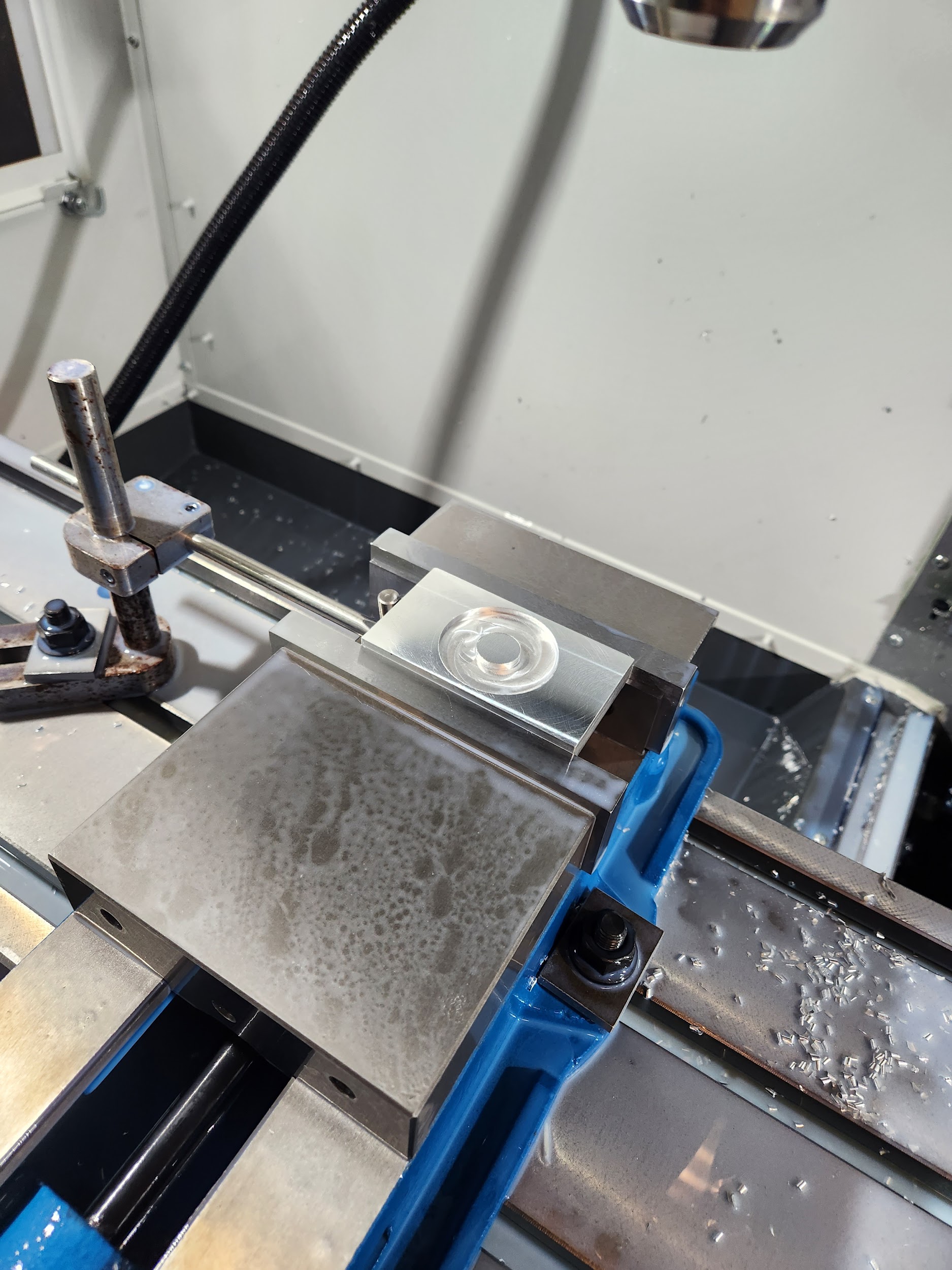 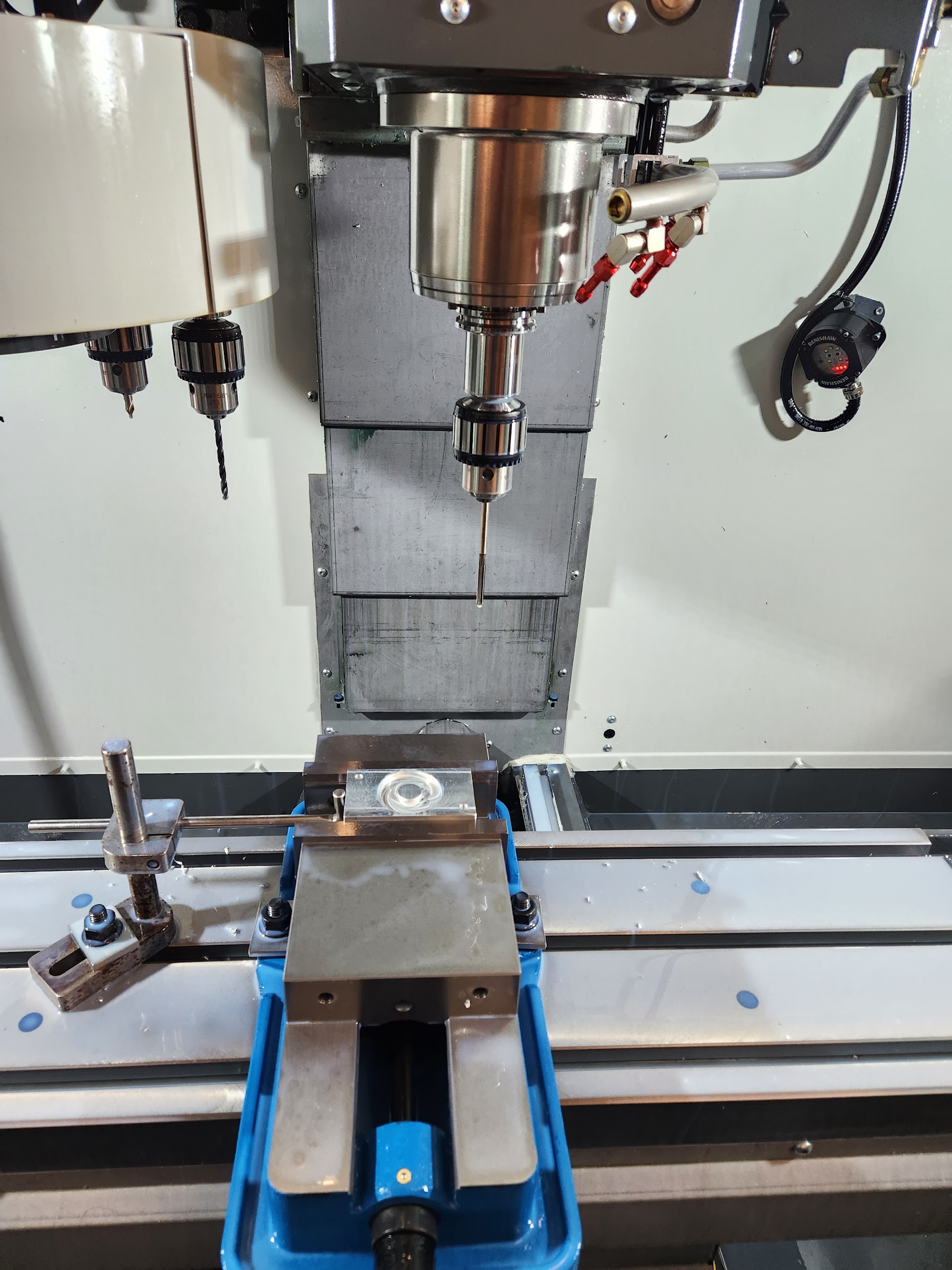 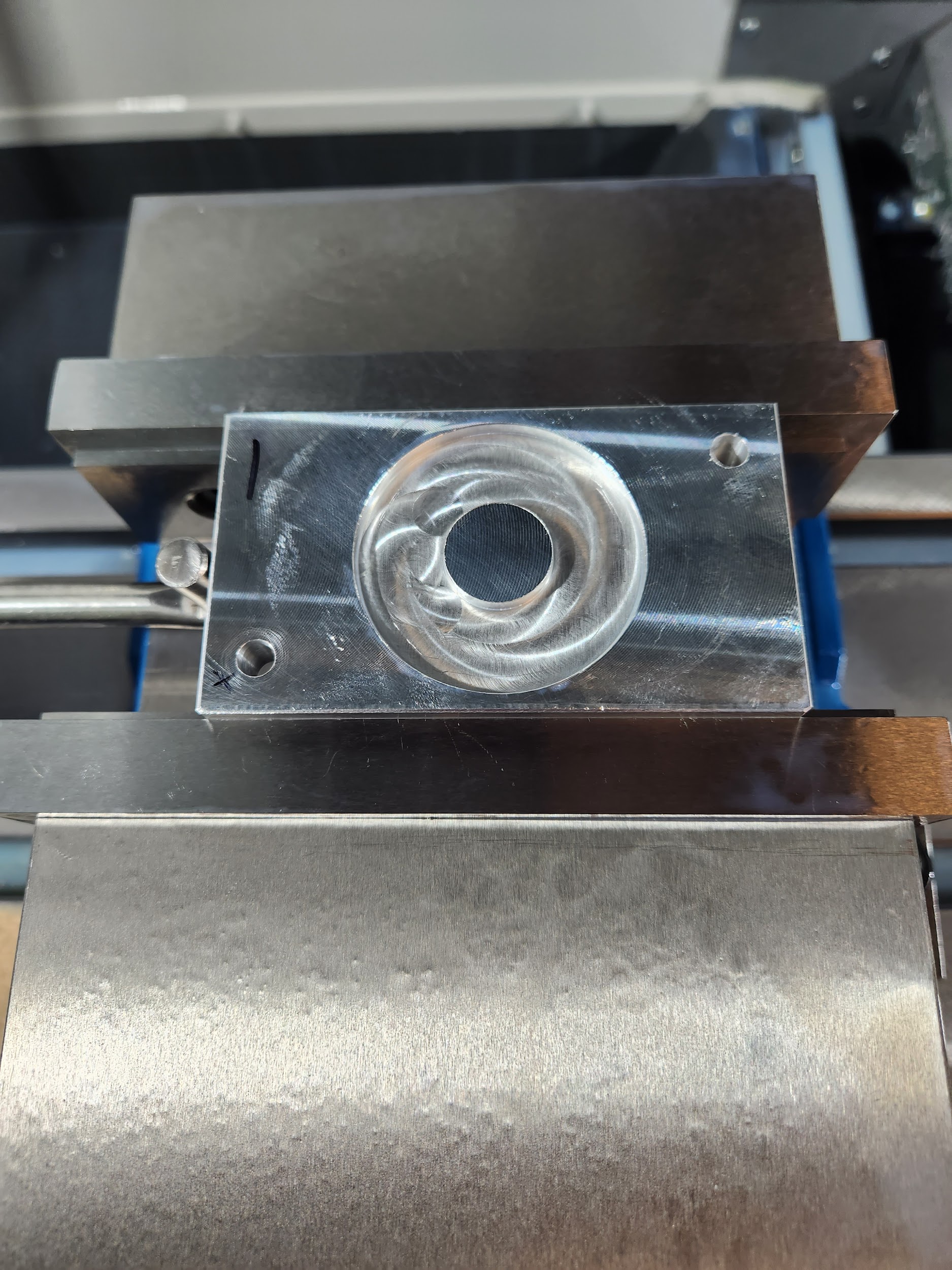 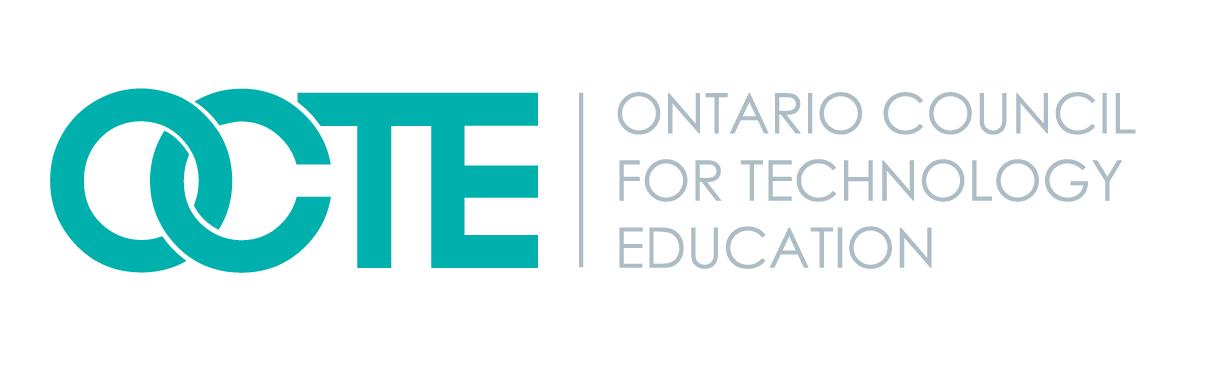 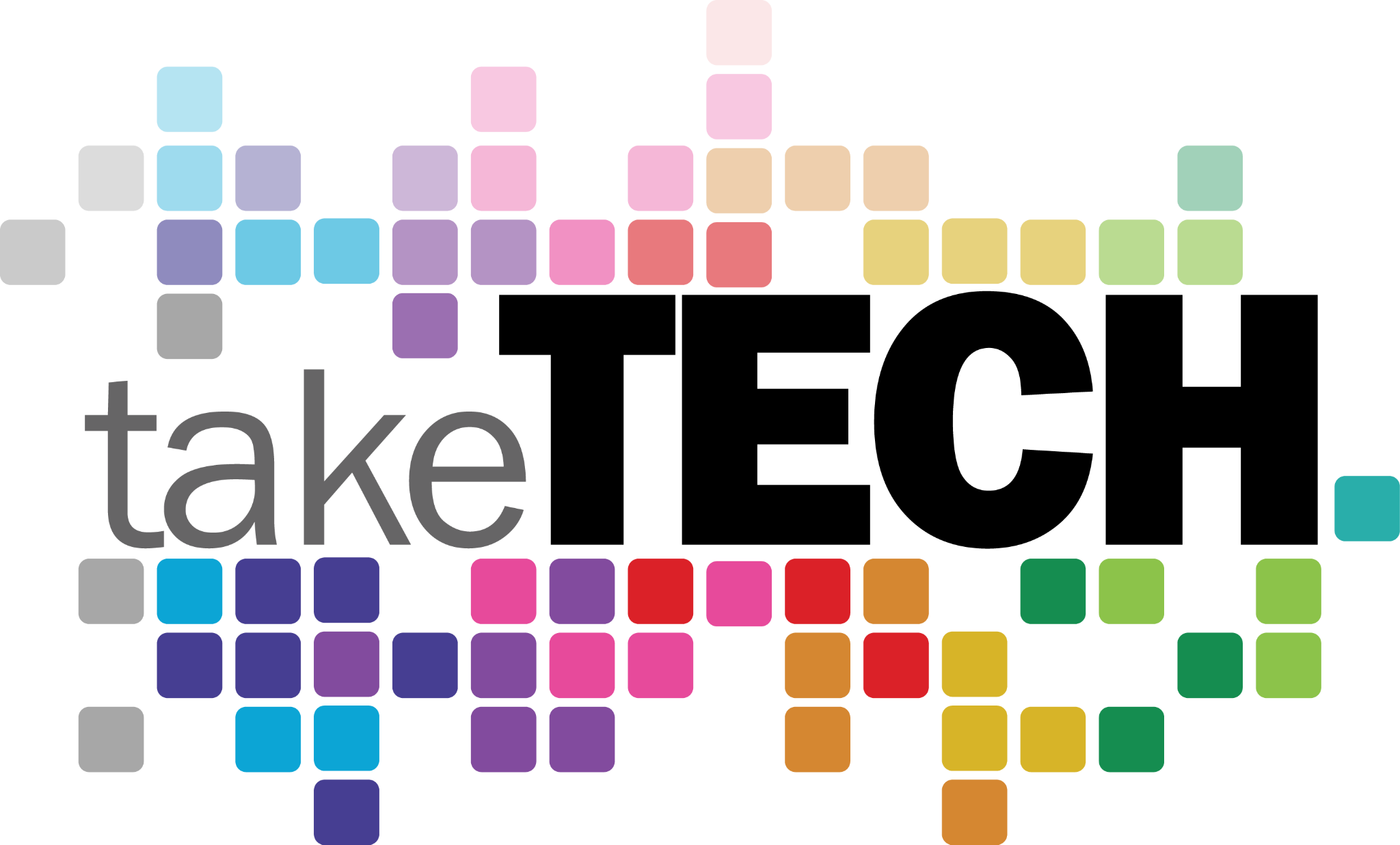 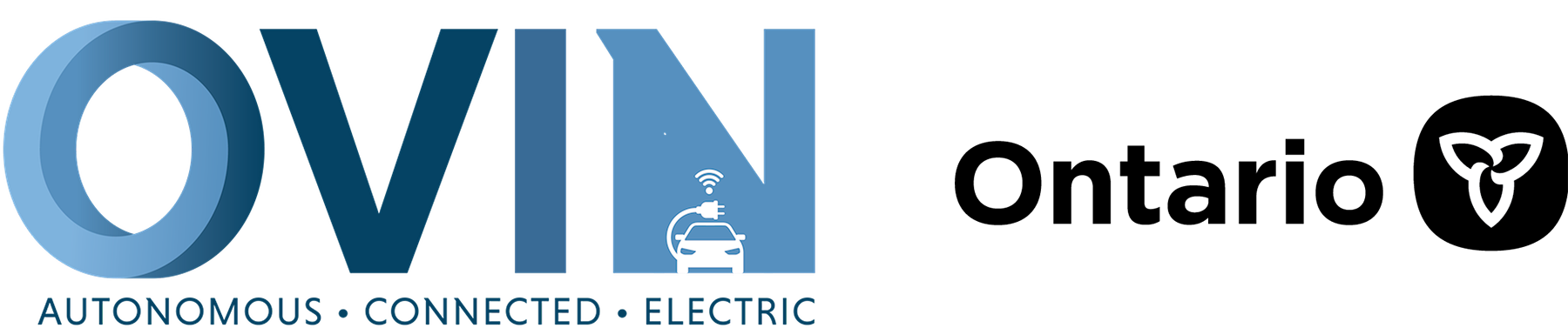 ovin-navigator.ca
Injection moulding with Polystyrene
Polystyrene Pellets
Quality Control
Finished Part
Injection Machine
Production
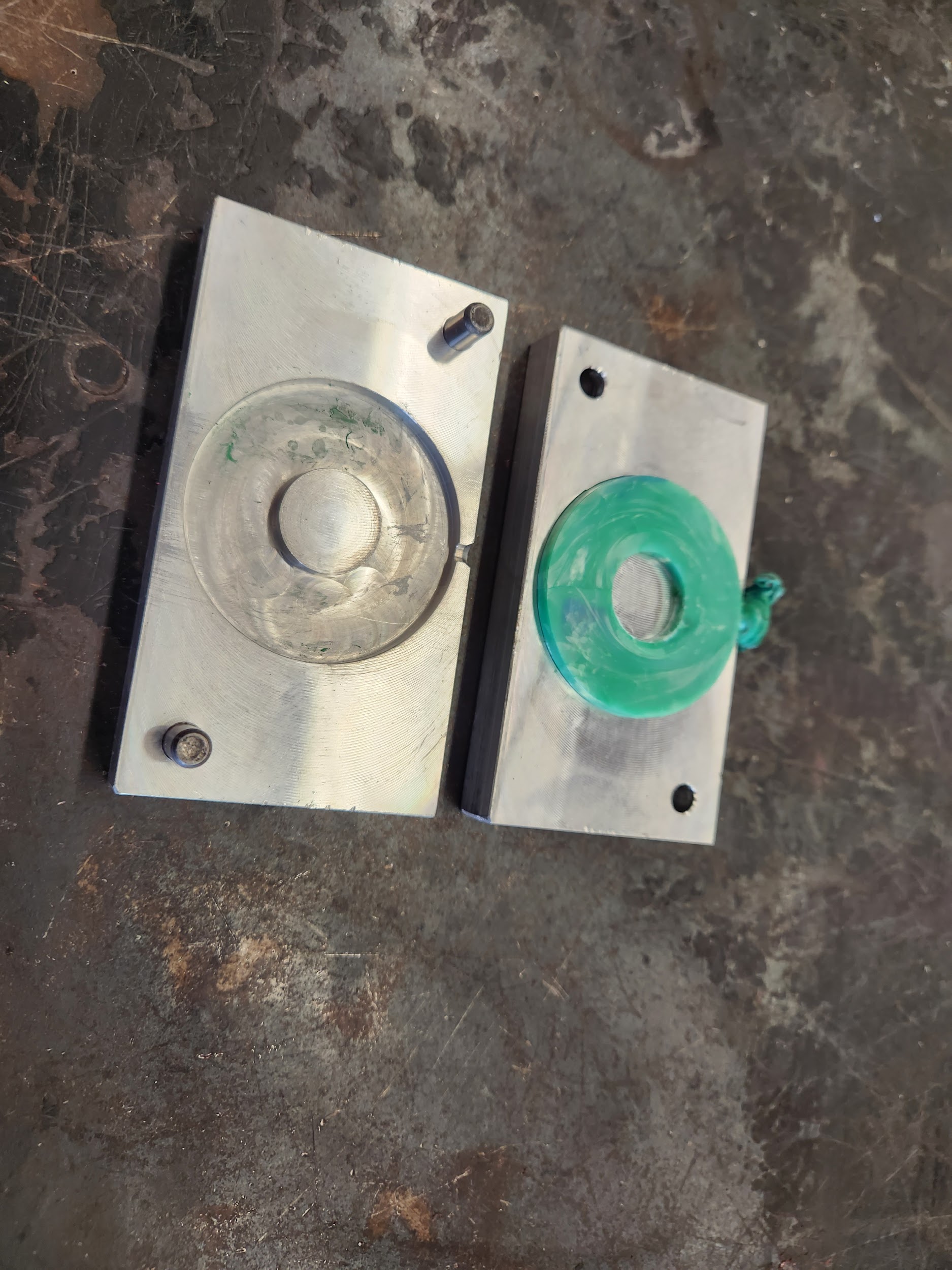 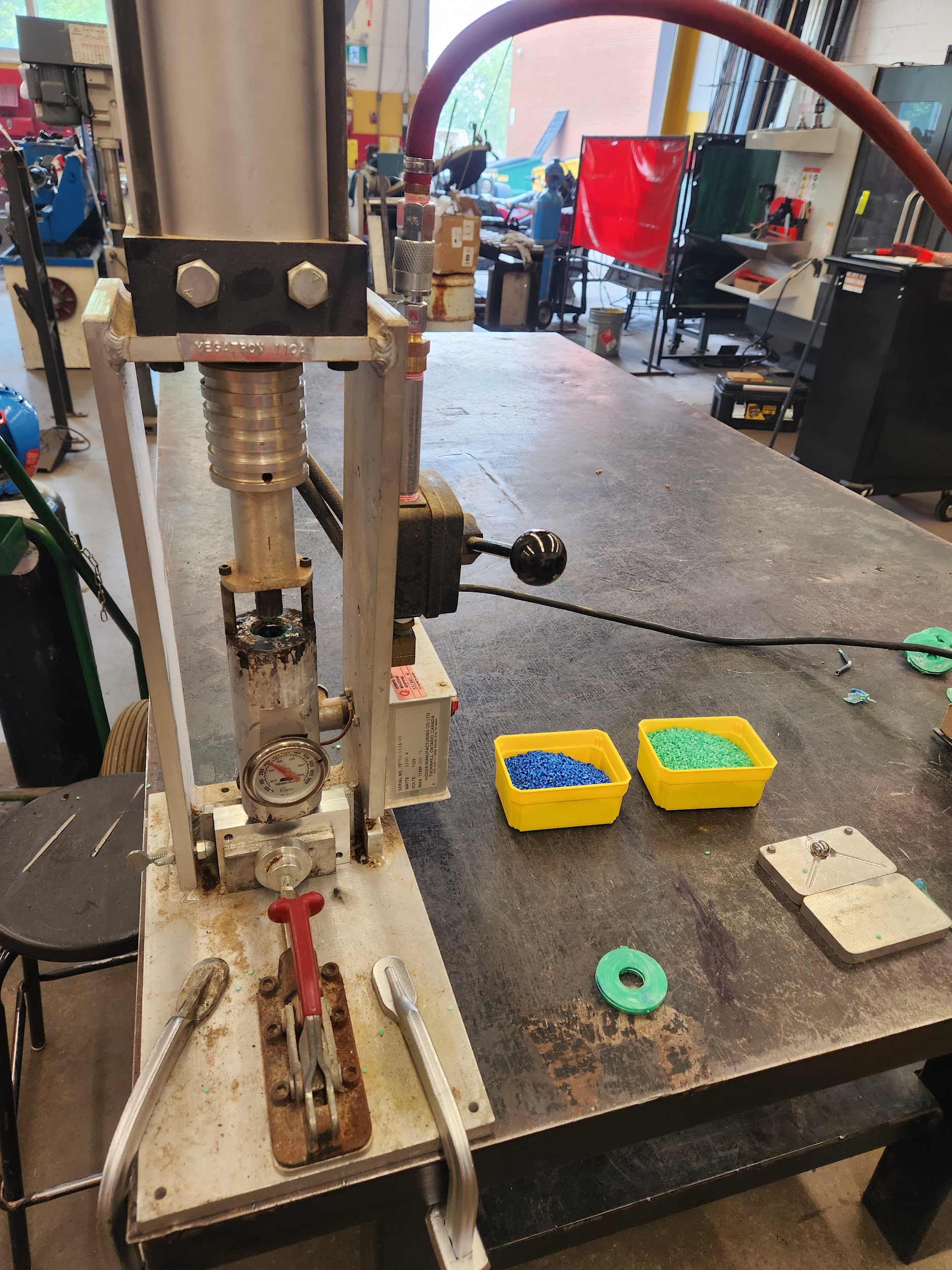 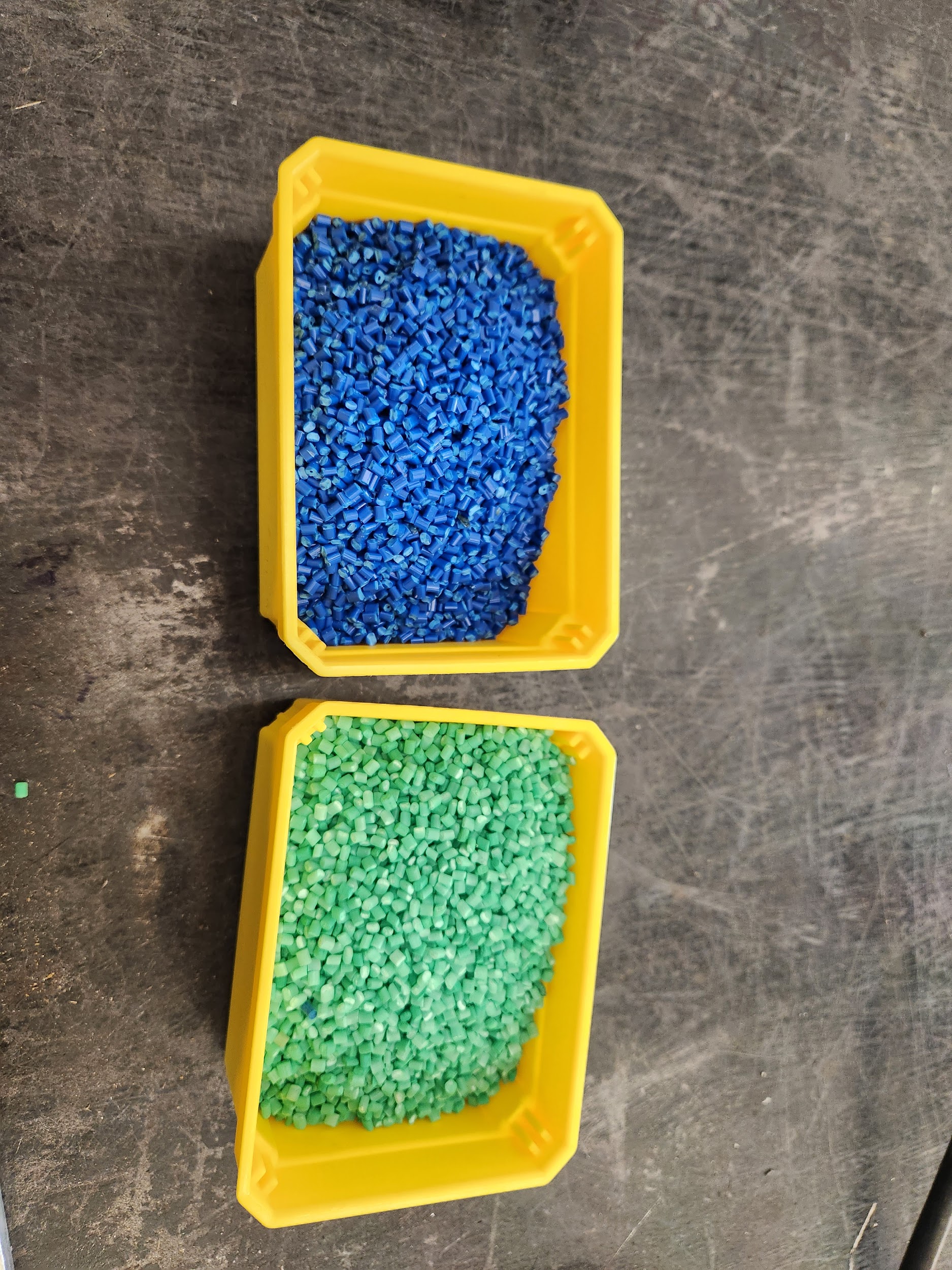 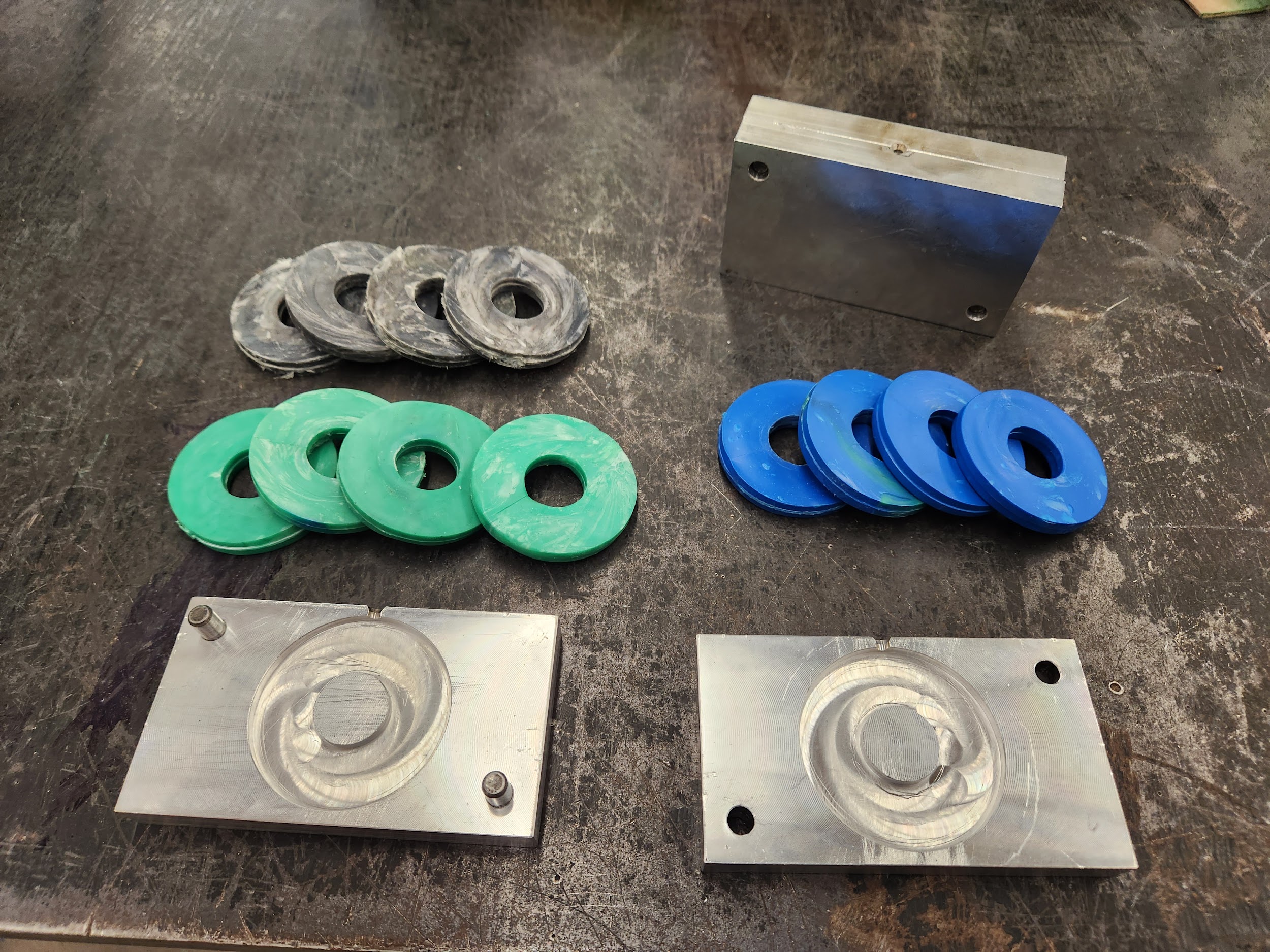 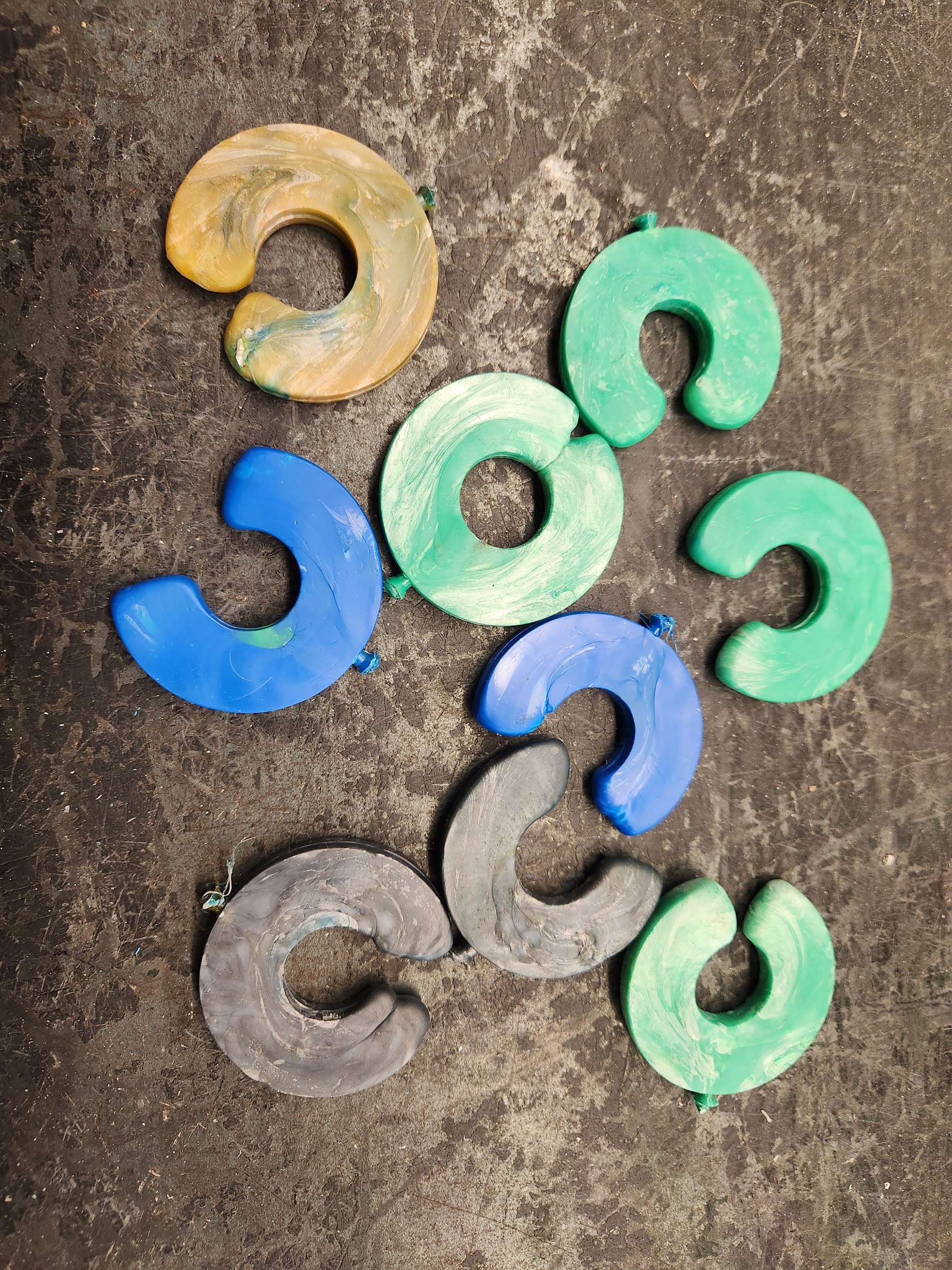 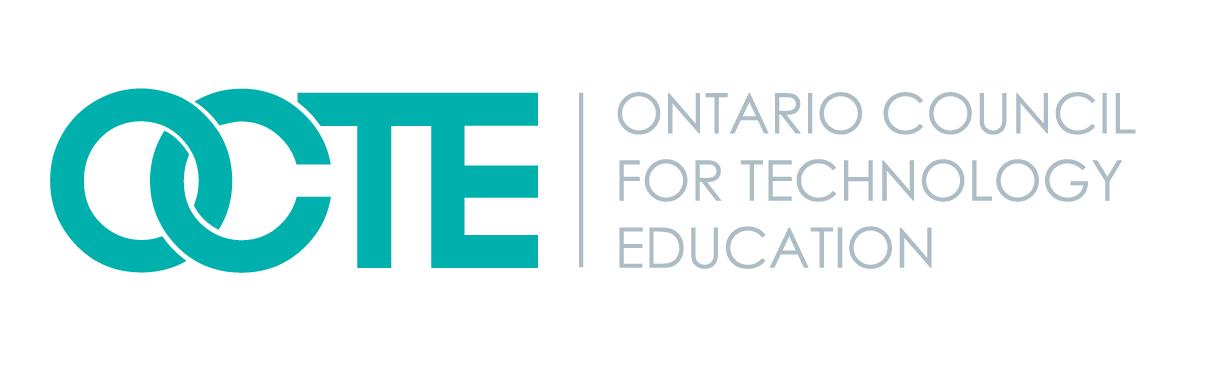 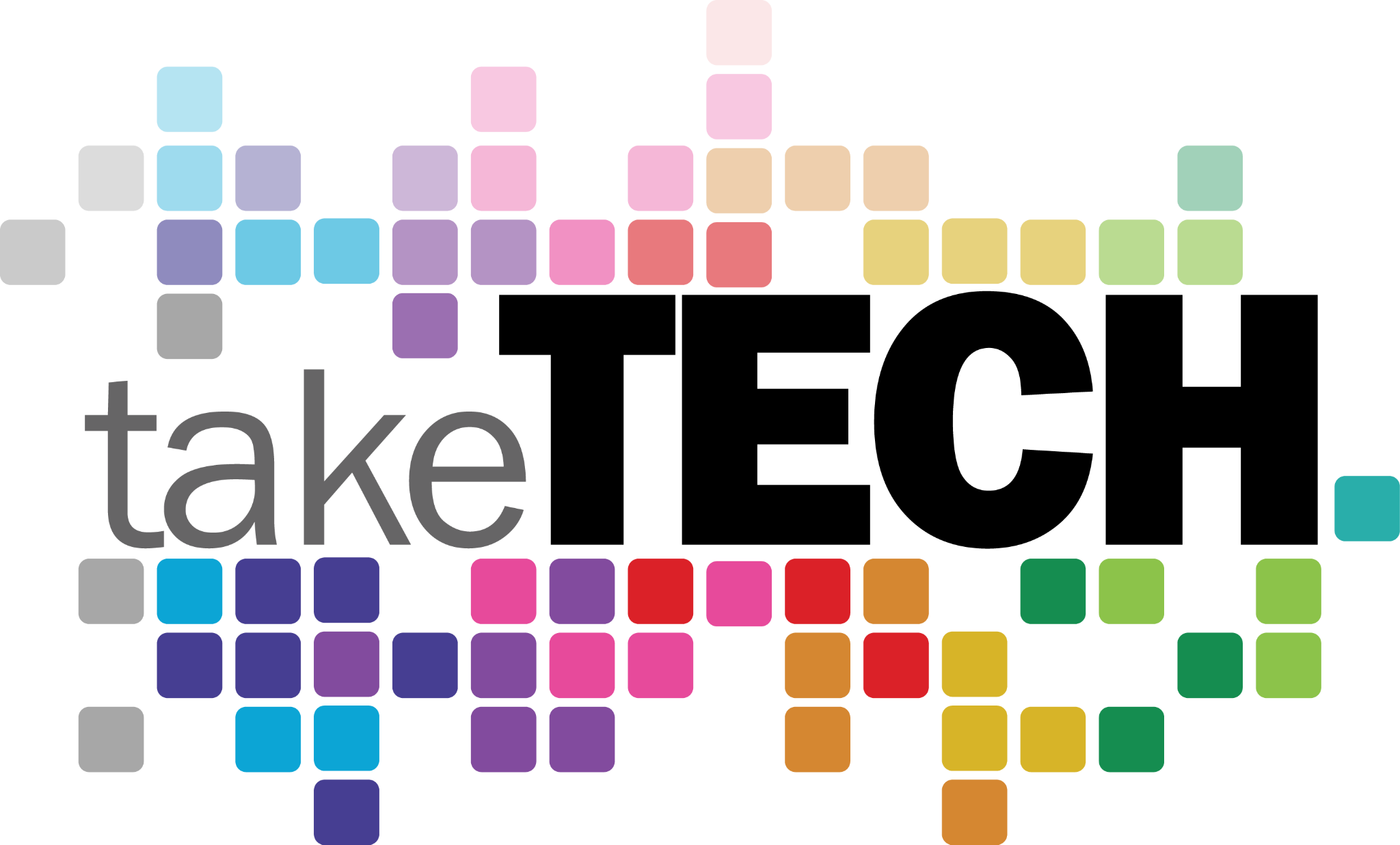 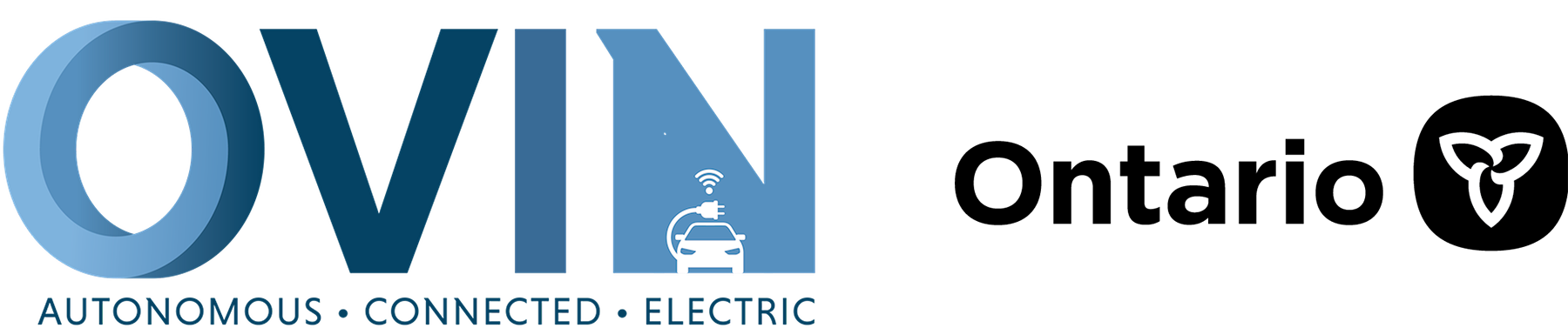 ovin-navigator.ca
Student Safety Guidelines
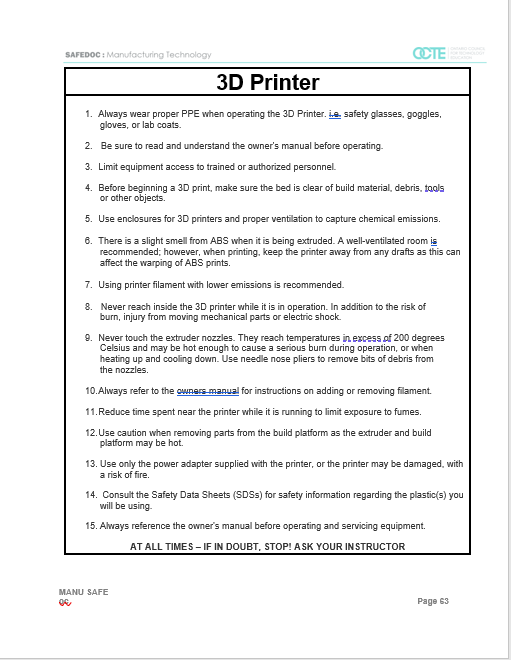 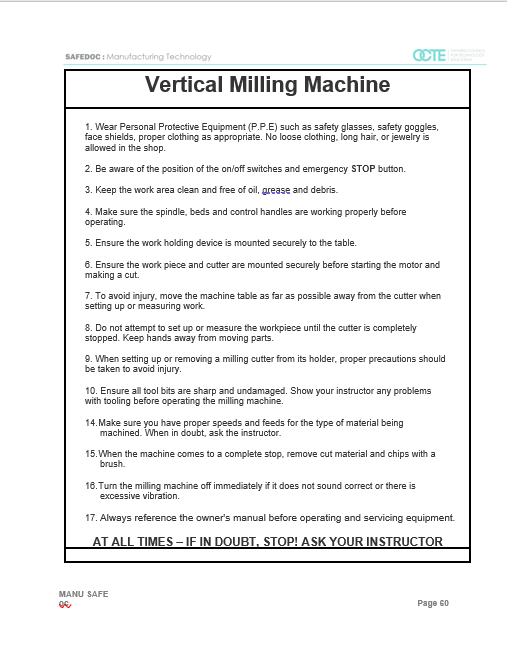 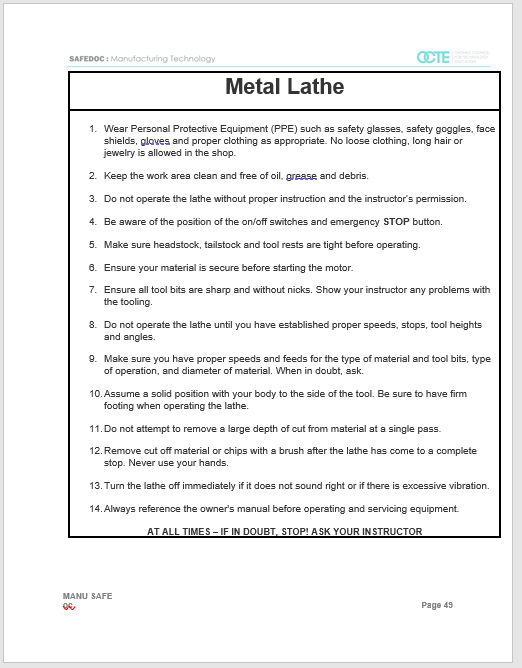 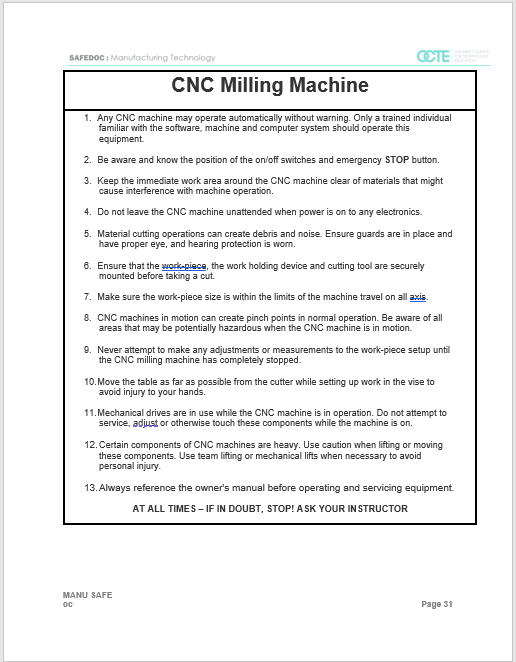 CNC Milling Machine
Metal Lathe
Vertical Milling Machine
3D Printer
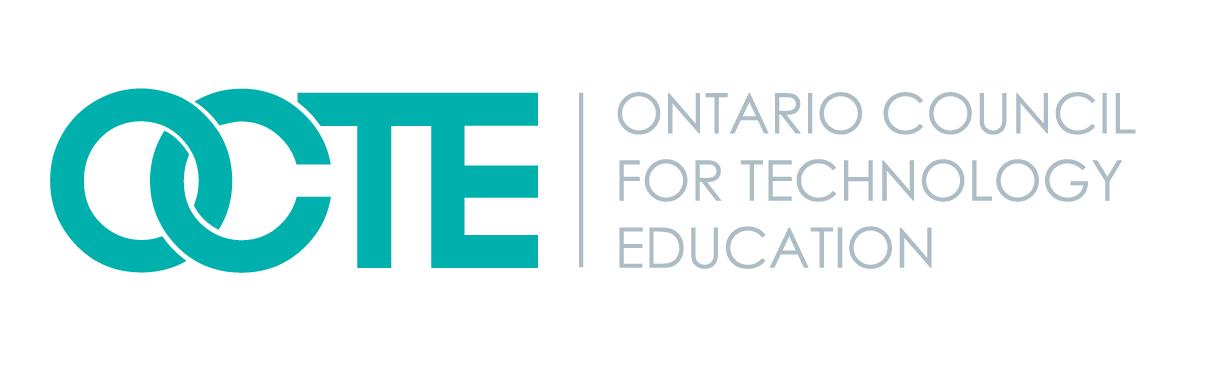 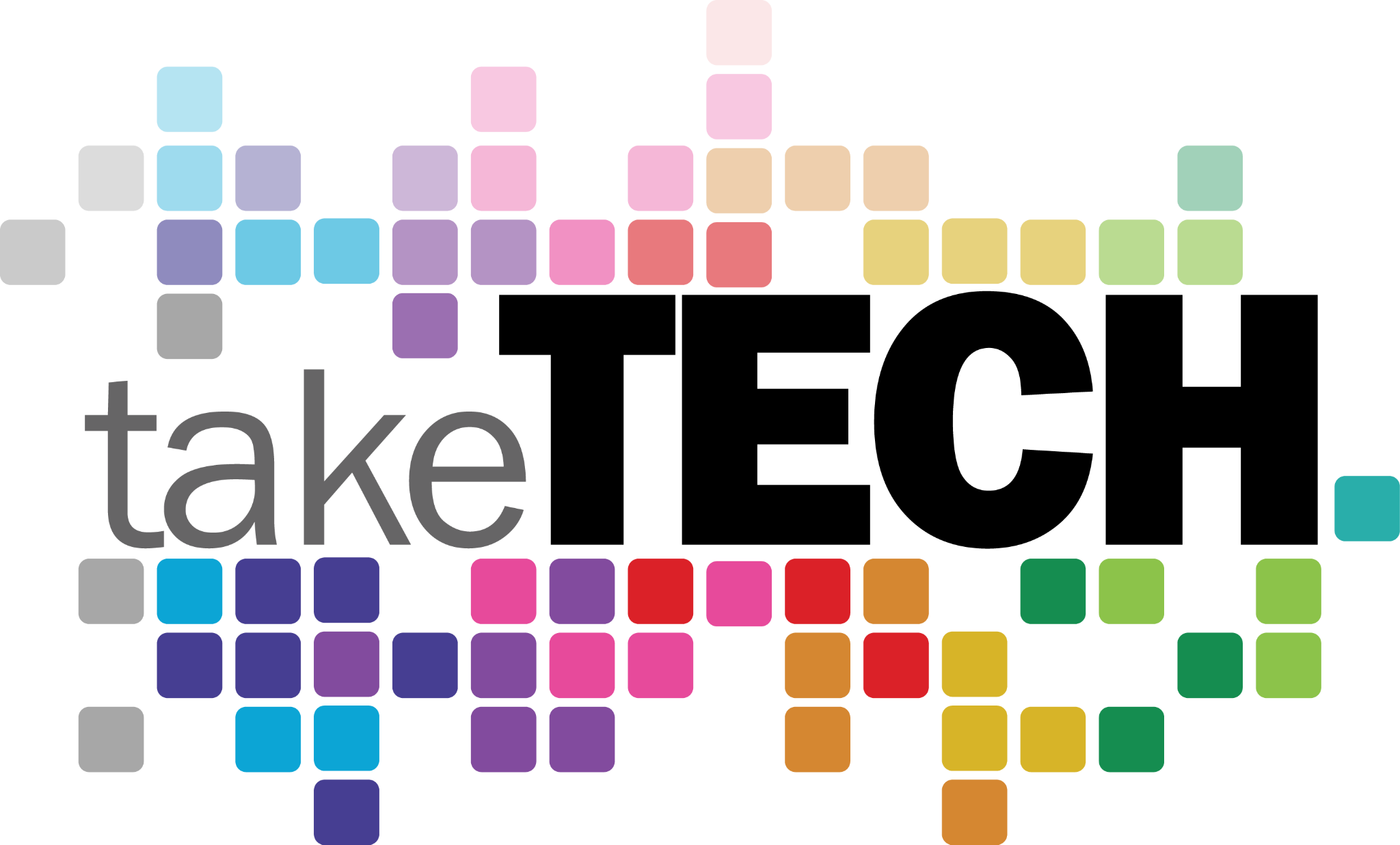 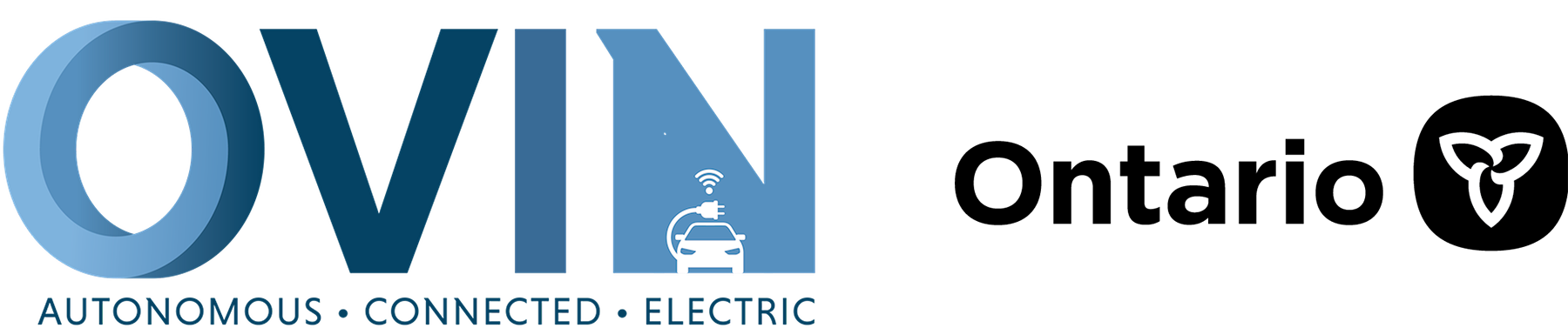 ovin-navigator.ca
Injection mould Drawings
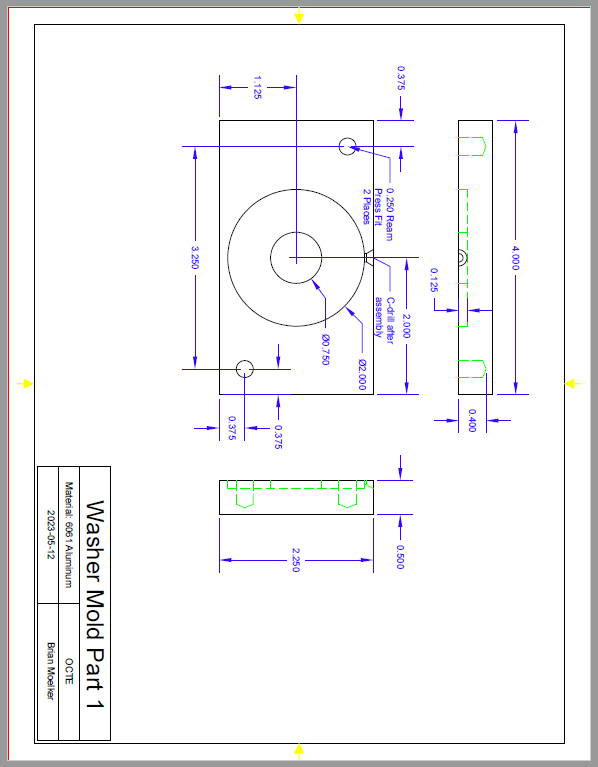 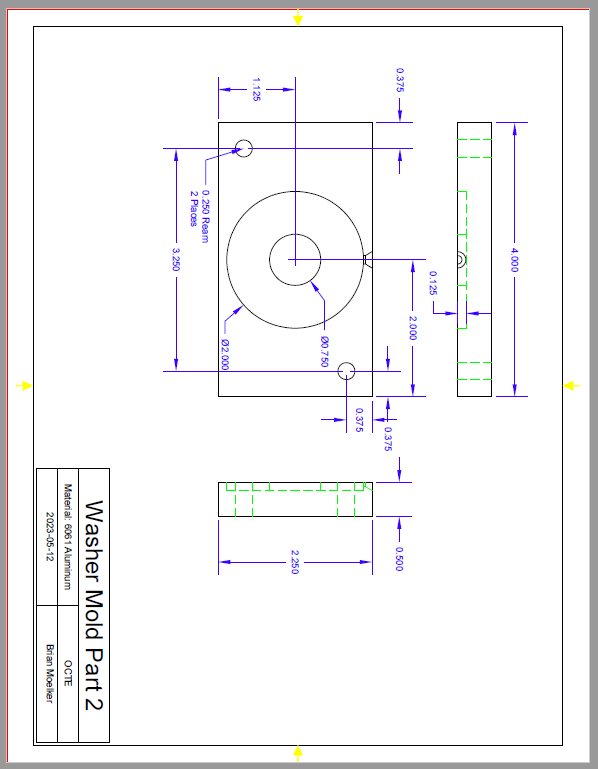 mould Drawing Part 1
mould Drawing Part 2
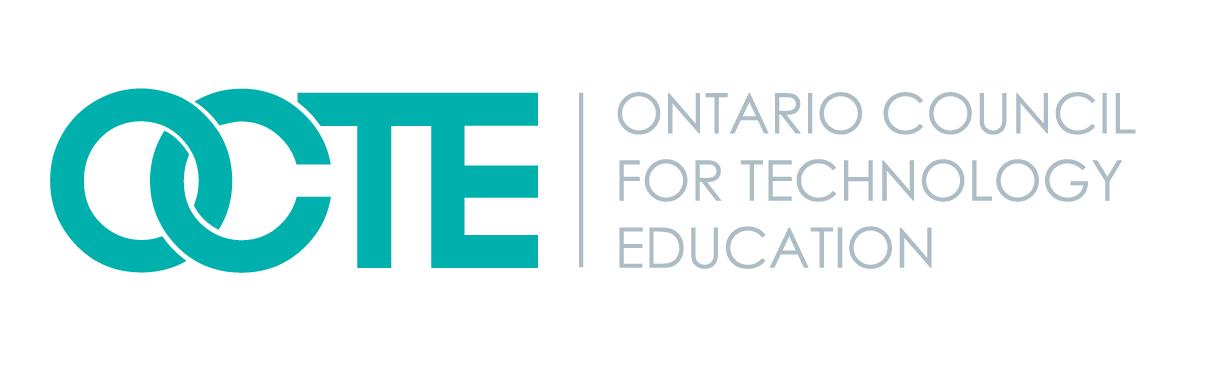 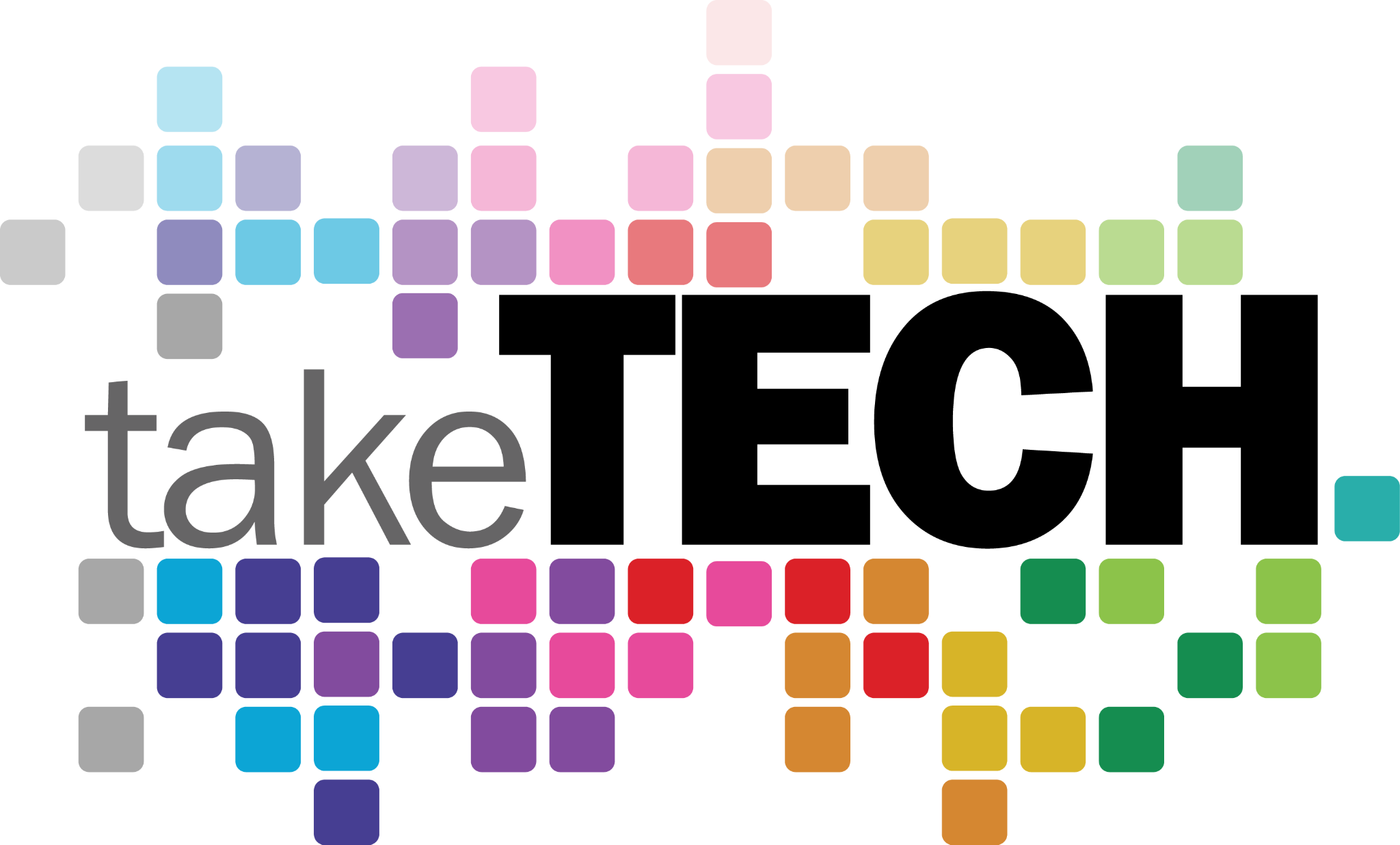 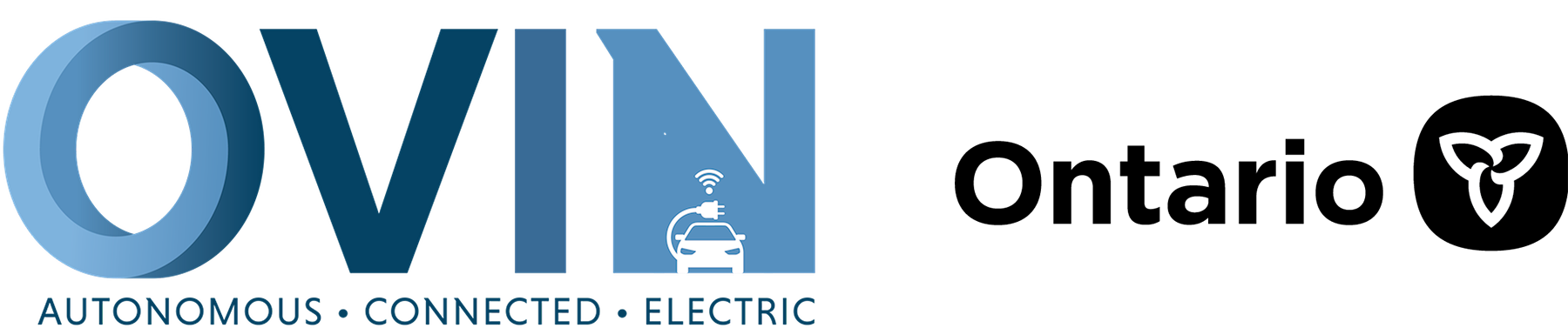 ovin-navigator.ca
Videos/Guides
Injection mould making 3D printing
https://formlabs.com/blog/diy-injection-moulding/

Injection moulding: mould Design & Making
https://www.youtube.com/watch?v=MhoAIDz4Bhw

Tesla Giga Press
The Incredible Logistics Of The Tesla Giga Press!
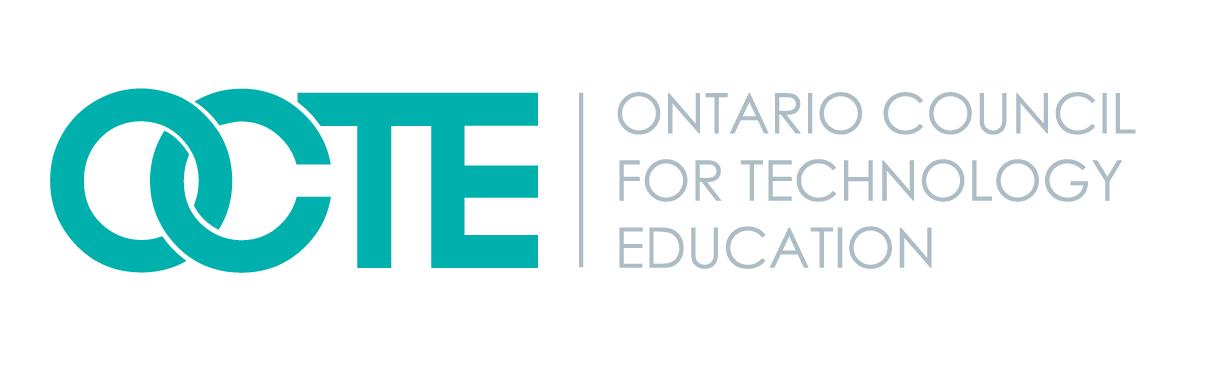 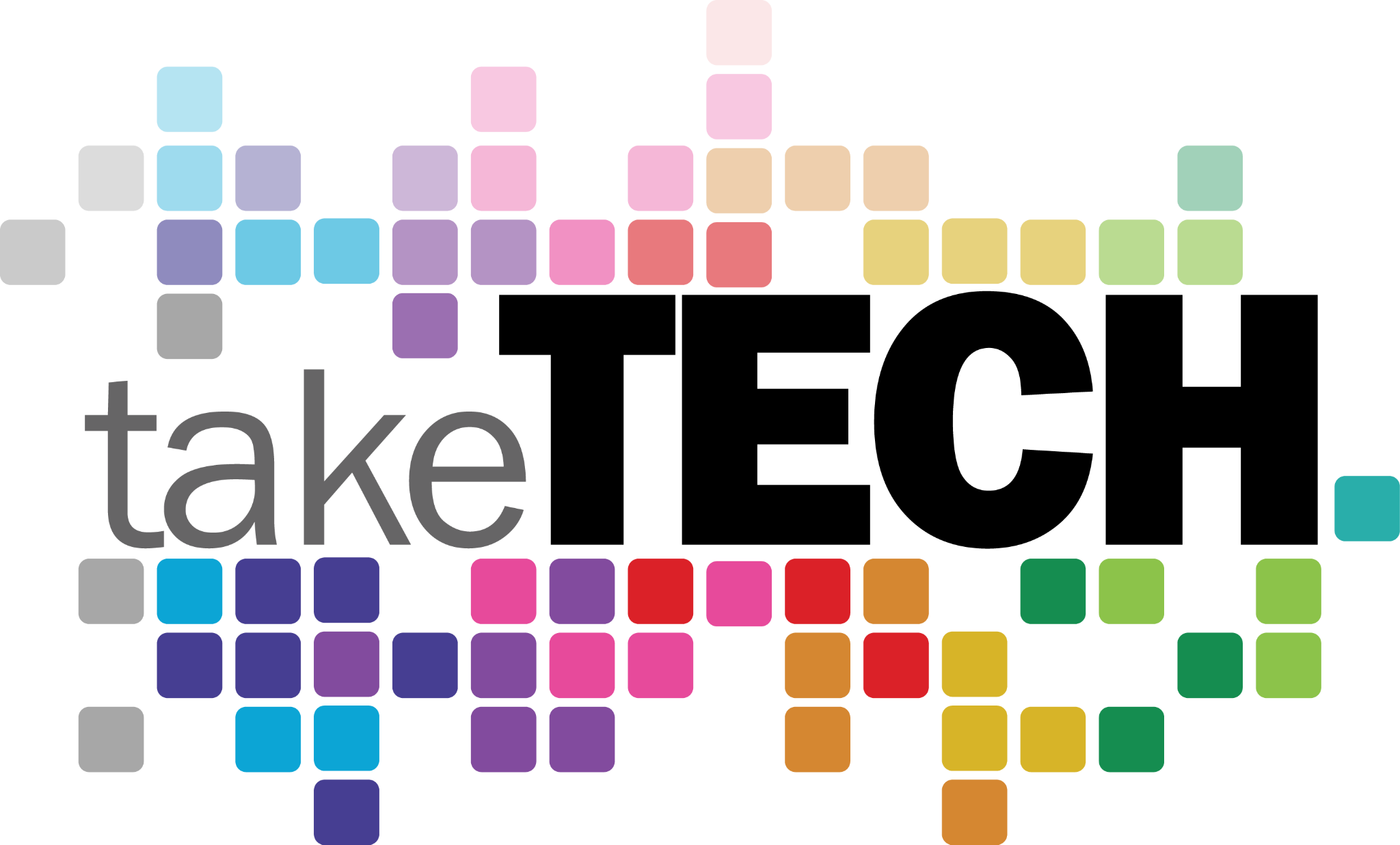 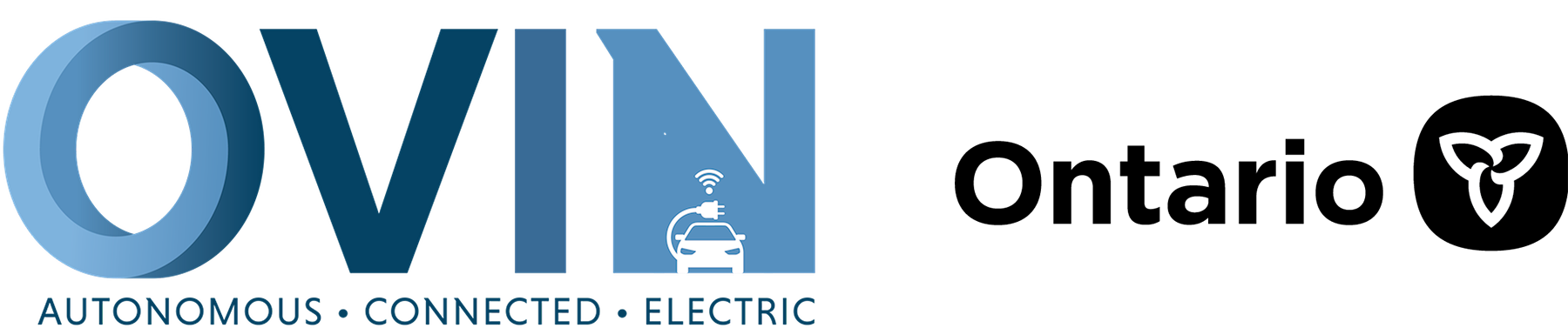 ovin-navigator.ca
Injection mould Building Rubric
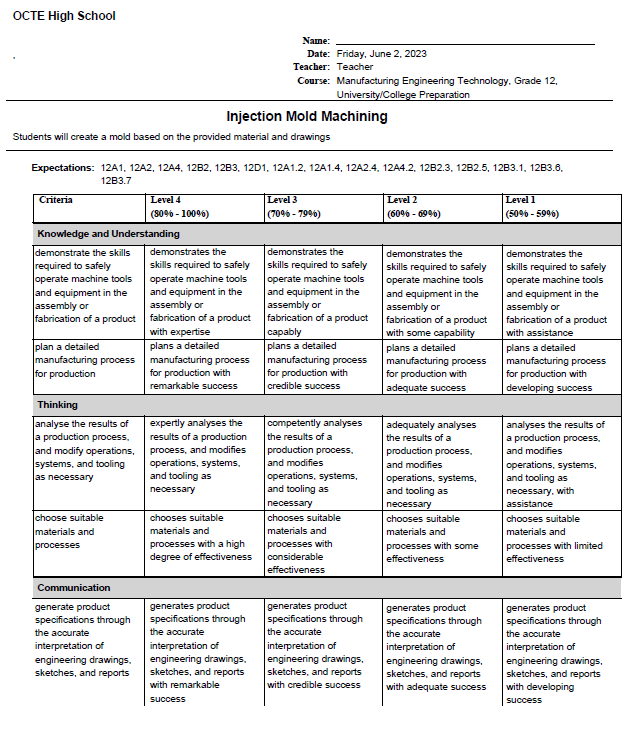 Injection mould Rubric PDF
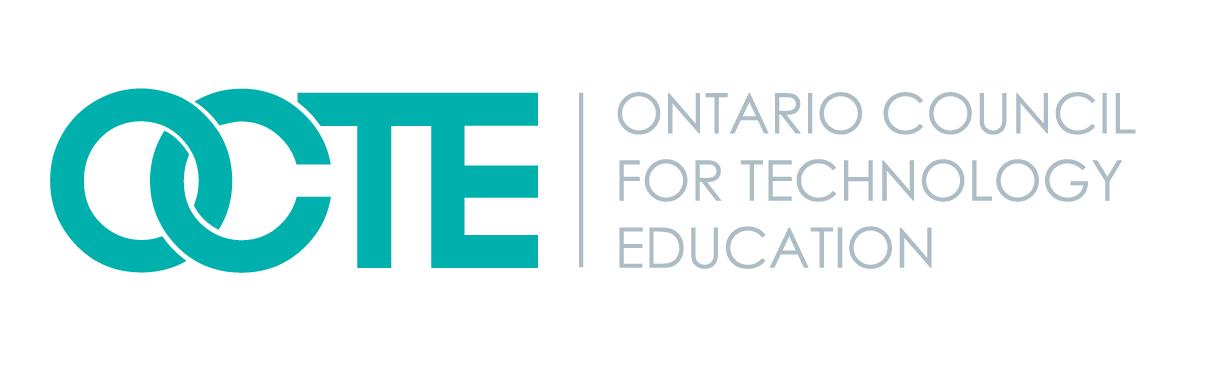 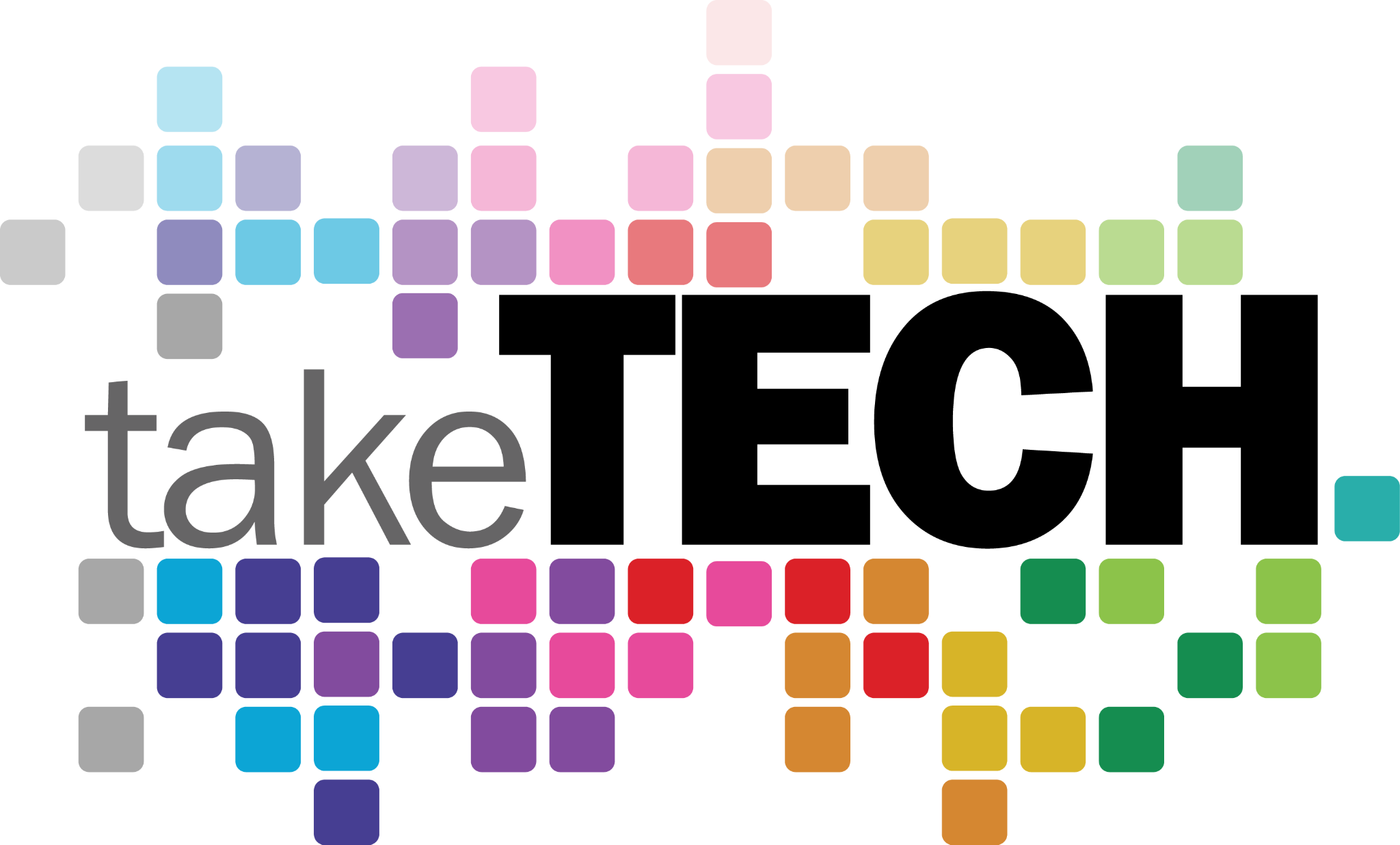 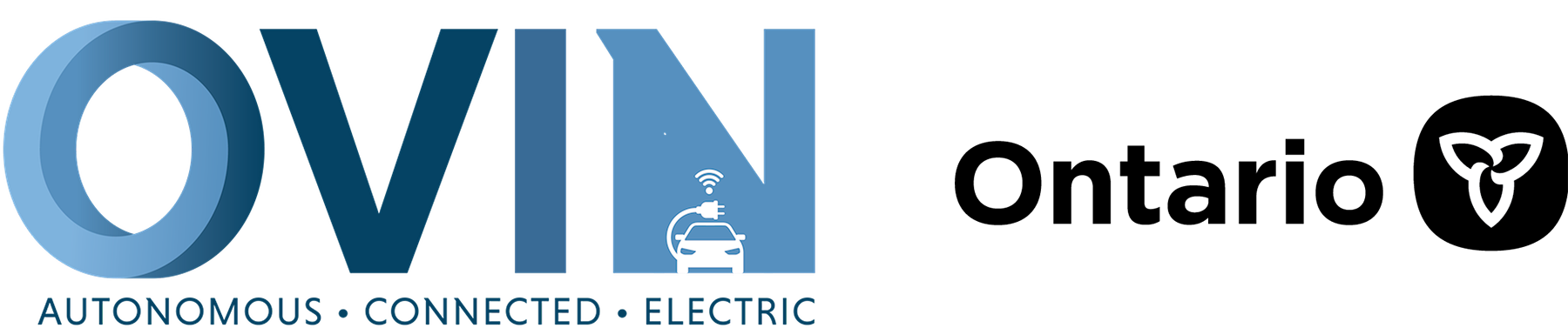 ovin-navigator.ca
Washer Toss Game
Recycled Materials
Add some paint
Finished Product
Rules
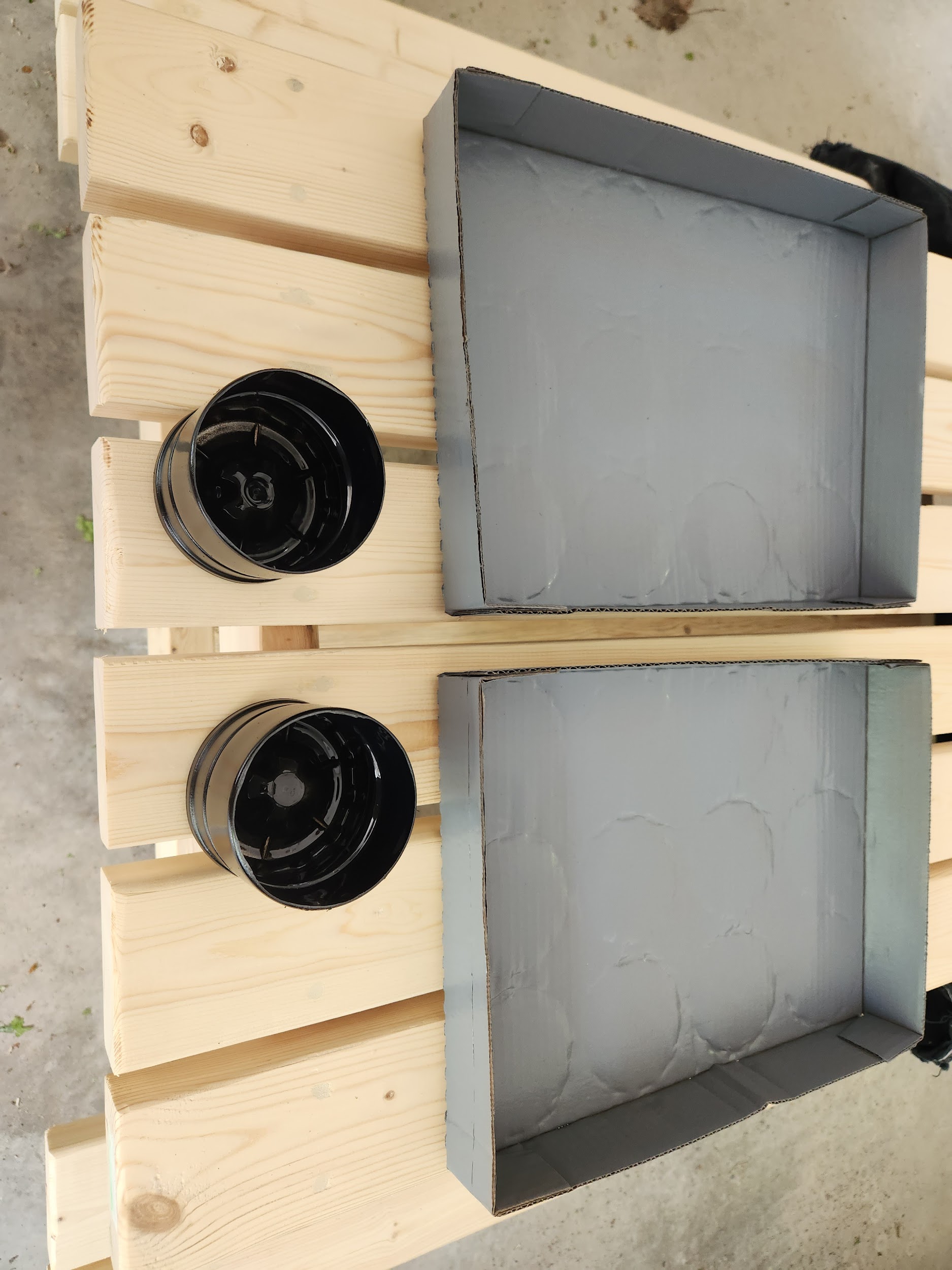 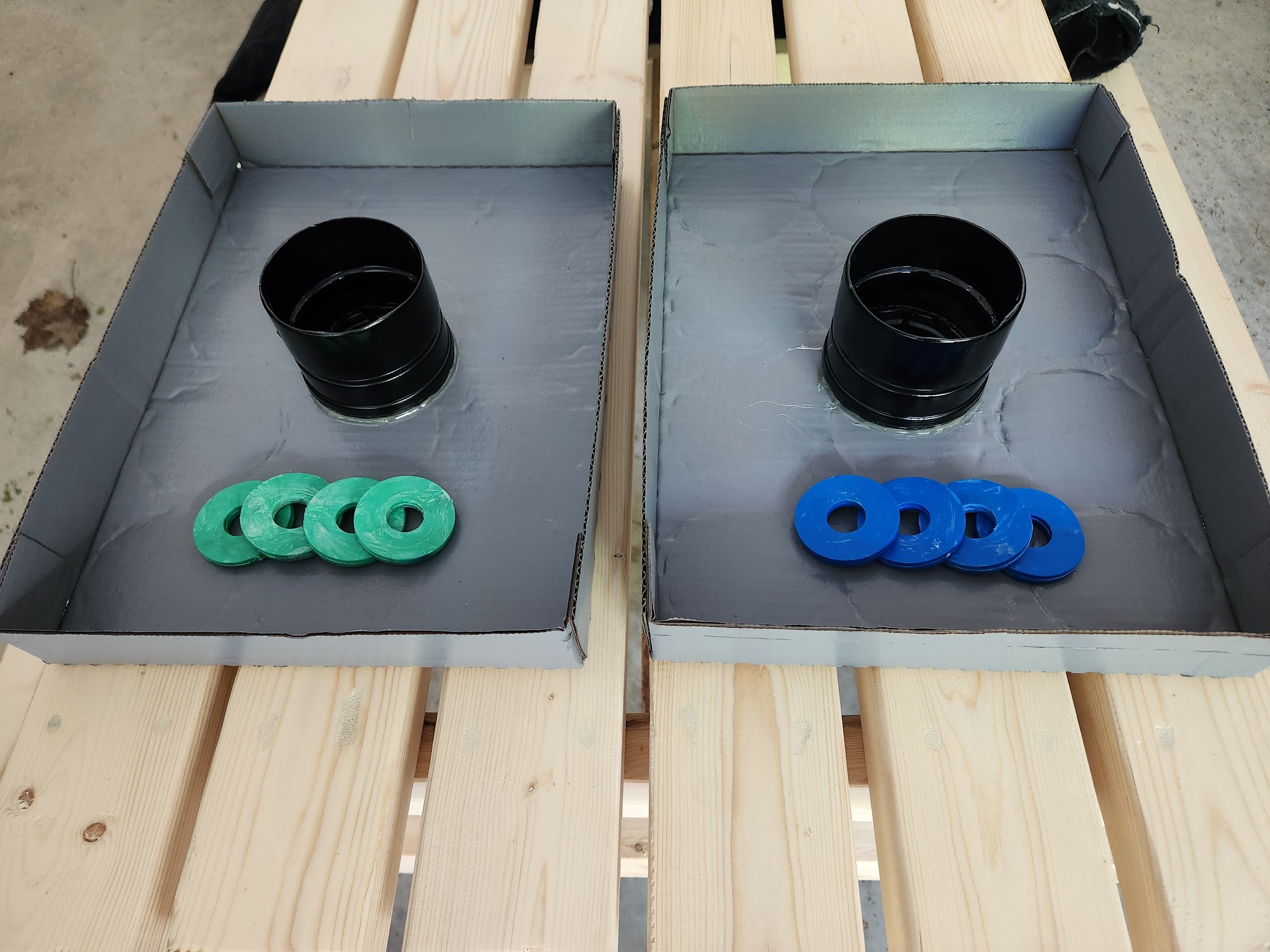 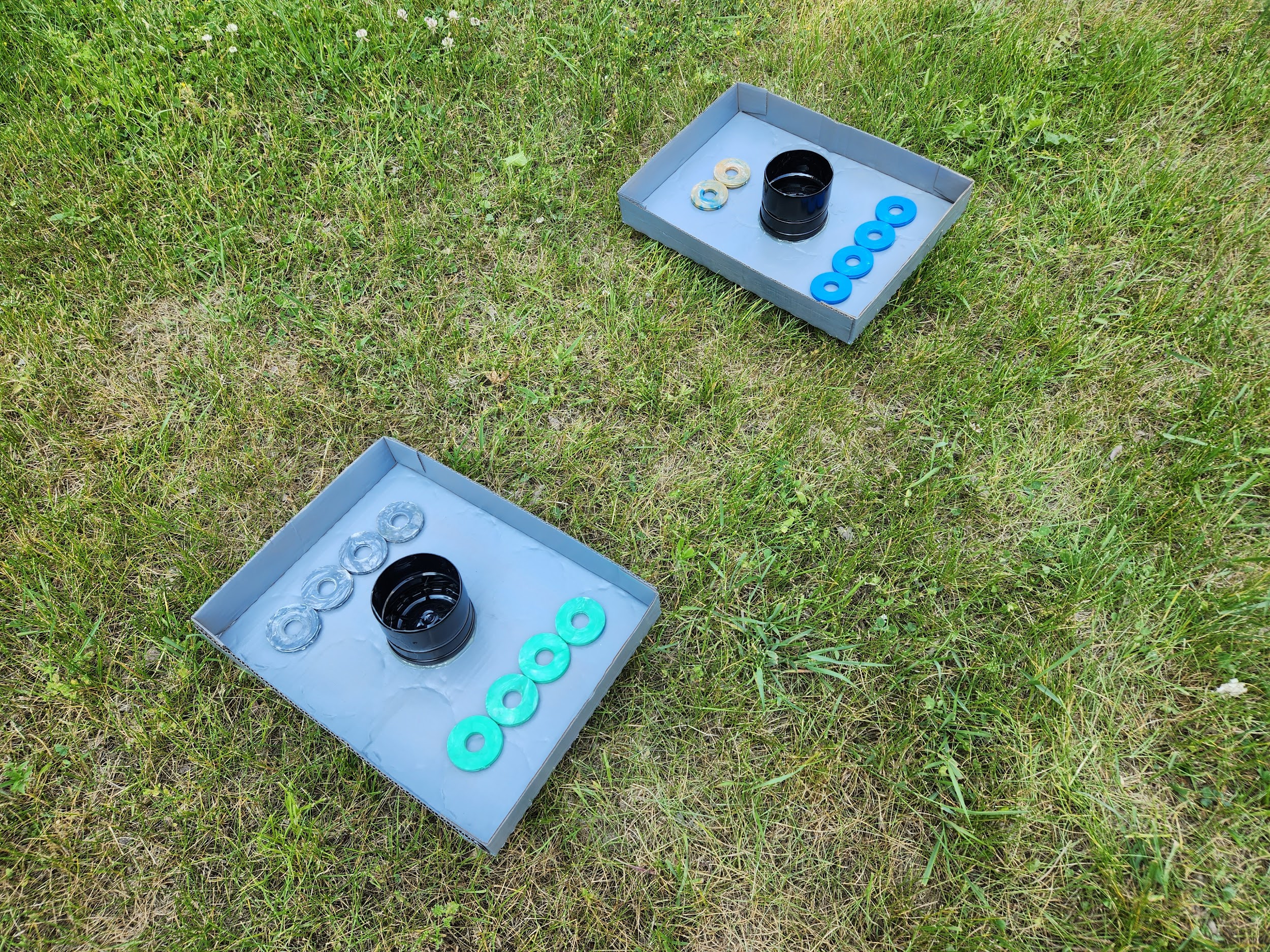 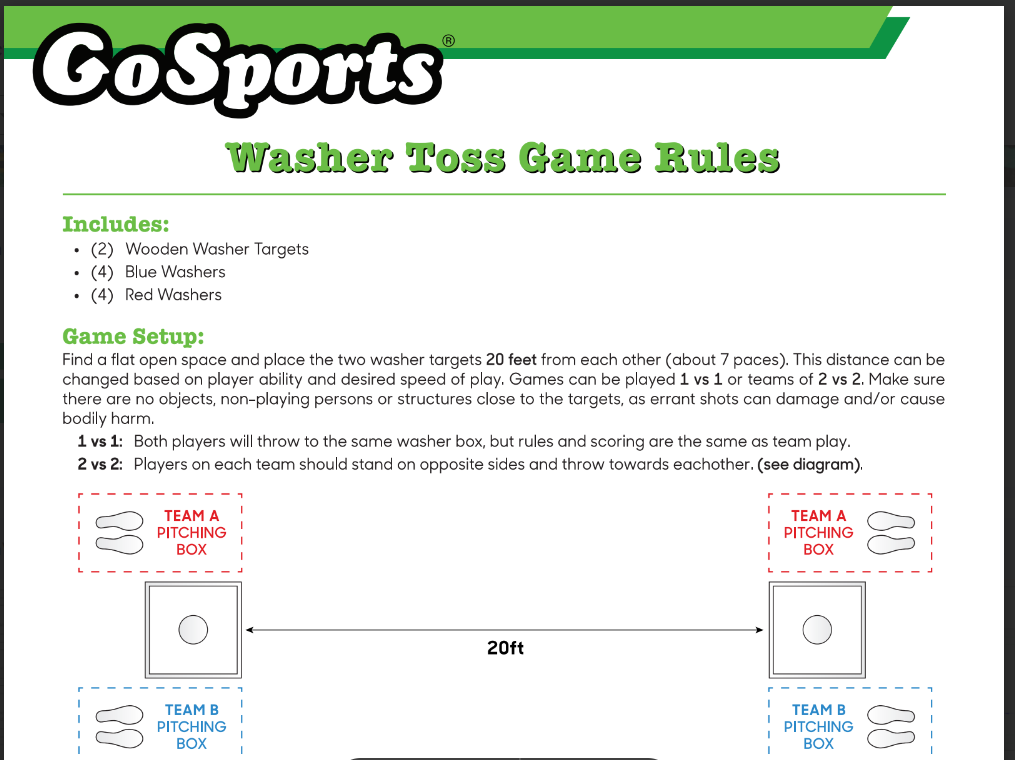 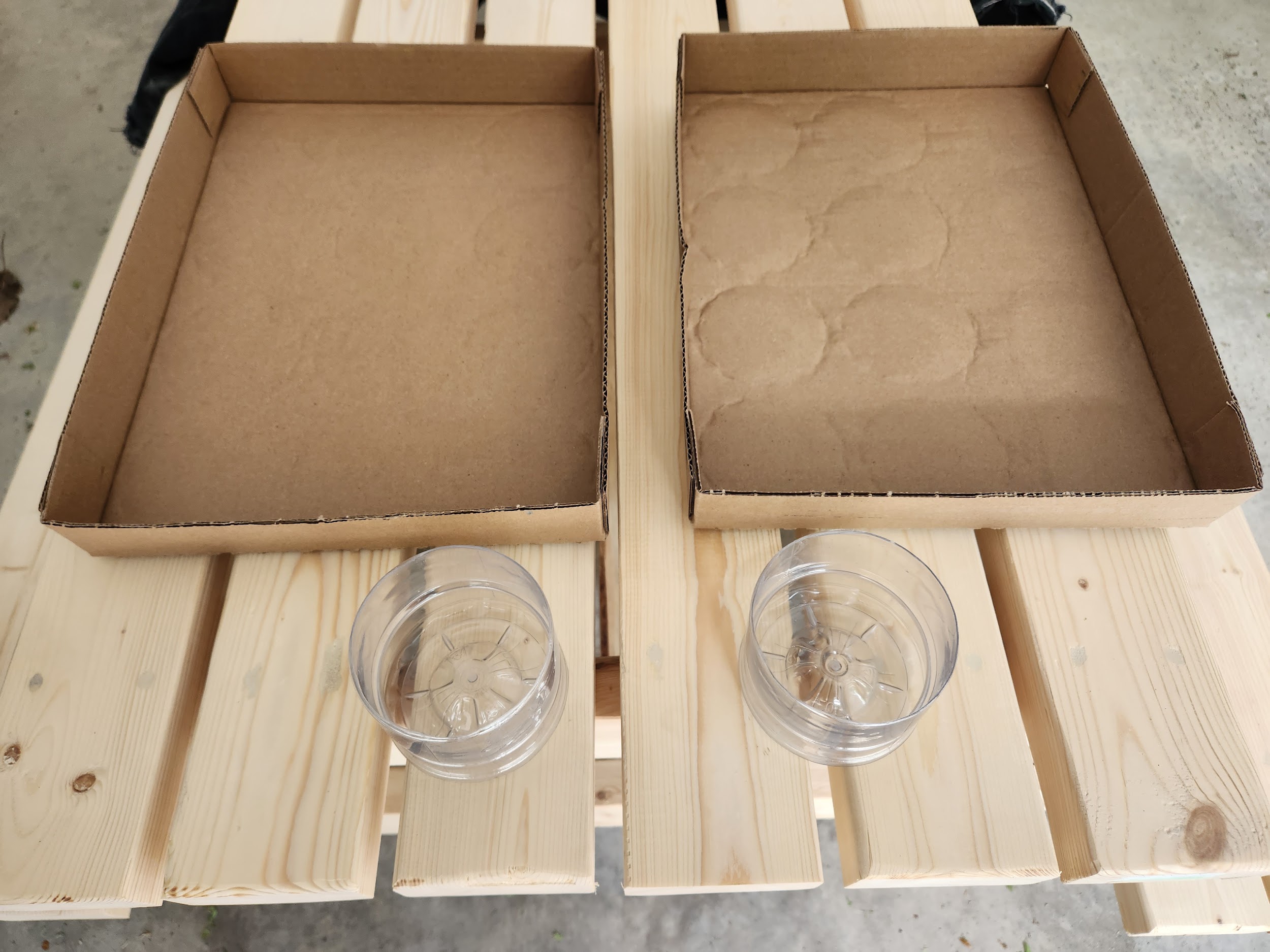 The washer toss game can be made from and recycled materials that you feel fit. You can make connections to the environmental strands of the curriculum.
Rules Sheet
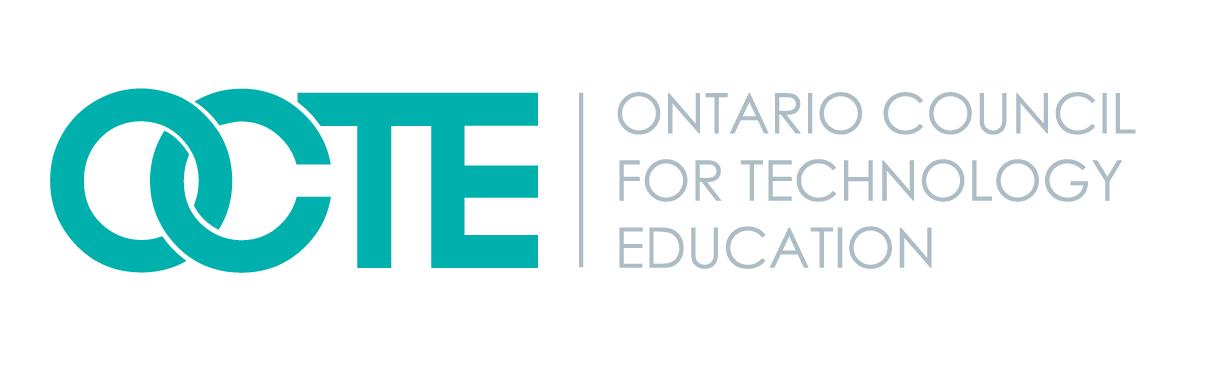 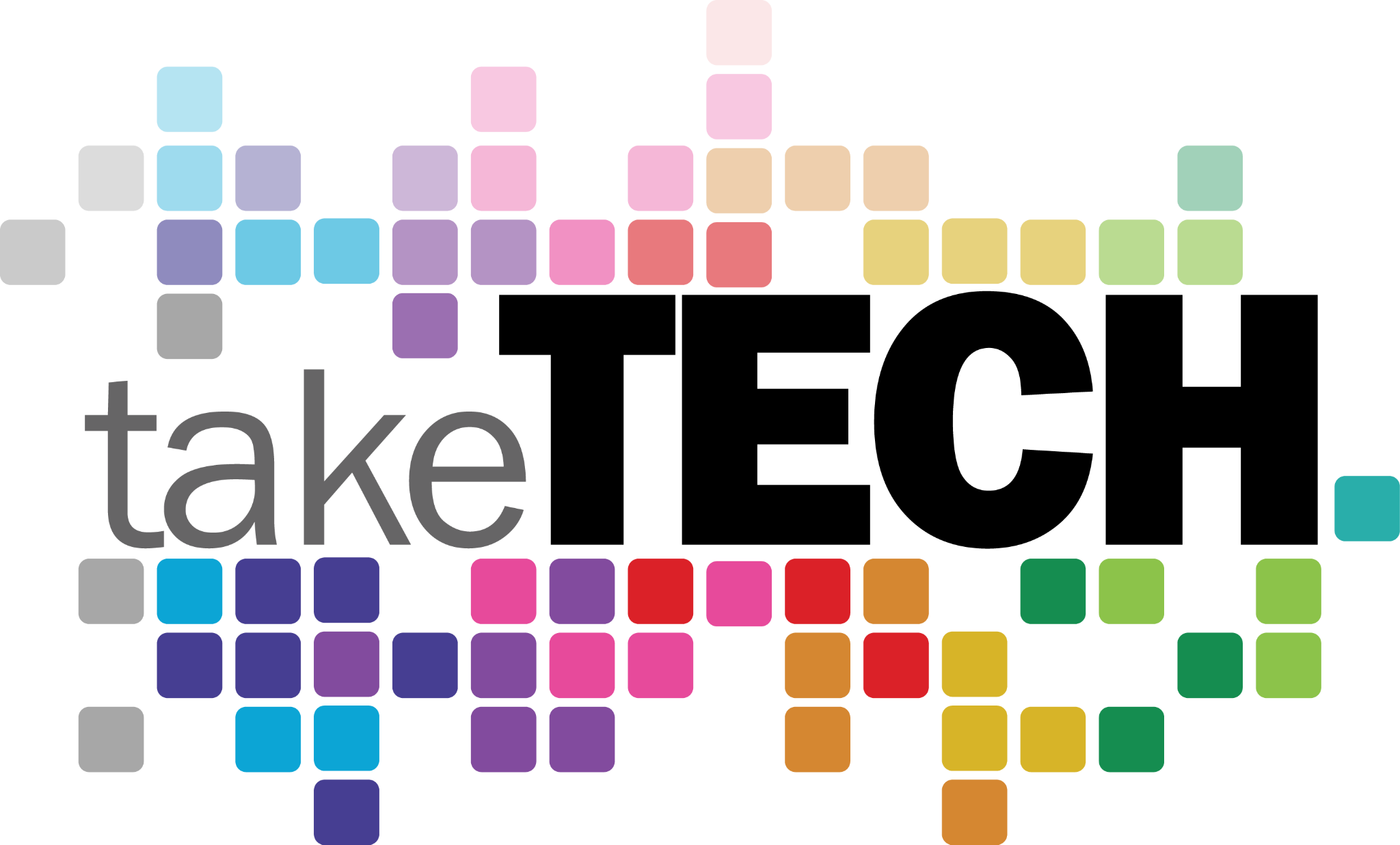 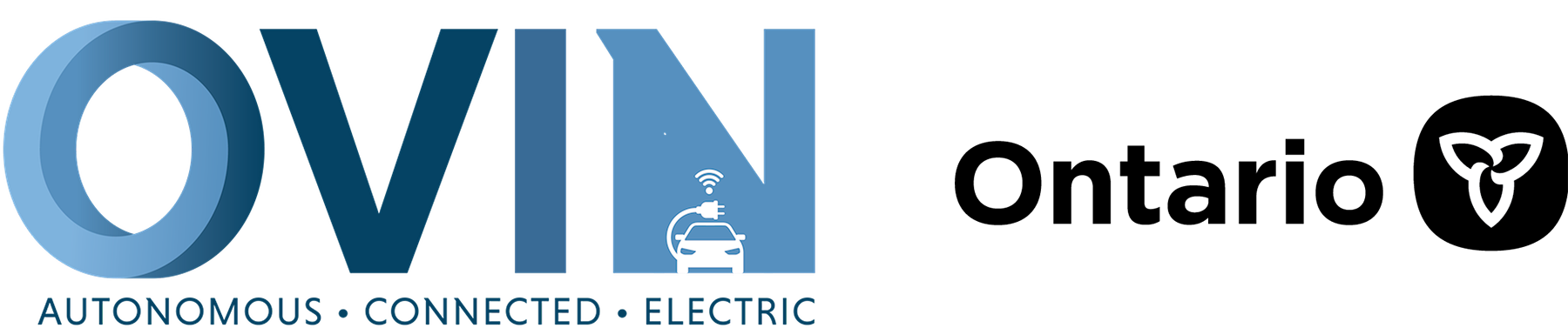 ovin-navigator.ca
Alternative Learning and Machining Options
Machining Options
Machine parts using a Metal Lathe and a four jaw chuck
Machine parts on a conventional milling machine with a boring head or a rotary table
3D printing moulds
Two part aluminum / 3D printed moulds
Injection moulding Options
Injecting soft plastic with plastisol 
Injecting with two part plastics / silicone
Injecting with melted wax
Other Lesson Ideas
Quality control
Large Production Parts Run
Environmental Effects of Production
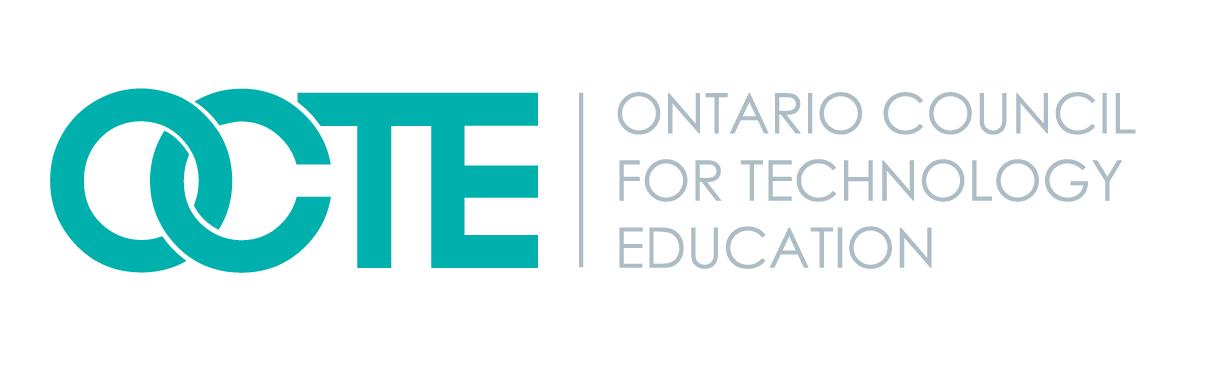 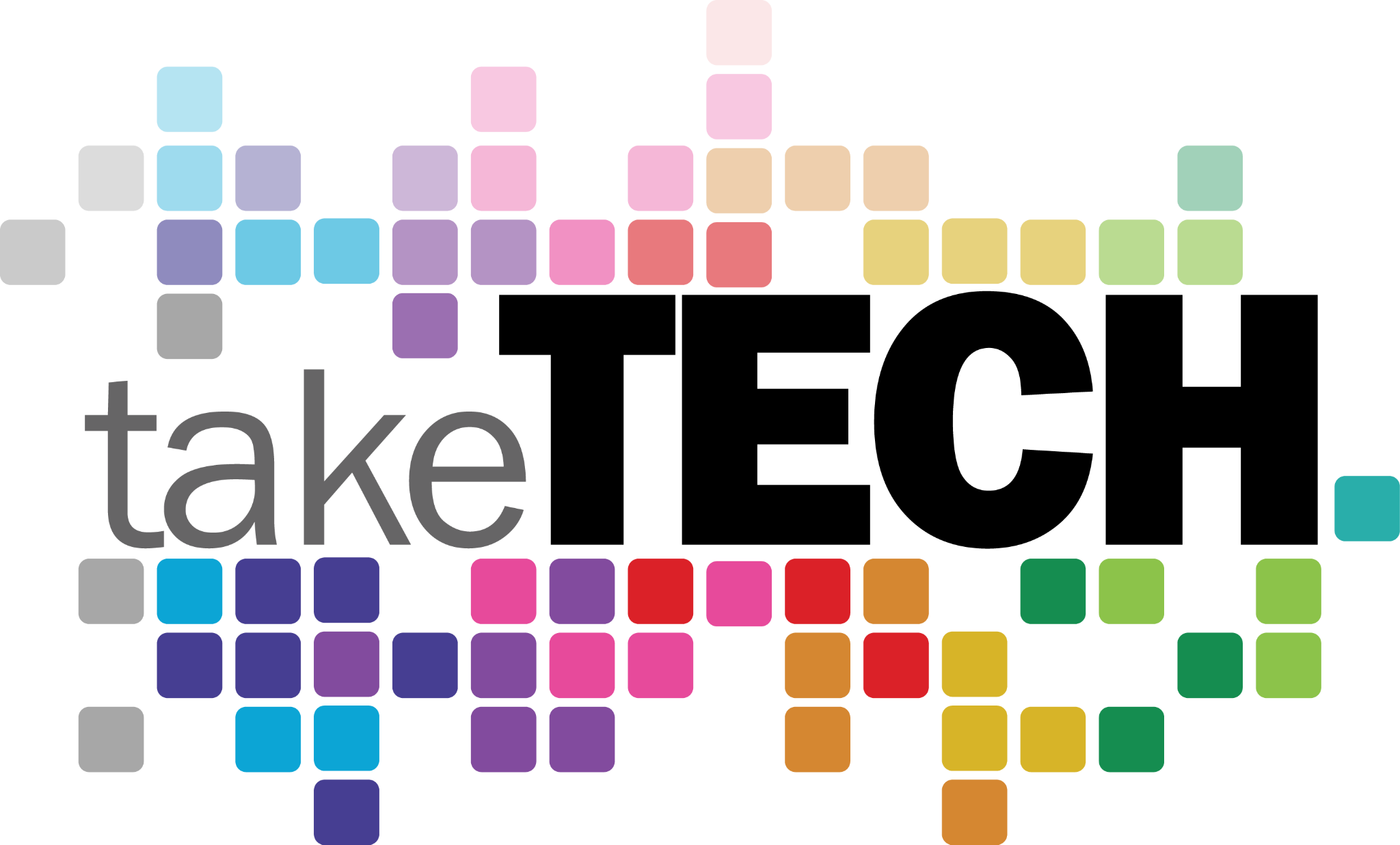 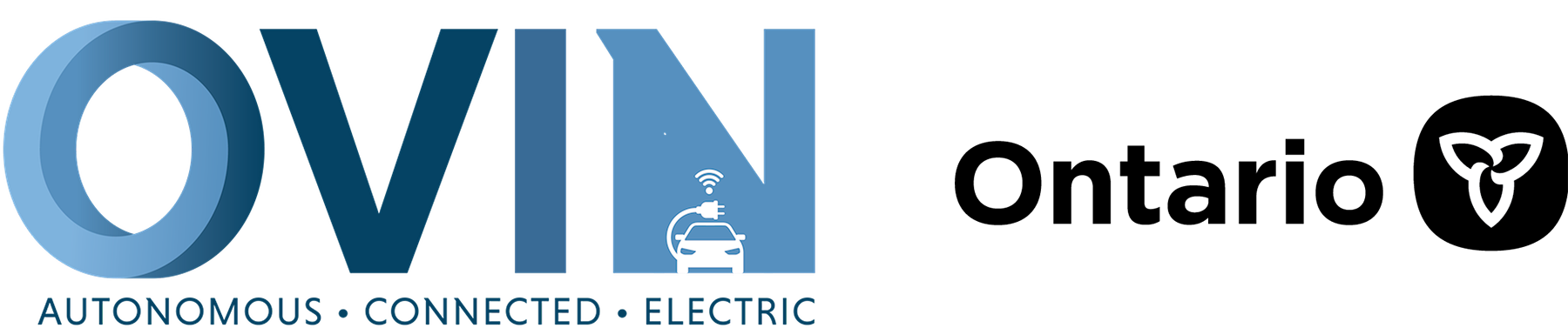 ovin-navigator.ca